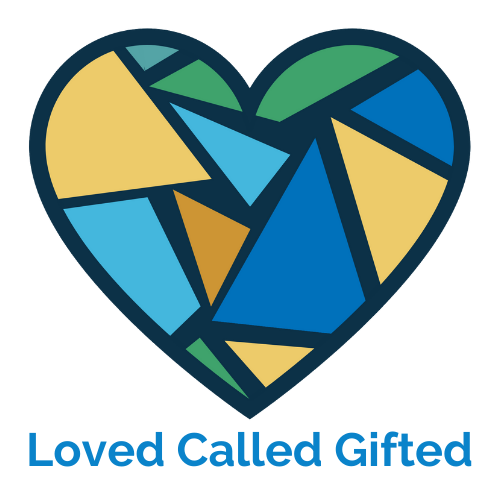 Loved Called Gifted
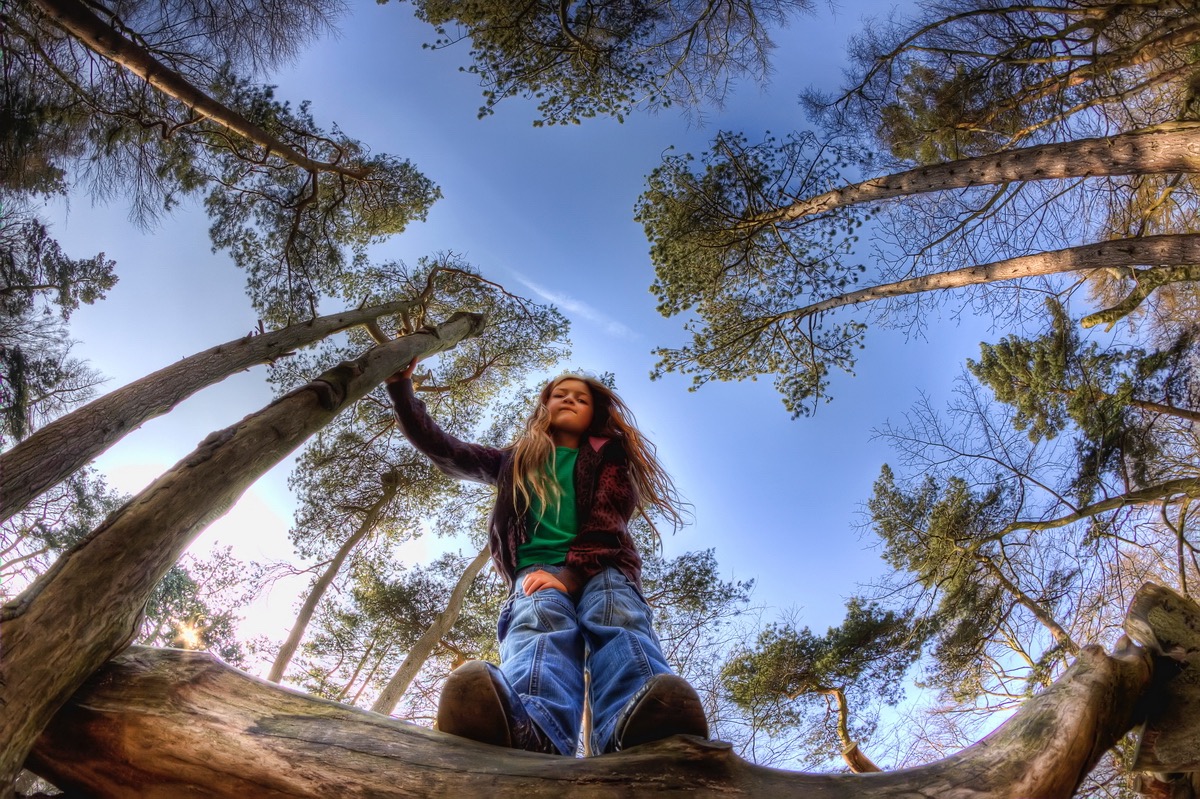 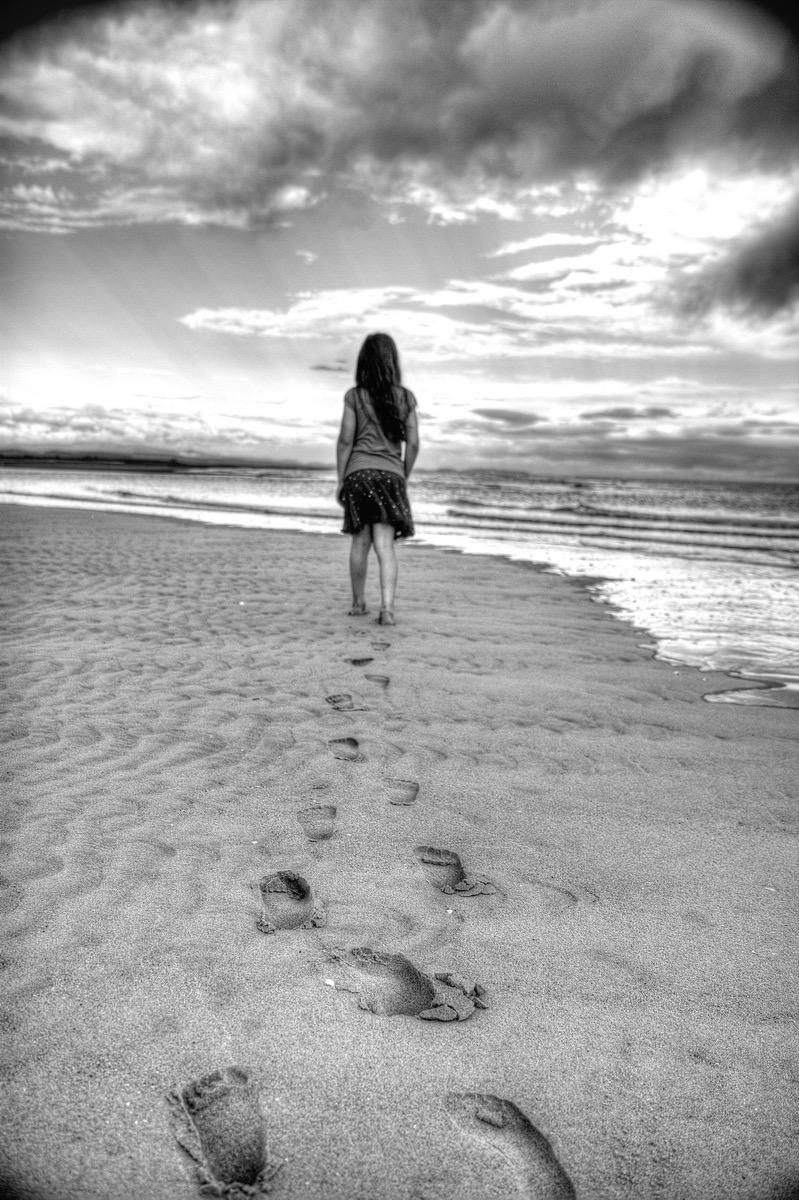 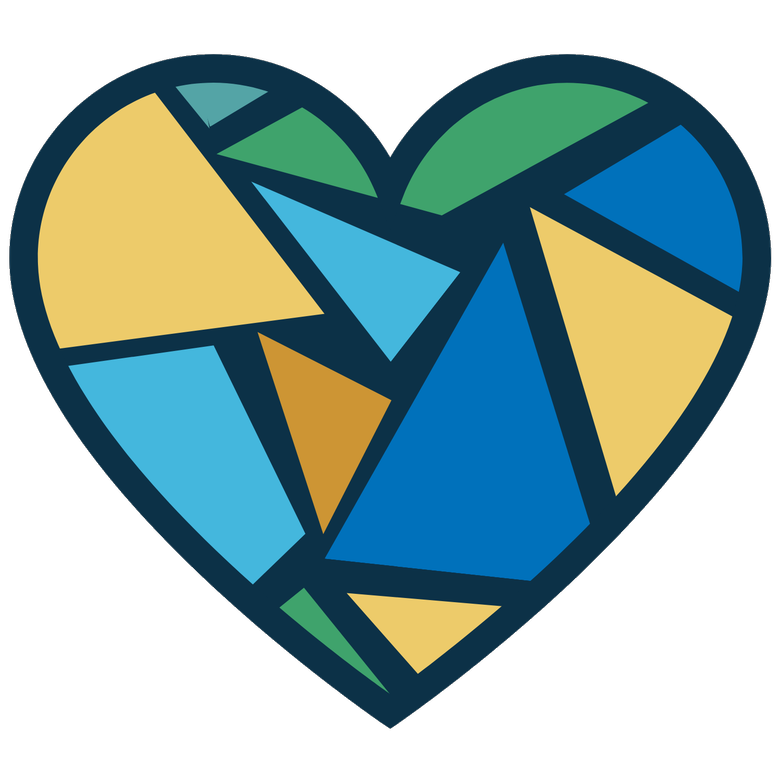 Our aims:
To discover anew that we are deeply loved 

To explore our gifts and calling

To find out what’s getting in our way

To make plans to step into what God has called us to do.
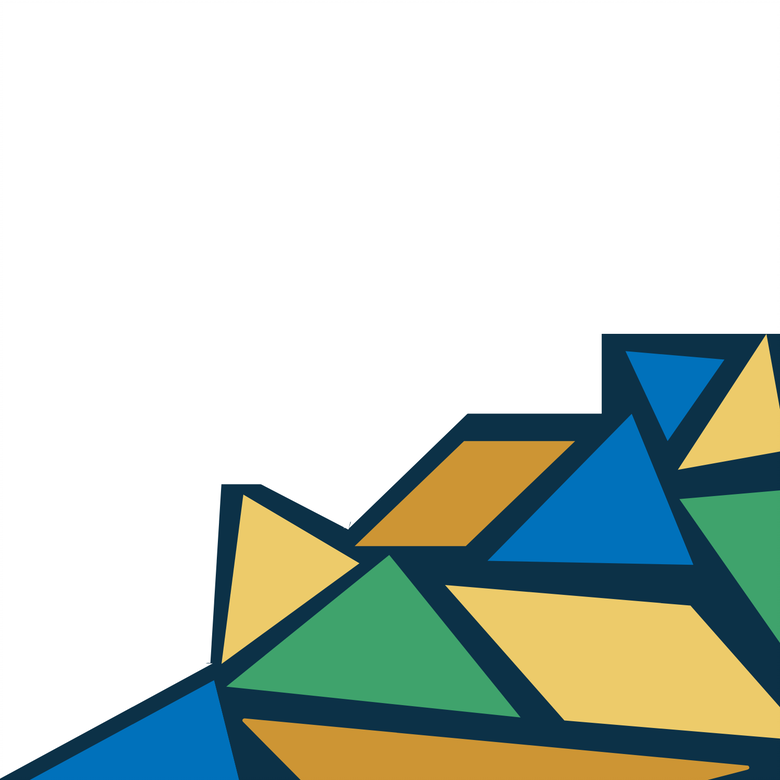 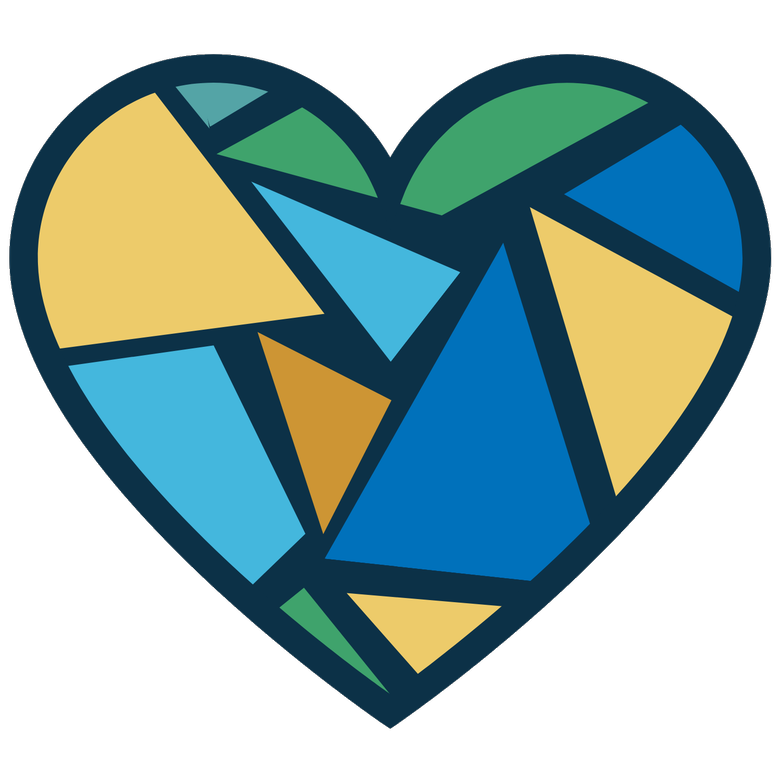 To explore further
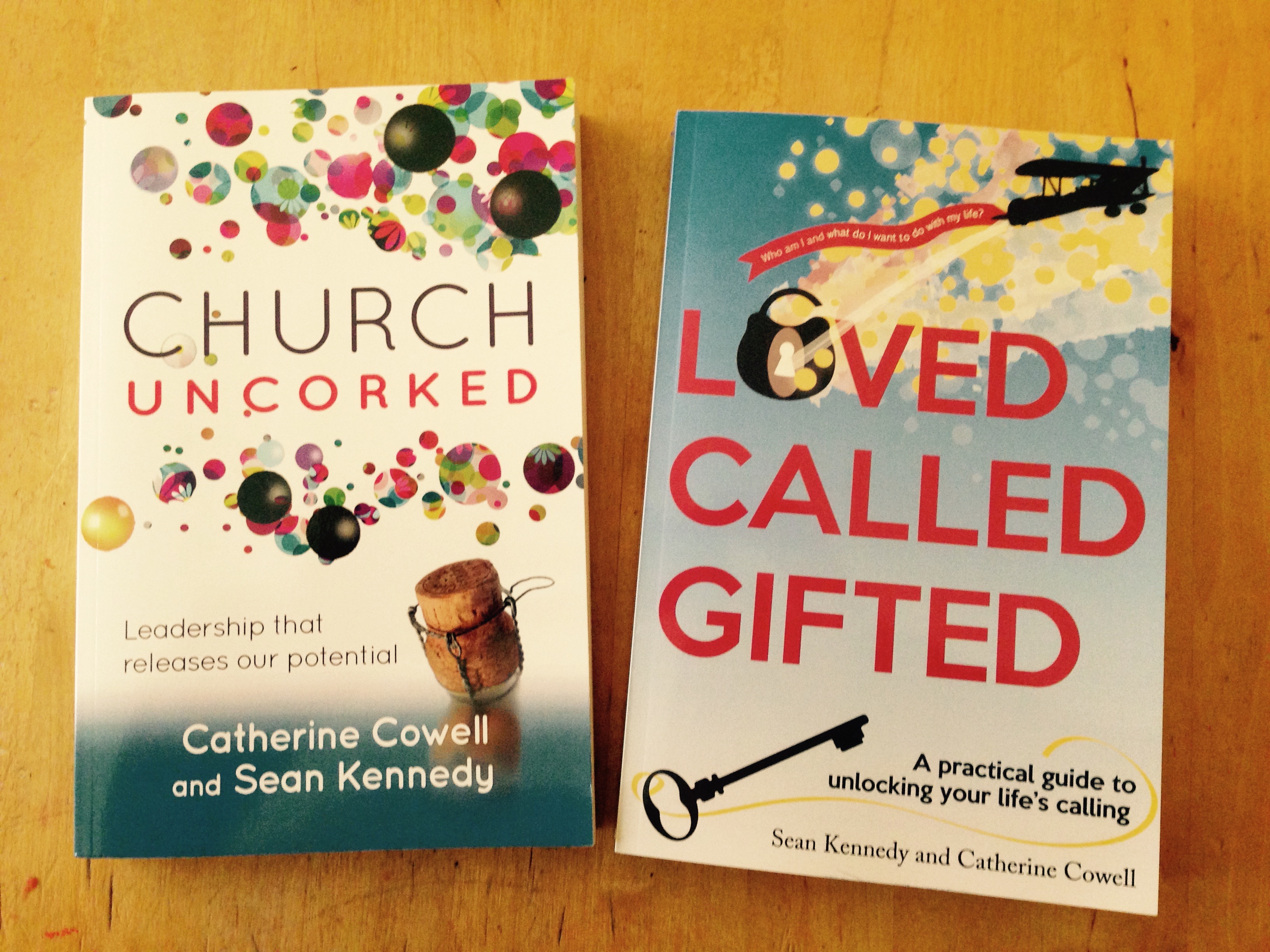 Easy to read, accessible, personable, not intimidating, great quotes, well organised, well explained. Does what it says it does. I wish I had had this book when I first became a Christian. It would have made a big difference to my journey.’ 
Rev John Alessi, Vicar of St Pauls, Longton, Stoke-on-Trent 

Can I have some more copies? I want to give them to all my friends.’ 
Caroline Markham, Worship Leader
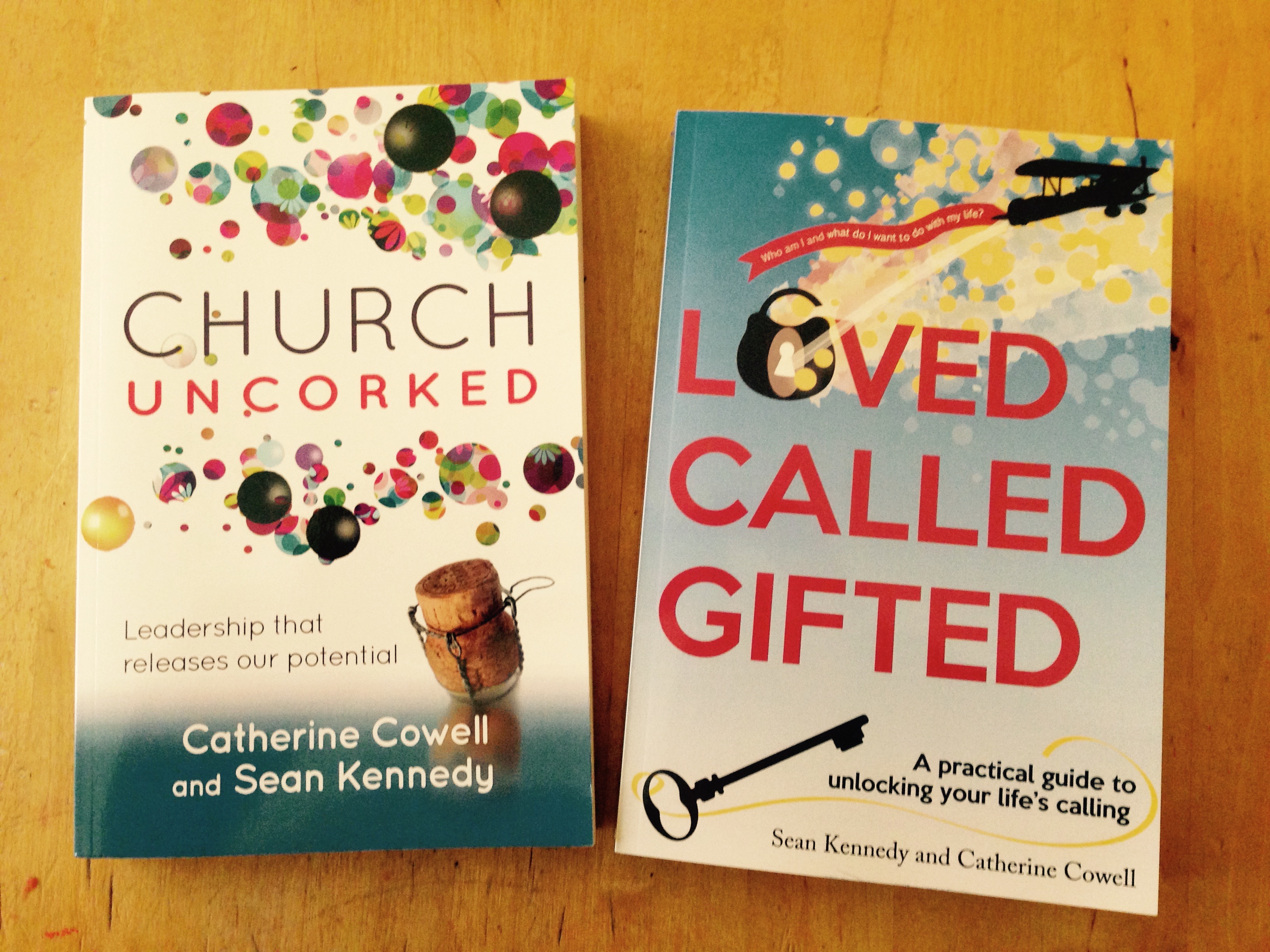 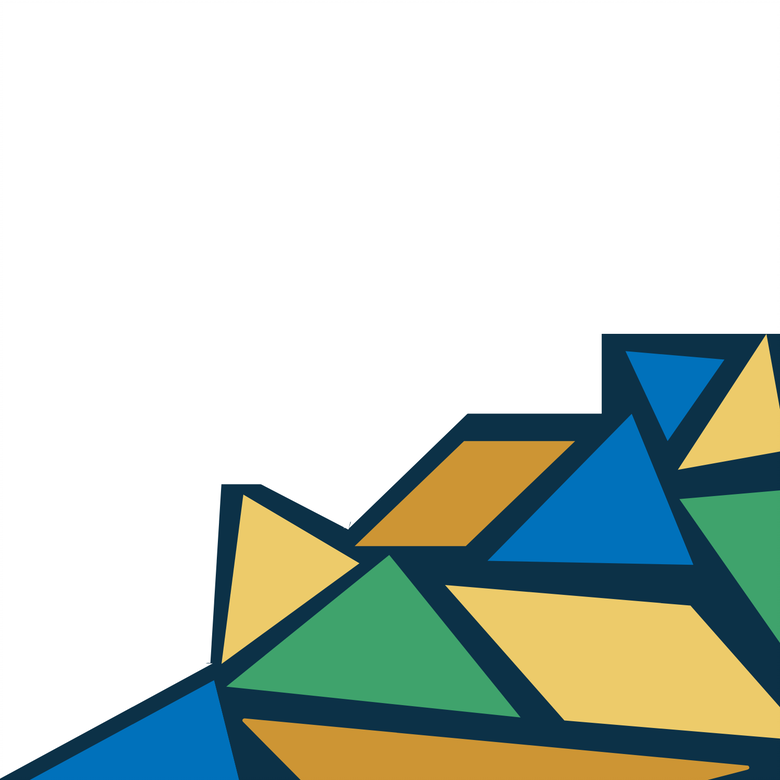 Ground rules
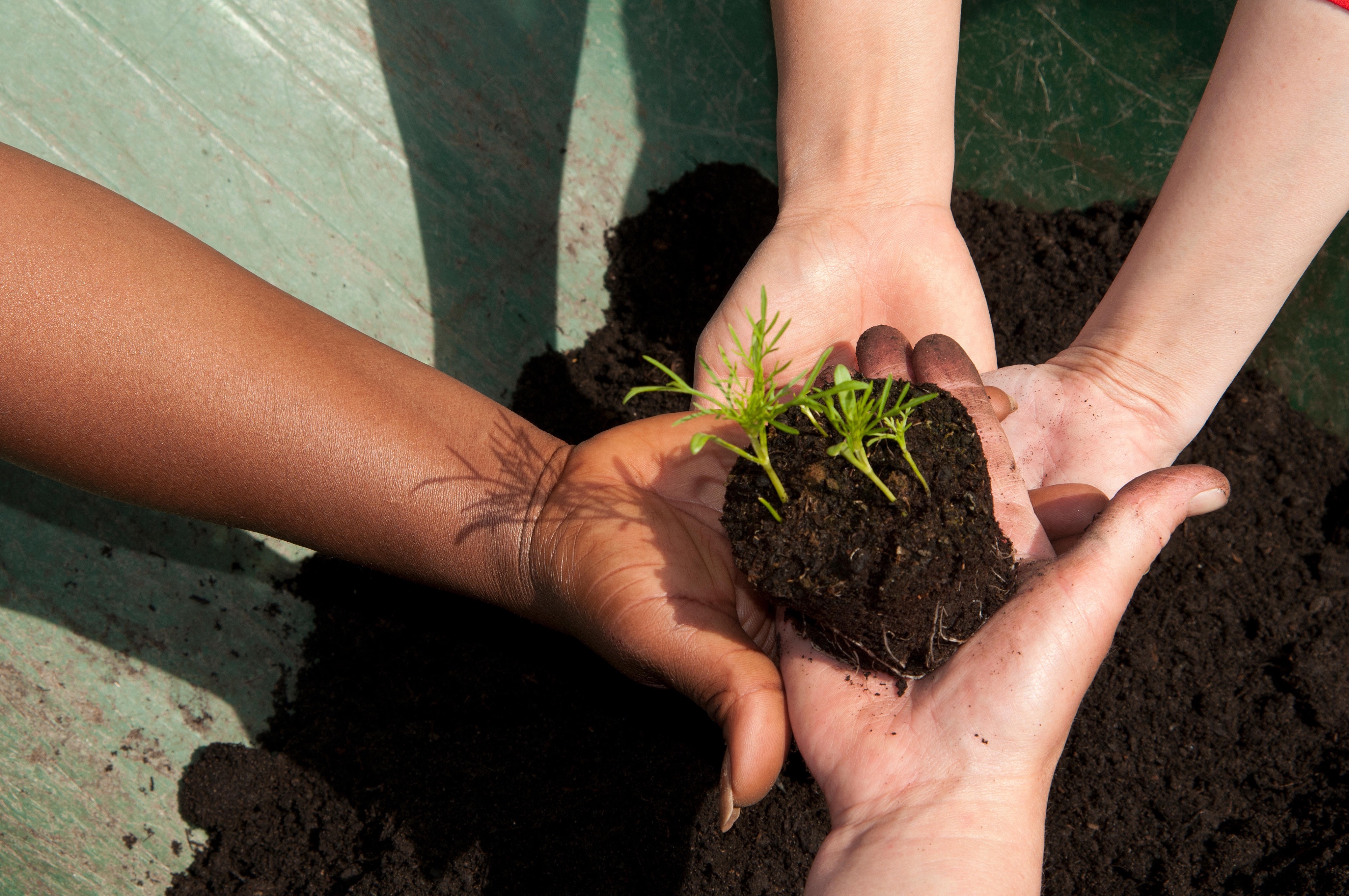 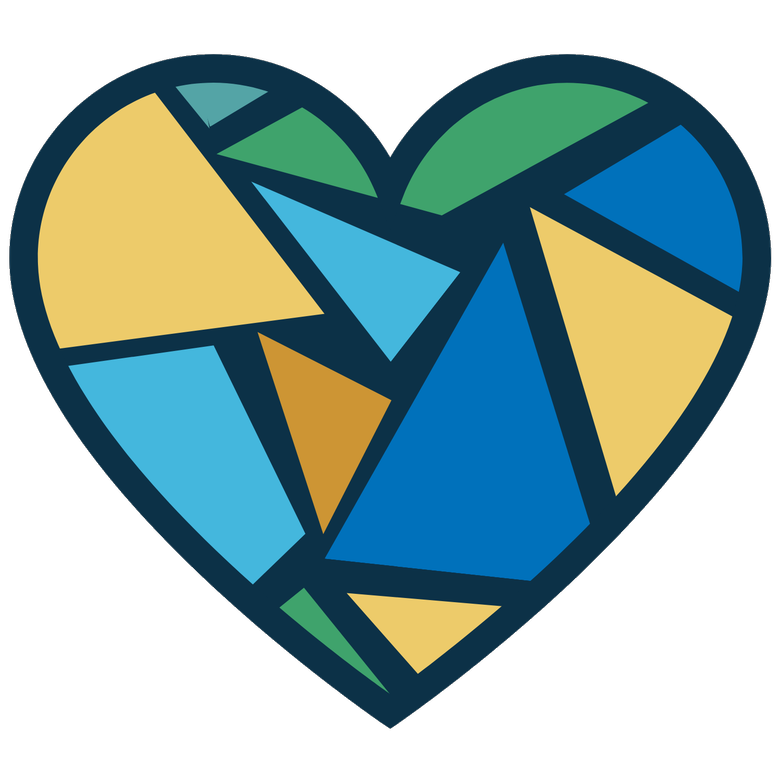 Introvert or extravert?
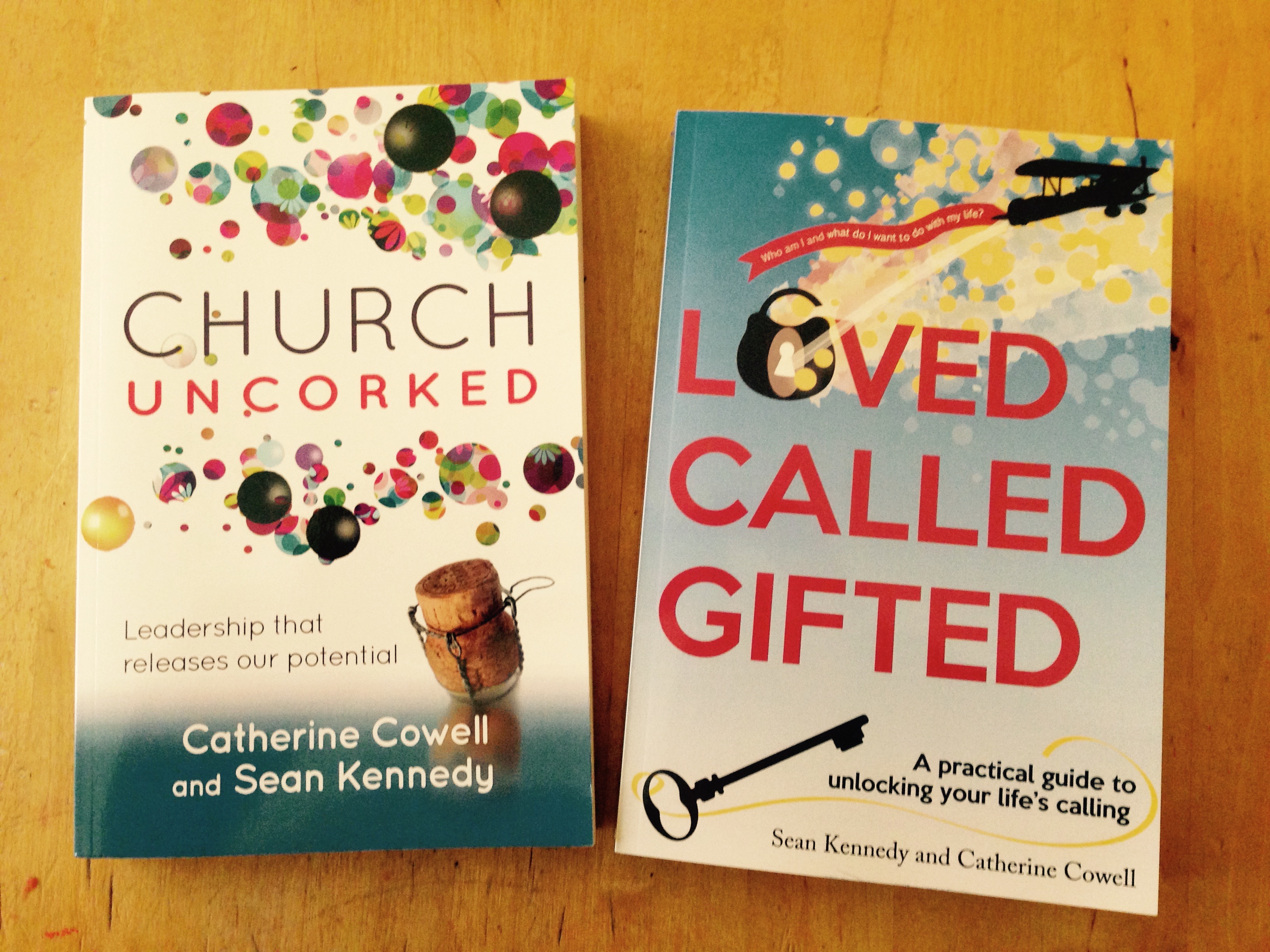 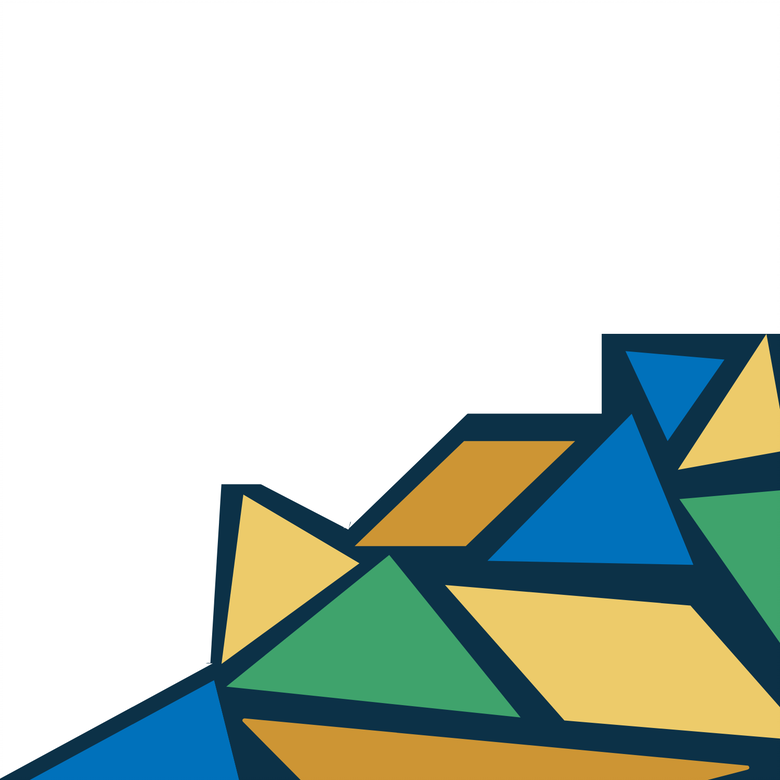 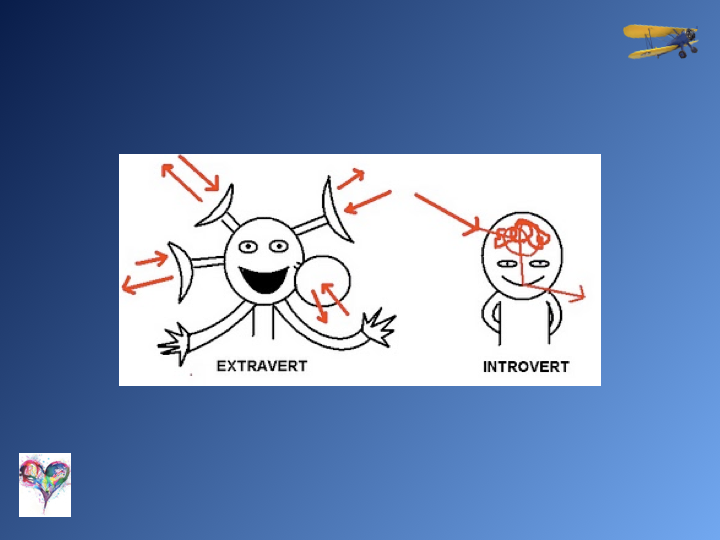 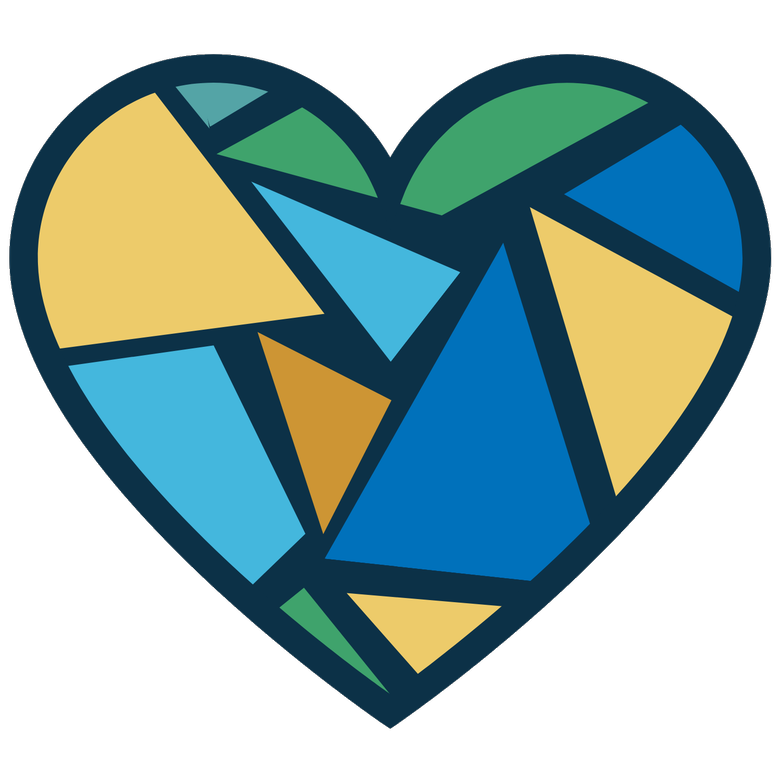 Loved 
I am unique, precious and deeply loved by God 

Called 
I am called to do something interesting and exciting

                          Gifted 
I am gifted and talented. I can do the things God is calling me to do
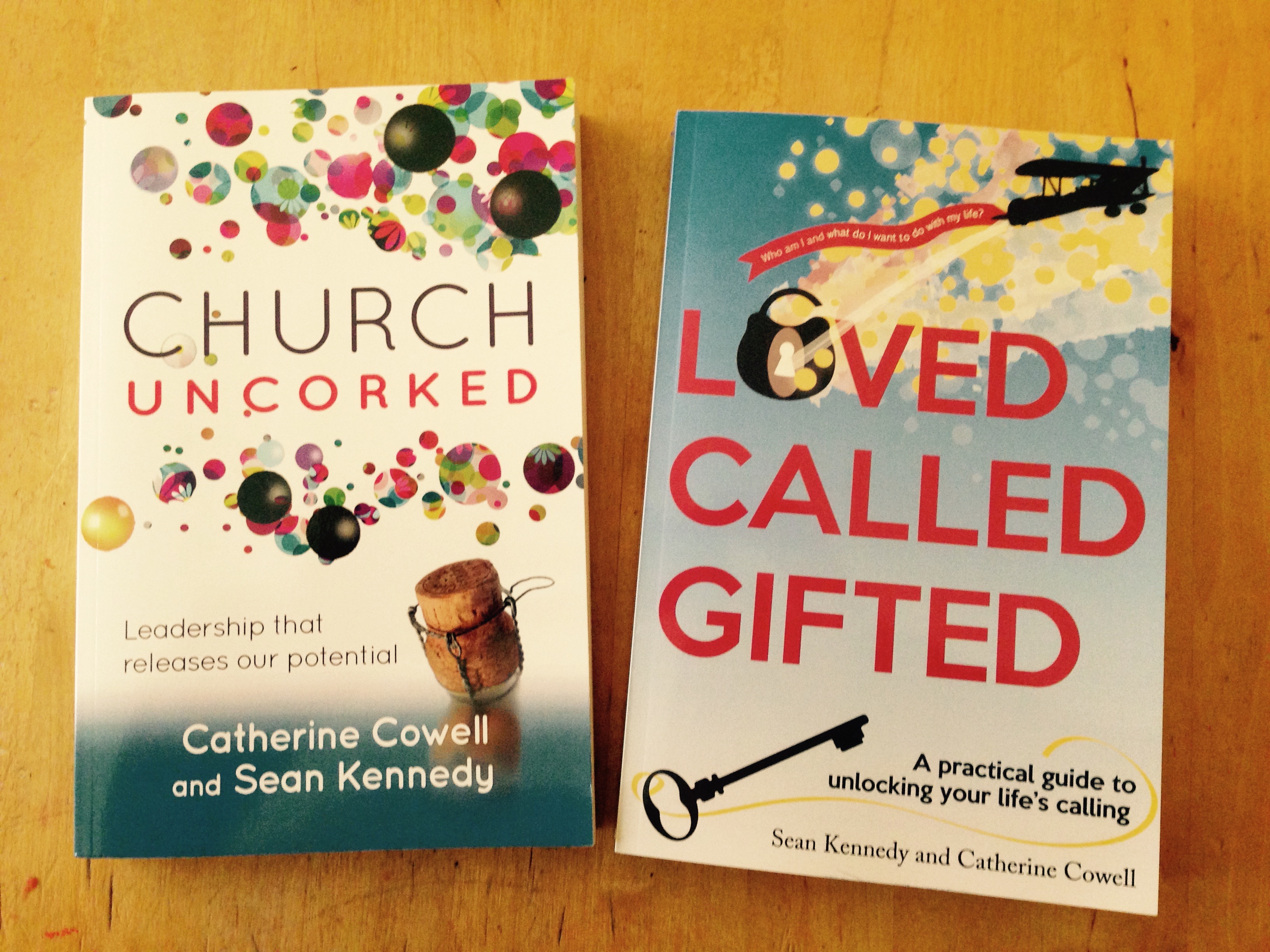 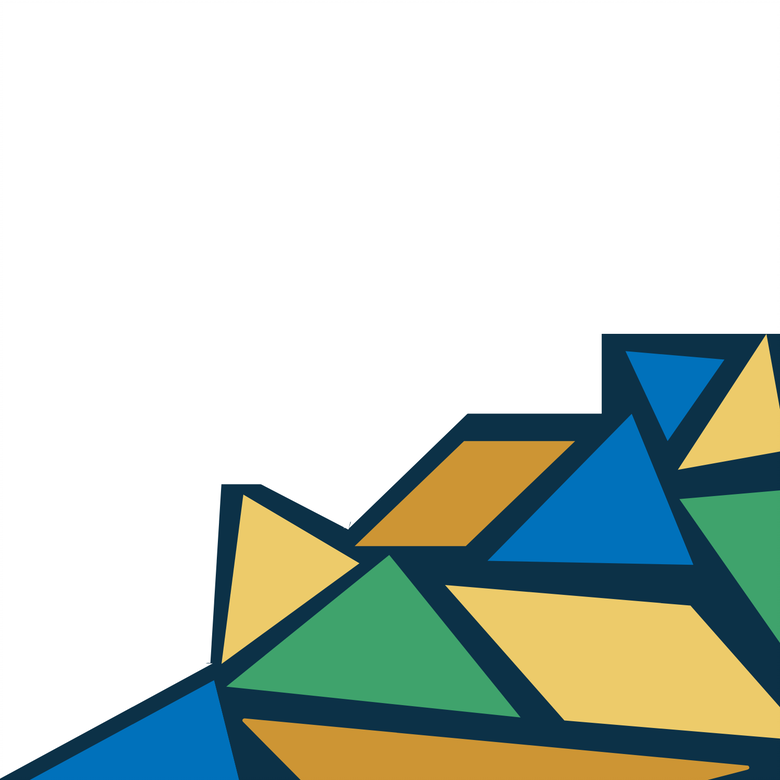 You are loved!
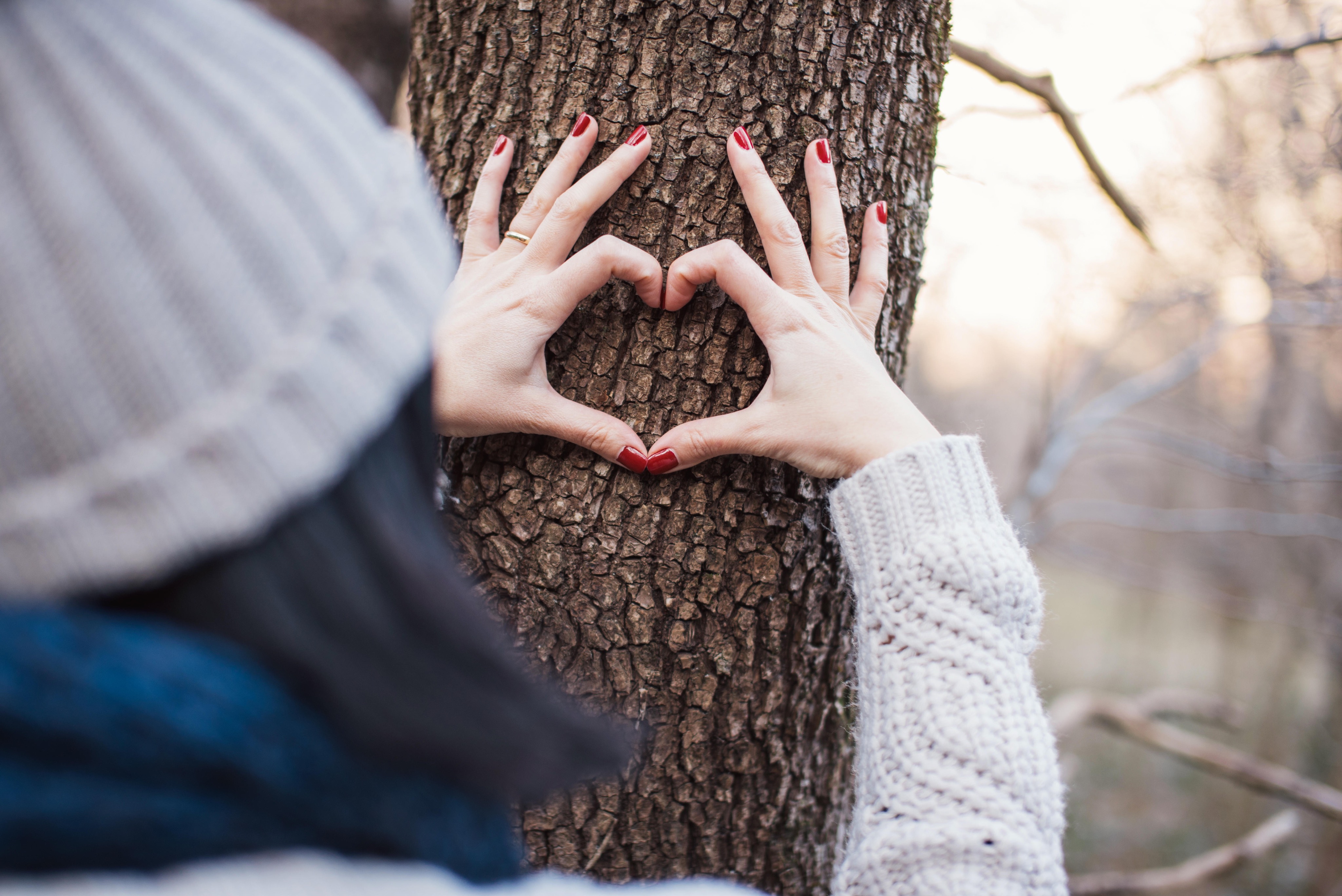 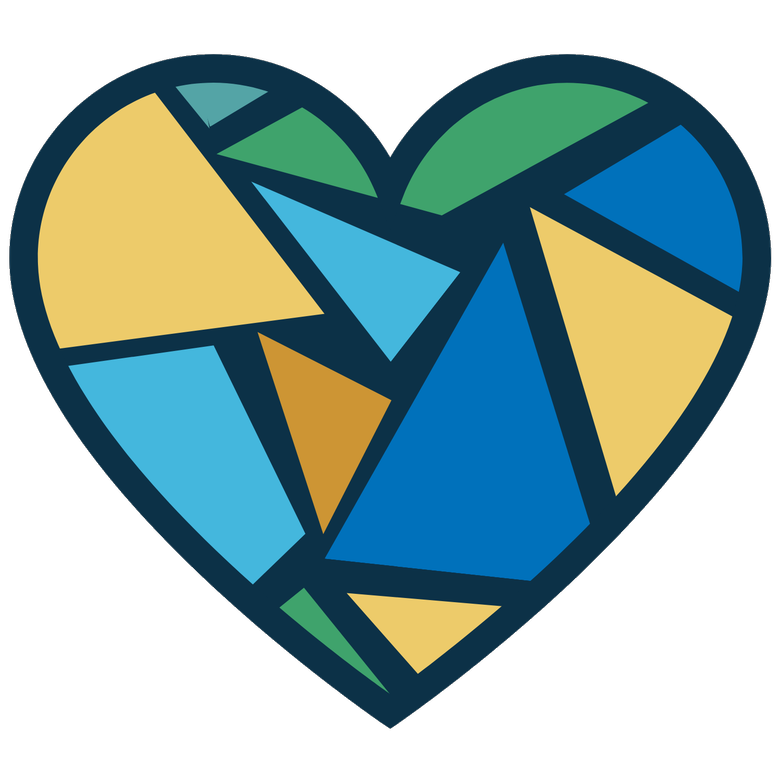 What about you?
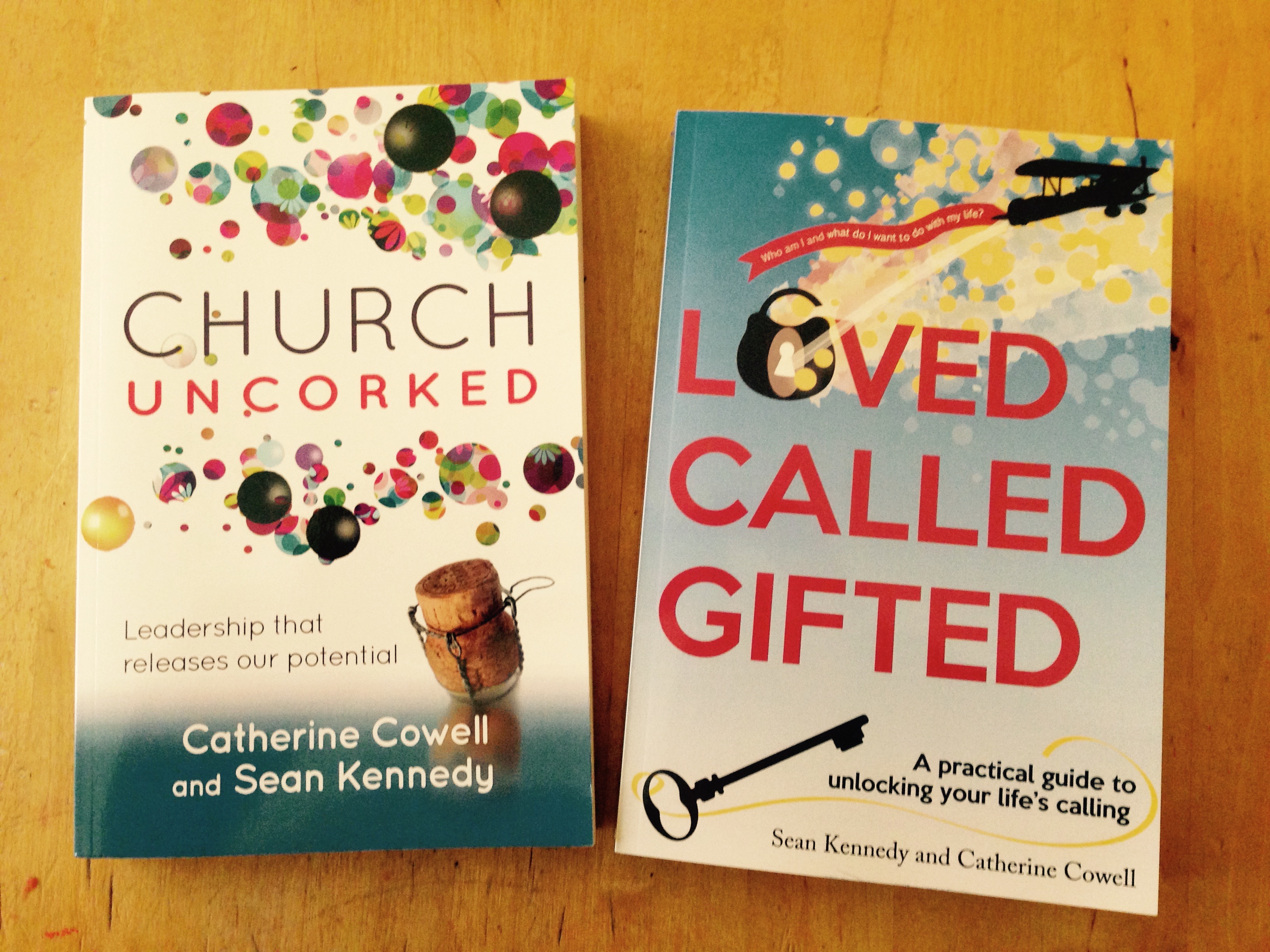 Think about these two questions. Place a cross on the line in the place that best reflects how you feel.
How easy do you find it to believe that each human being is precious and deeply loved by God?
_________________________________________________________________________________________
Impossible			                                                                                              							Very easy

How easy do you find it to believe that you, personally, are precious and deeply loved by God?
_________________________________________________________________________________________
Impossible			                                                                                              							Very easy
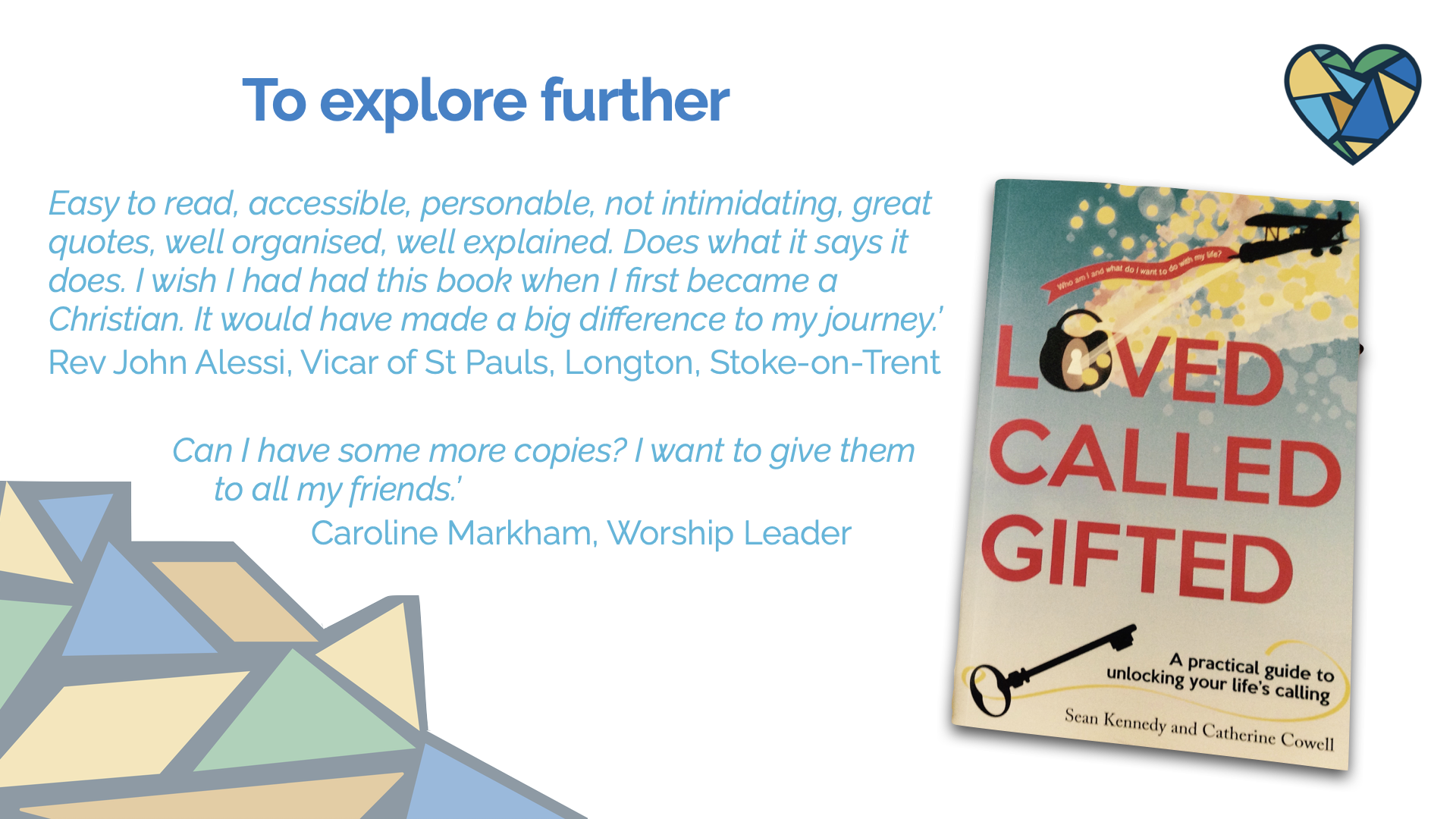 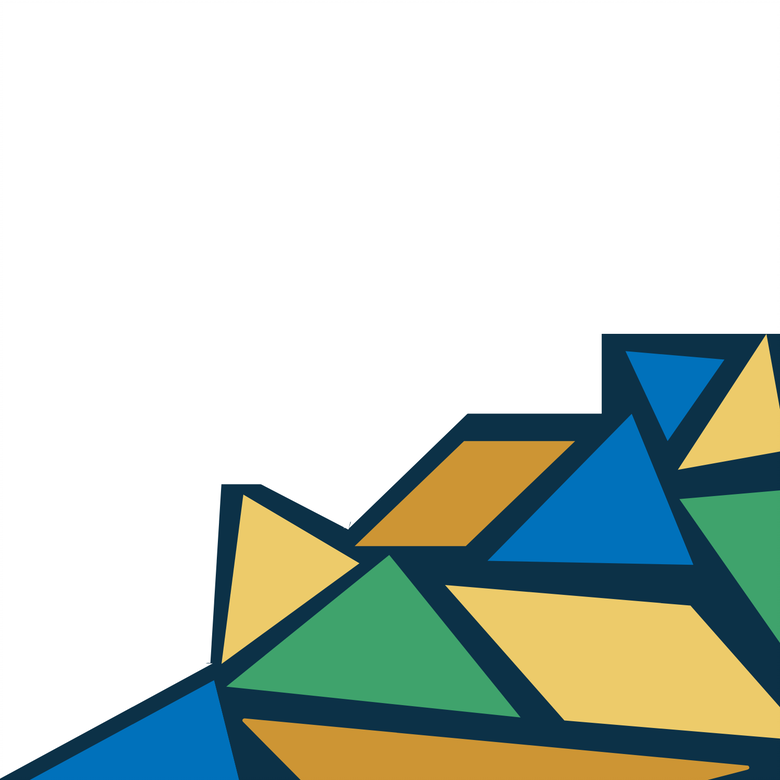 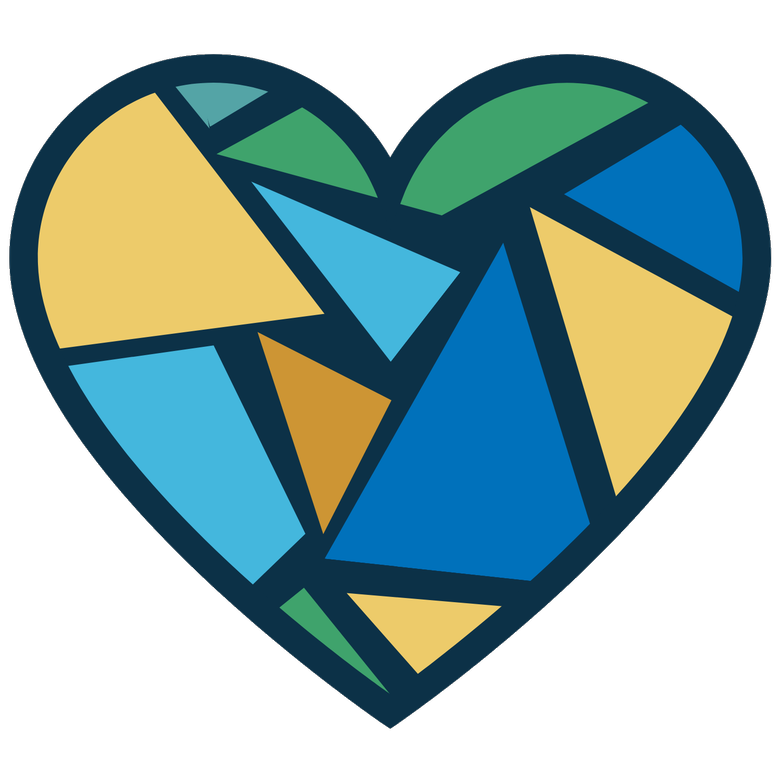 What about you?
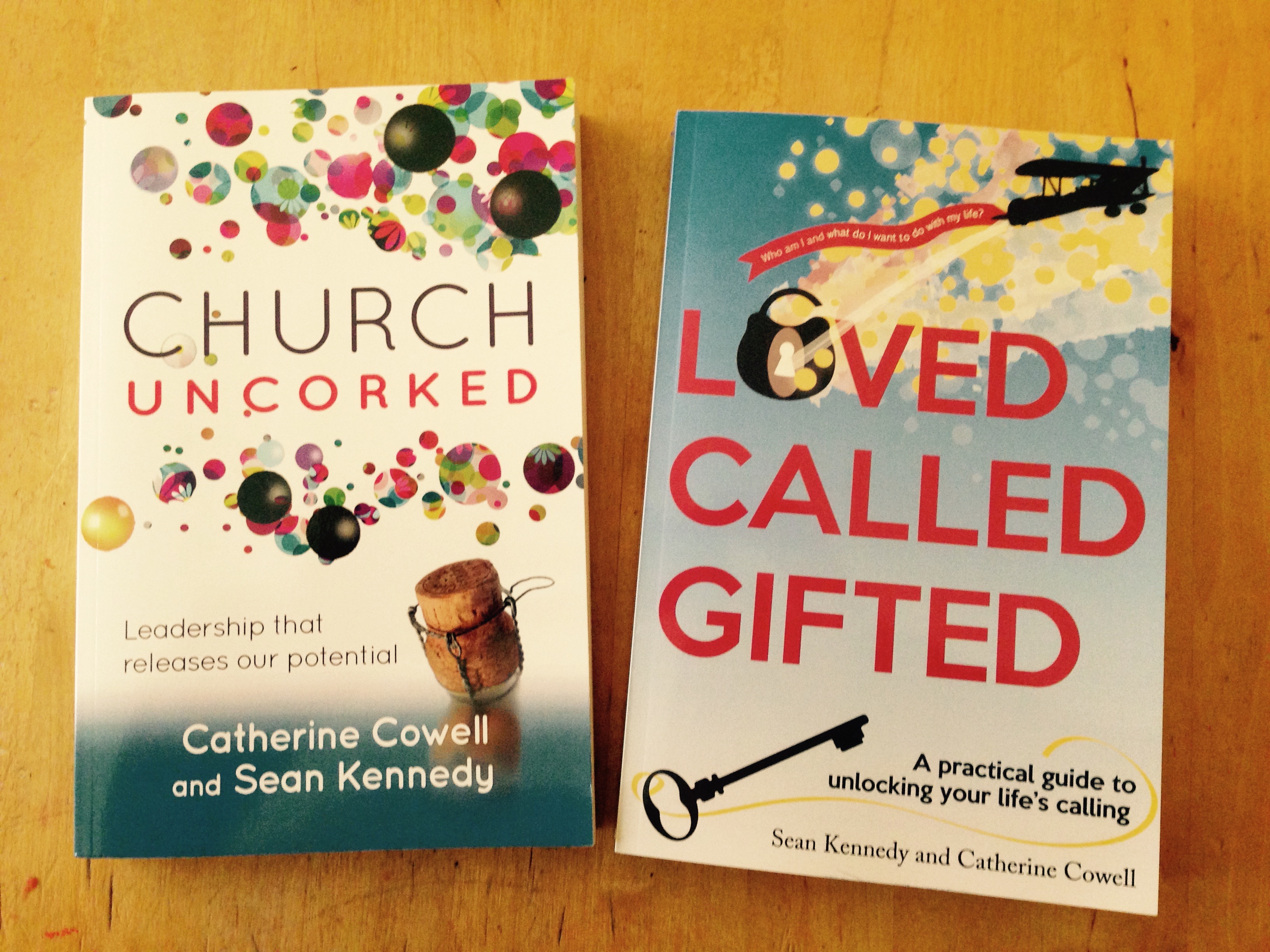 Think about these two questions. Place a cross on the line in the place that best reflects how you feel.
How easy do you find it to believe that each human being is precious and deeply loved by God?
_________________________________________________________________________________________
Impossible			                                                                                              							Very easy

How easy do you find it to believe that you, personally, are precious and deeply loved by God?
_________________________________________________________________________________________
Impossible			                                                                                              							Very easy
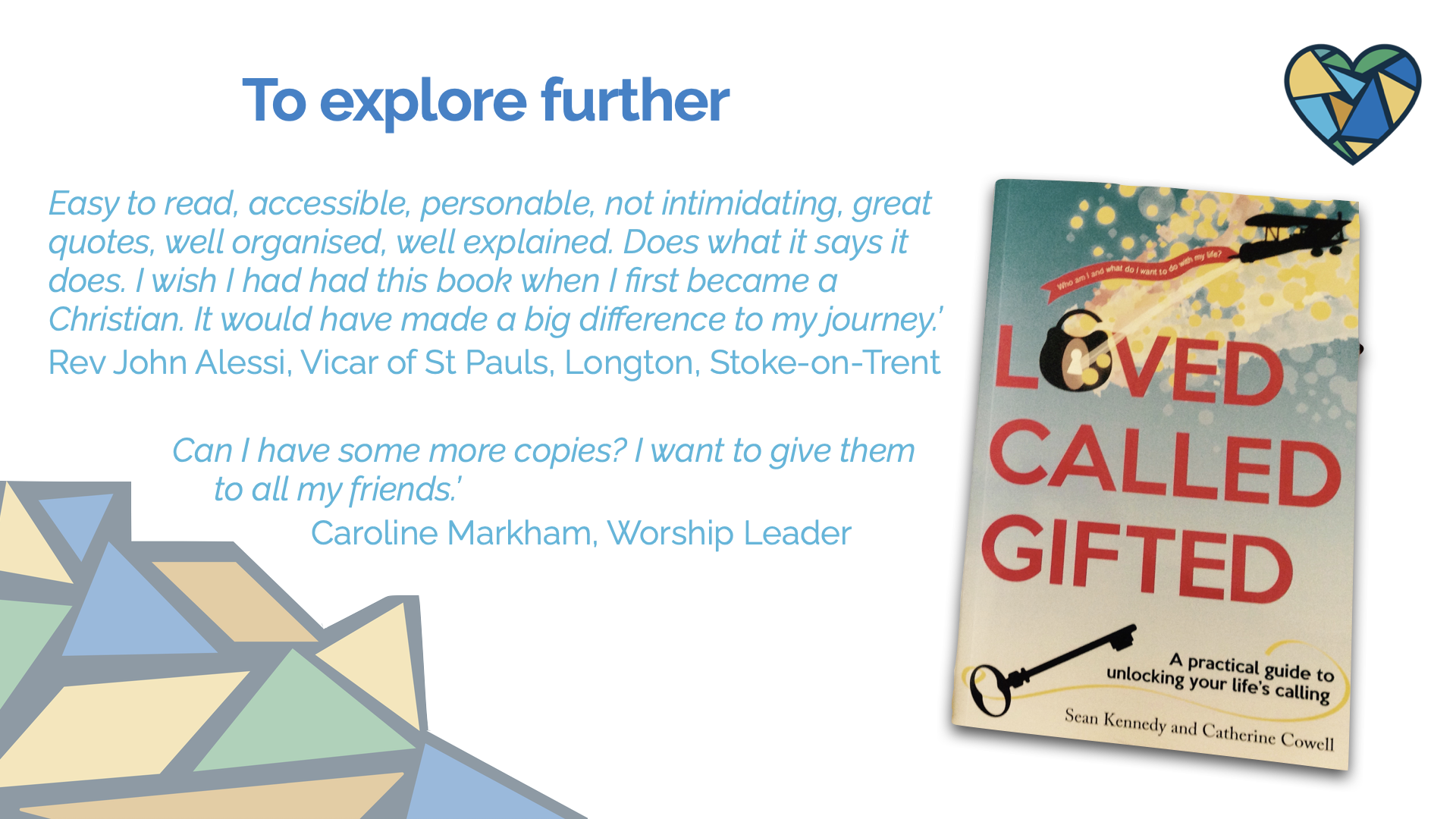 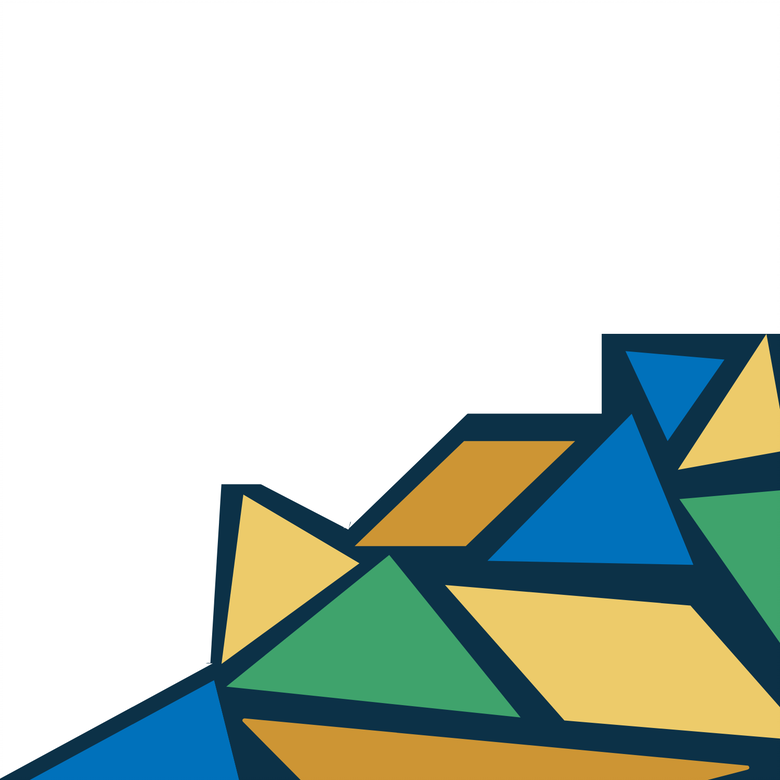 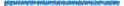 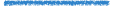 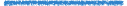 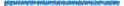 Your inner voice
If the voice you use to talk to yourself in your head was a person, what would they look like?
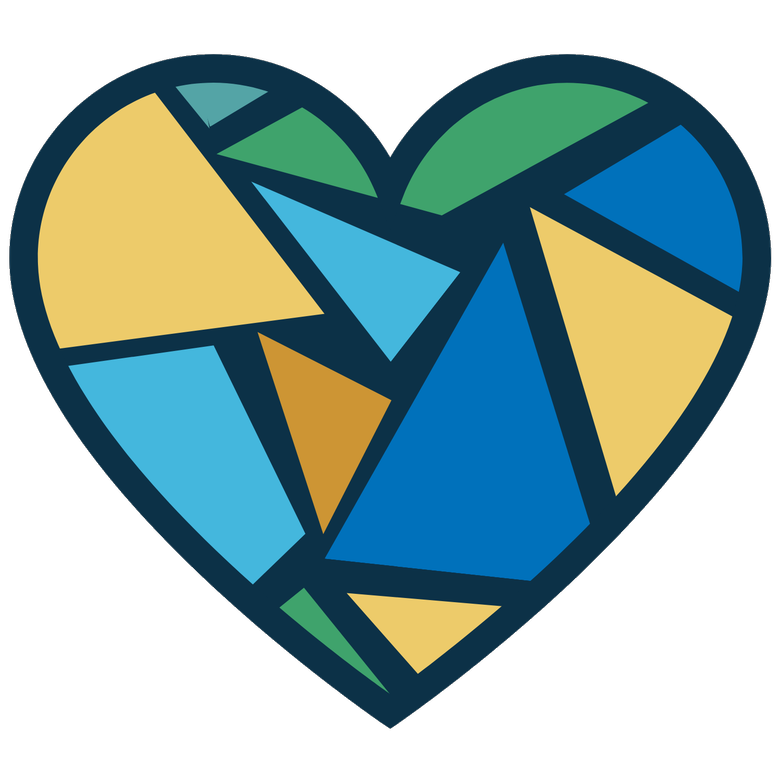 Your inner voice
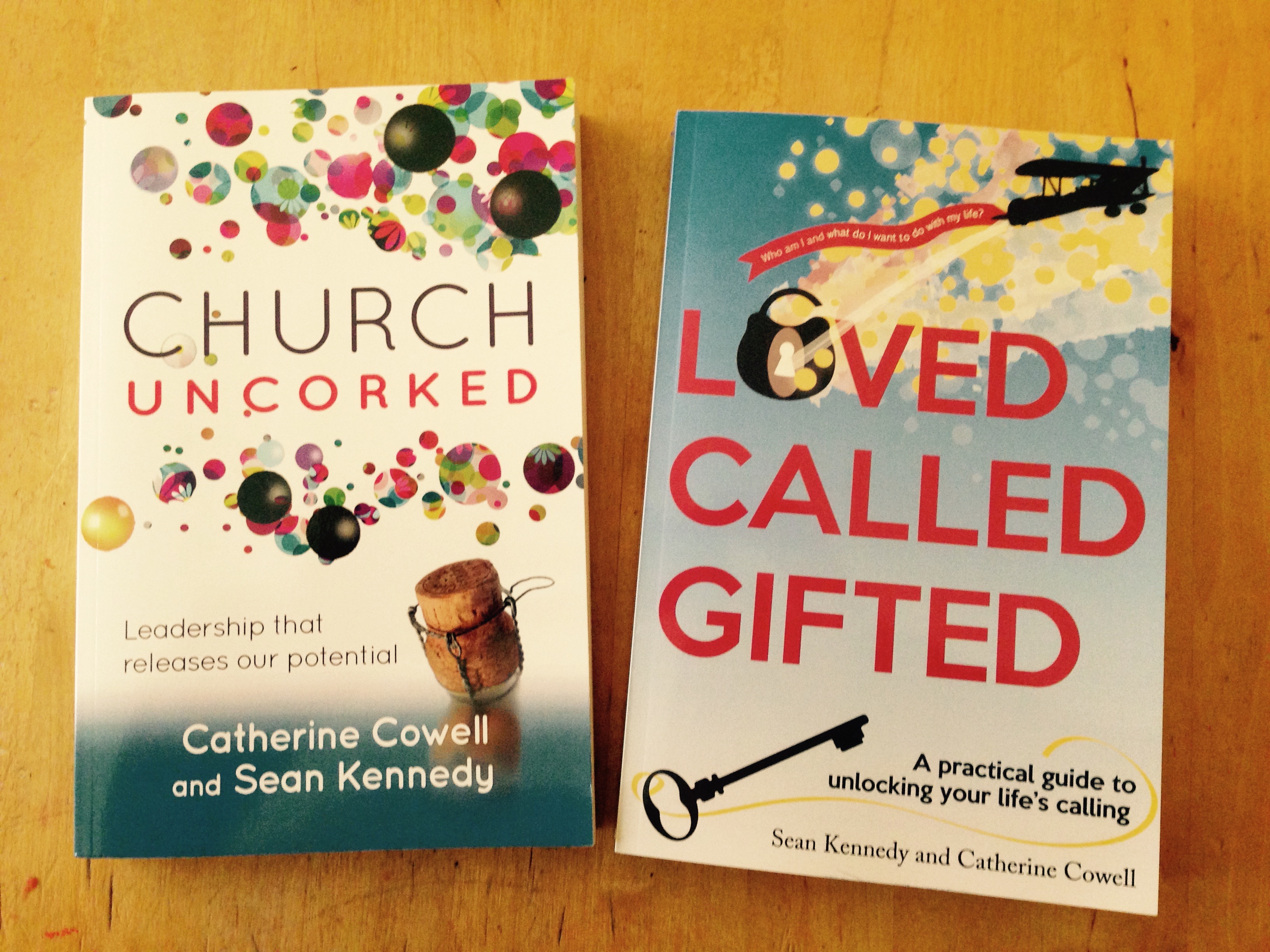 Draw the person who speaks in your head. There might be more than one. 

Then draw the person or people you would like instead.
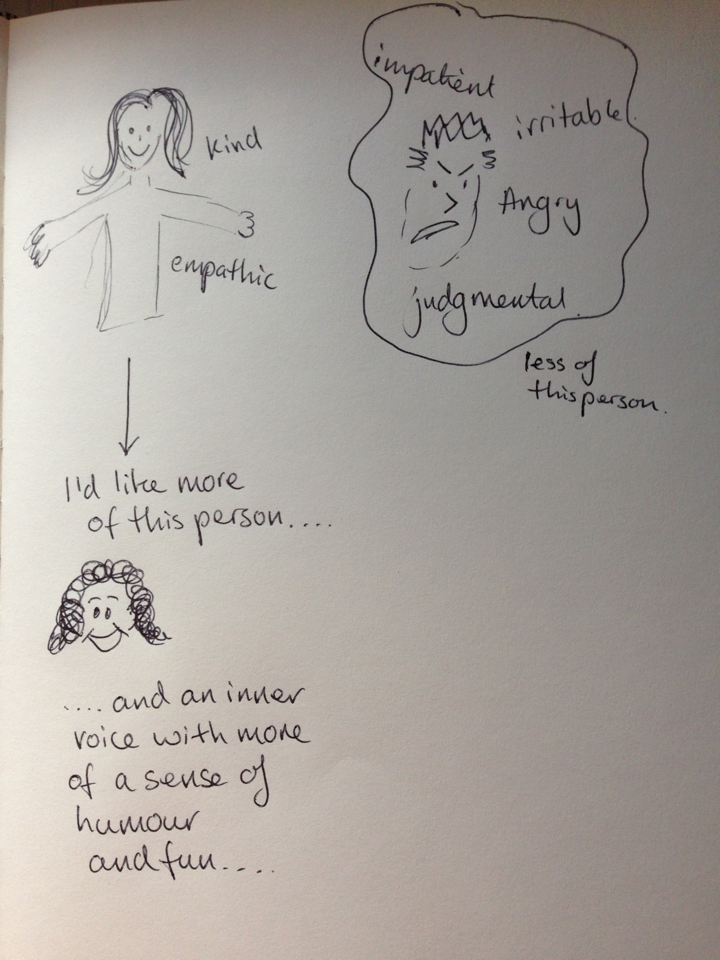 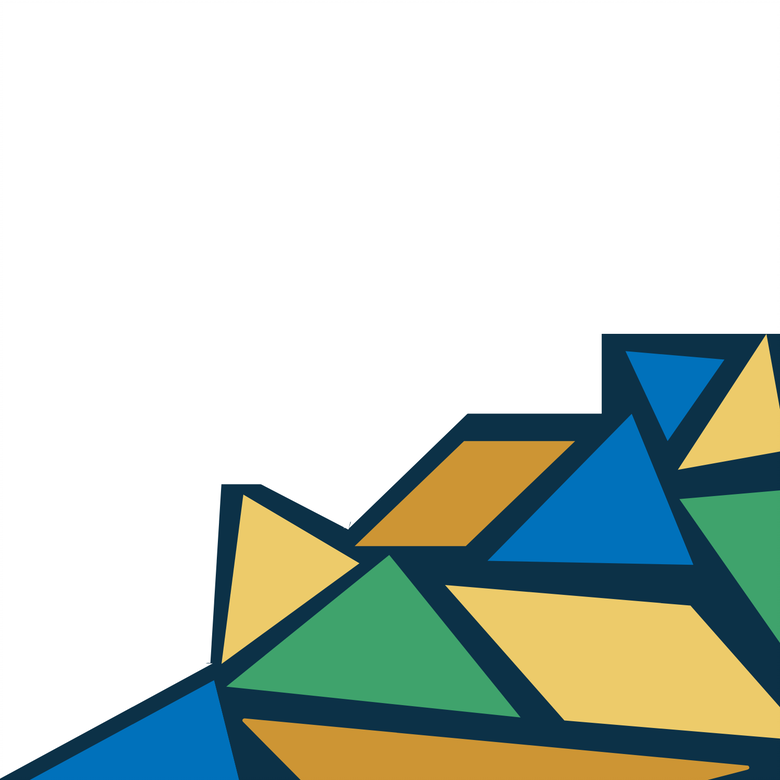 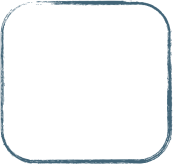 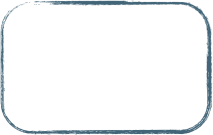 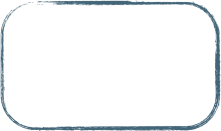 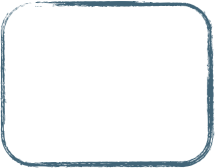 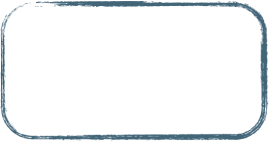 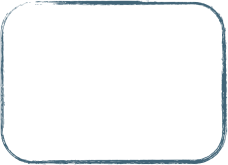 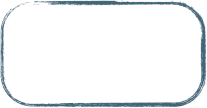 I want to feel I am worth something
I worry that I’m not worth anything
I strive to achieve or for possessions.
Doing nothing makes me feel useless and worthless
I succeed! 
I feel great!
Feelings of worth are fleeting. Am I good enough?
I don’t see the point of trying to achieve anything.
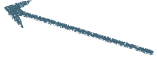 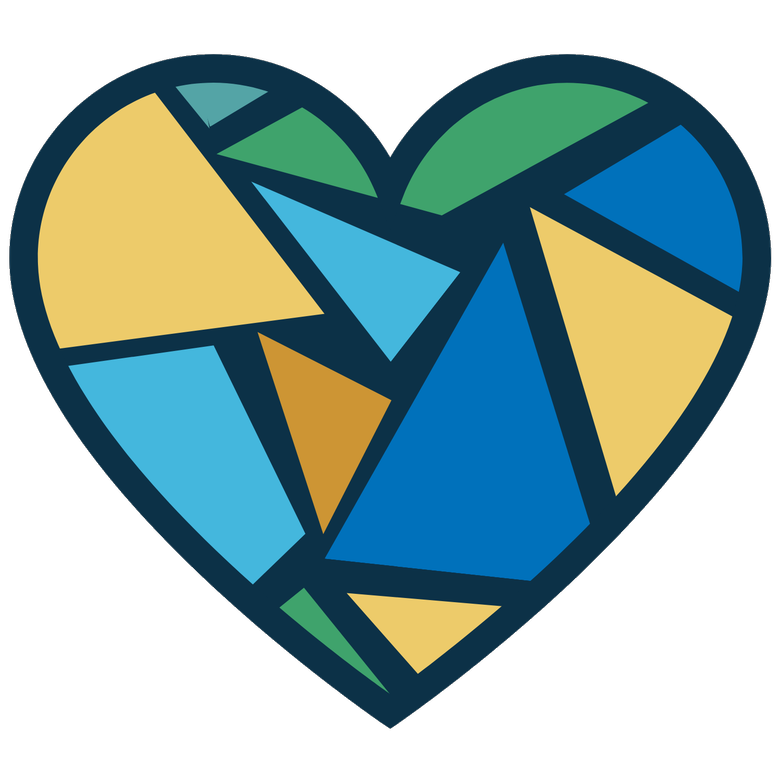 The cycle of doing
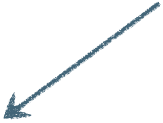 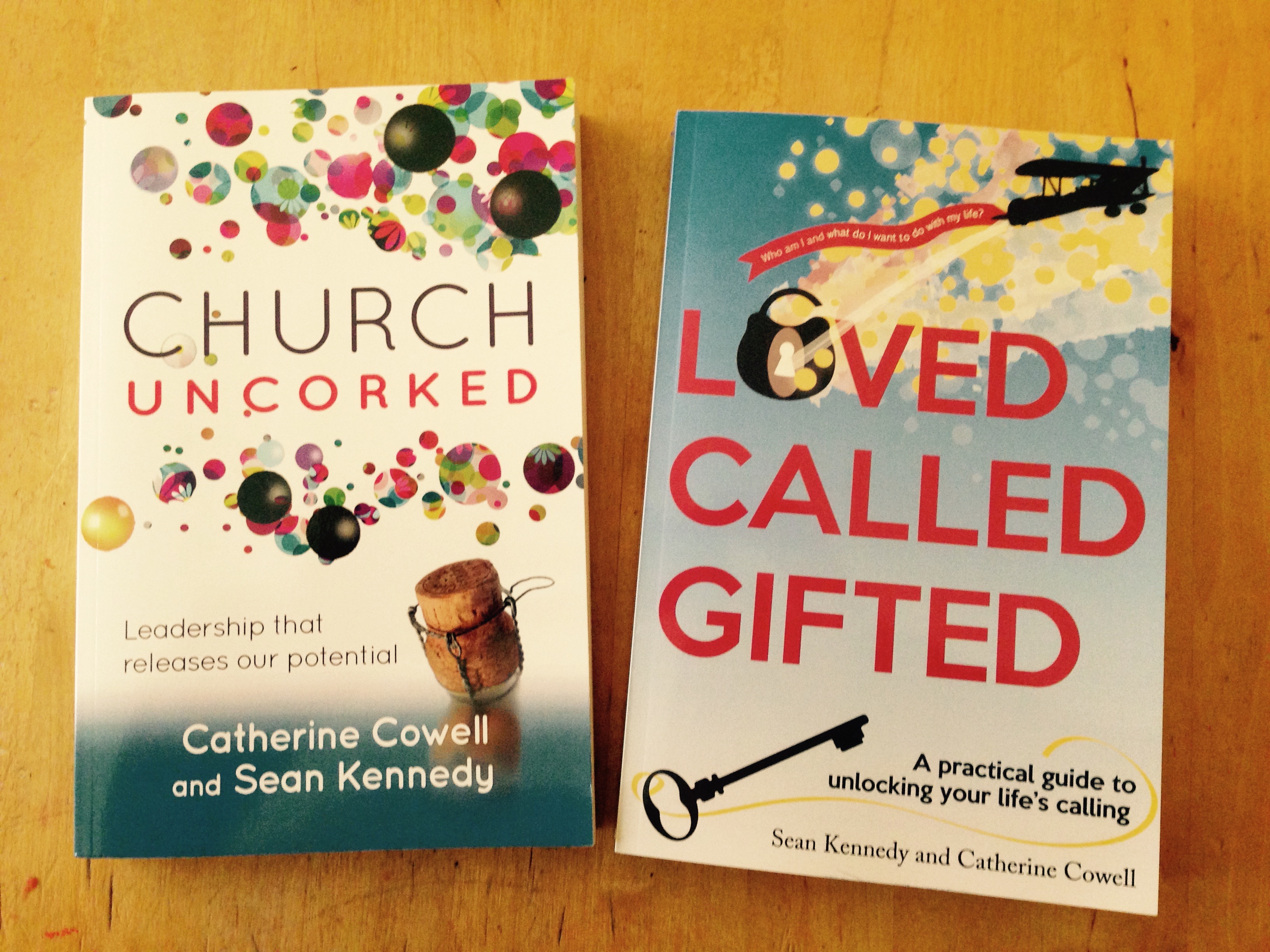 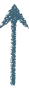 I am what I achieve
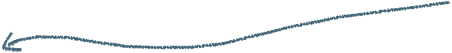 Oops!
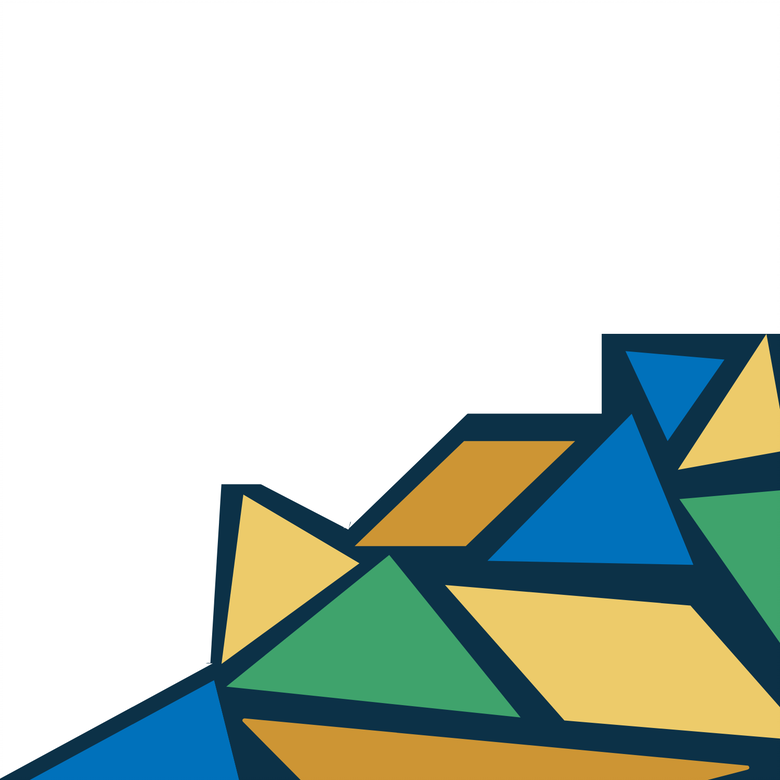 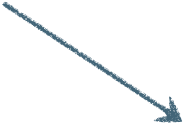 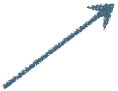 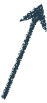 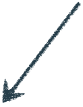 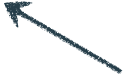 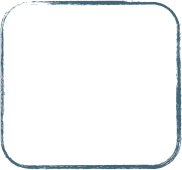 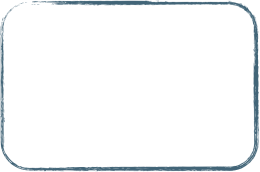 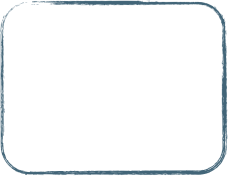 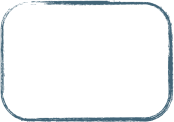 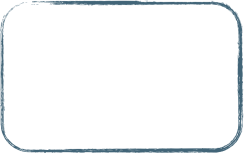 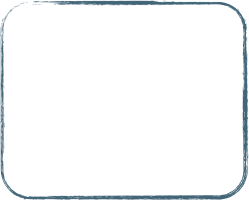 I know that:
I am valuable
I am precious
I am loved by God
I don’t have to do anything. Simply being me is enough.
This gives me energy and joy.
I do things because I can. 
They are an expression of who I am
When I work hard I get tired
I feed my soul / rest in God’s loving presence and I am restored
Sometimes I worry that I’m not good enough.  Maybe I’m not OK after all.
I worry about what others think of me.
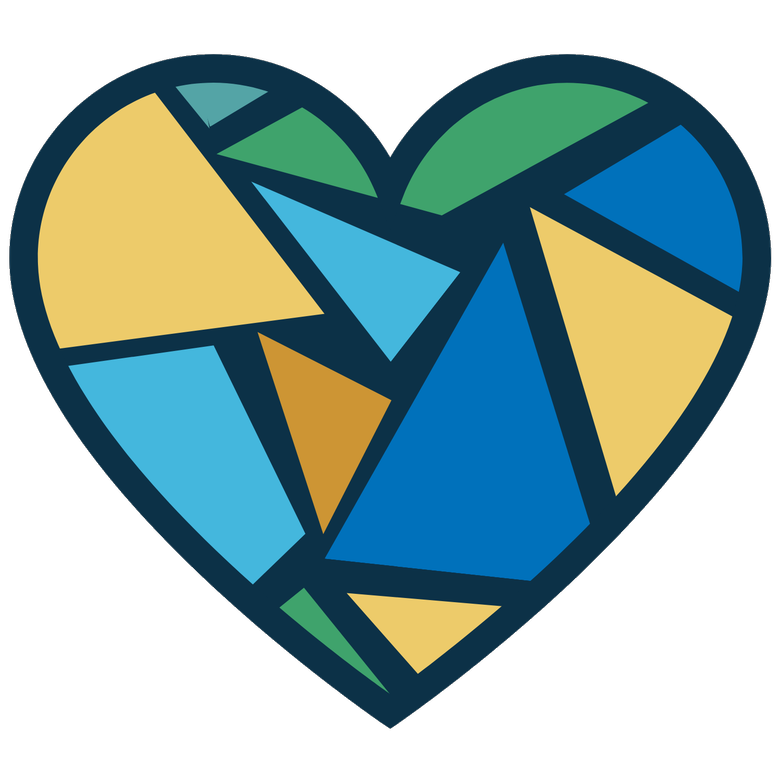 The cycle of being
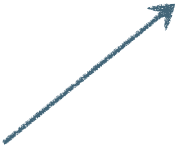 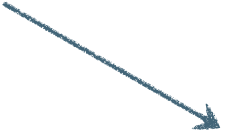 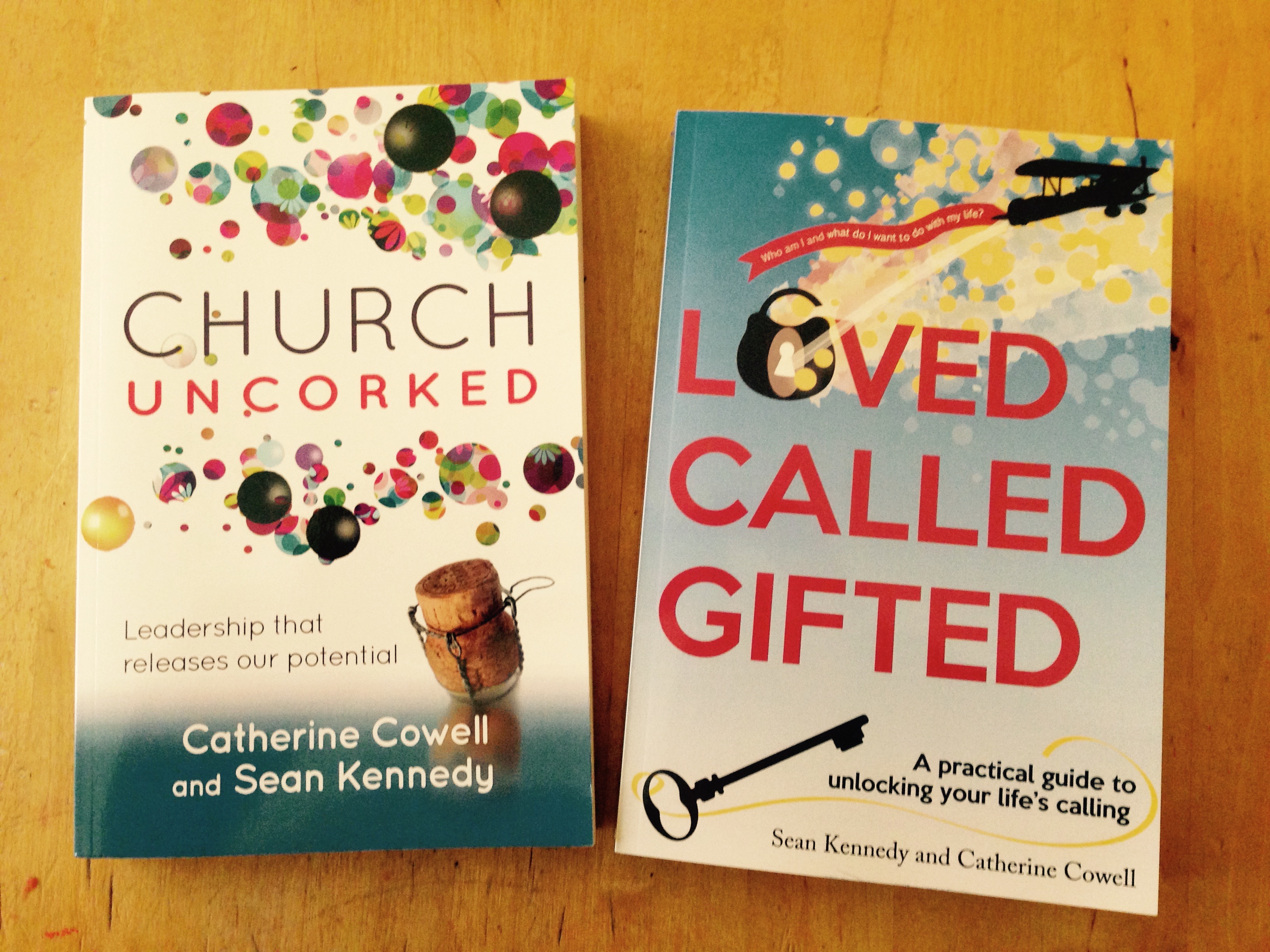 I do because I can!
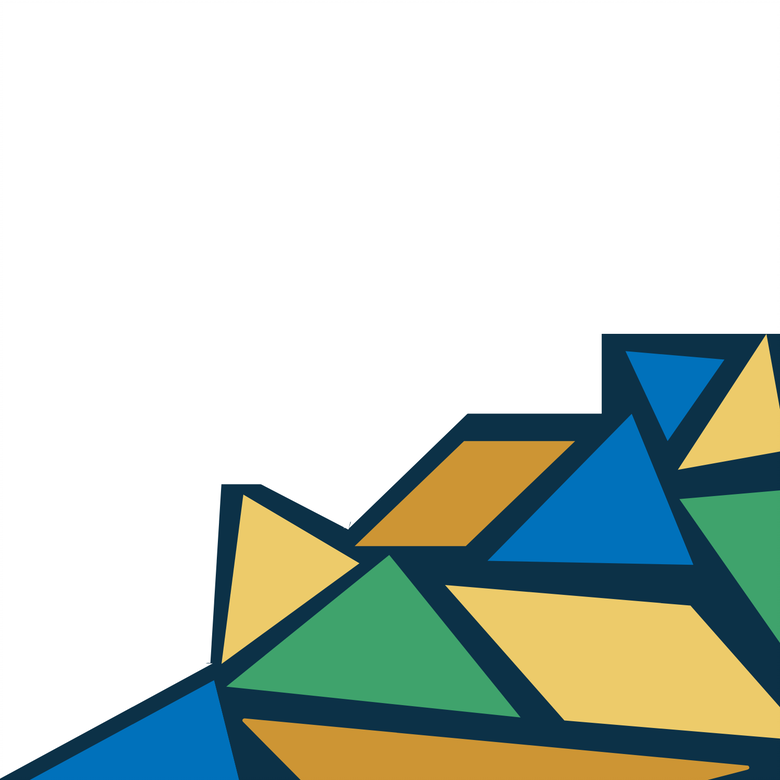 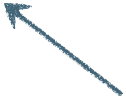 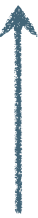 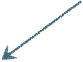 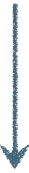 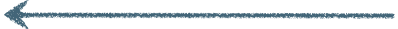 What feeds your soul?
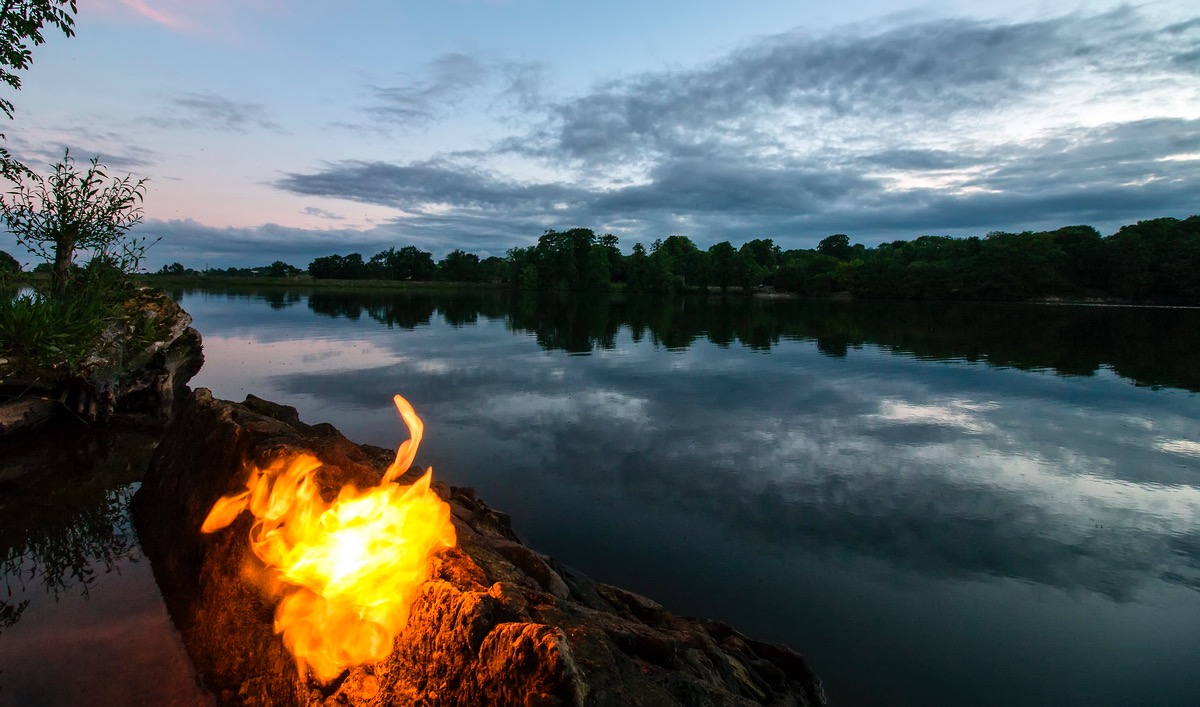 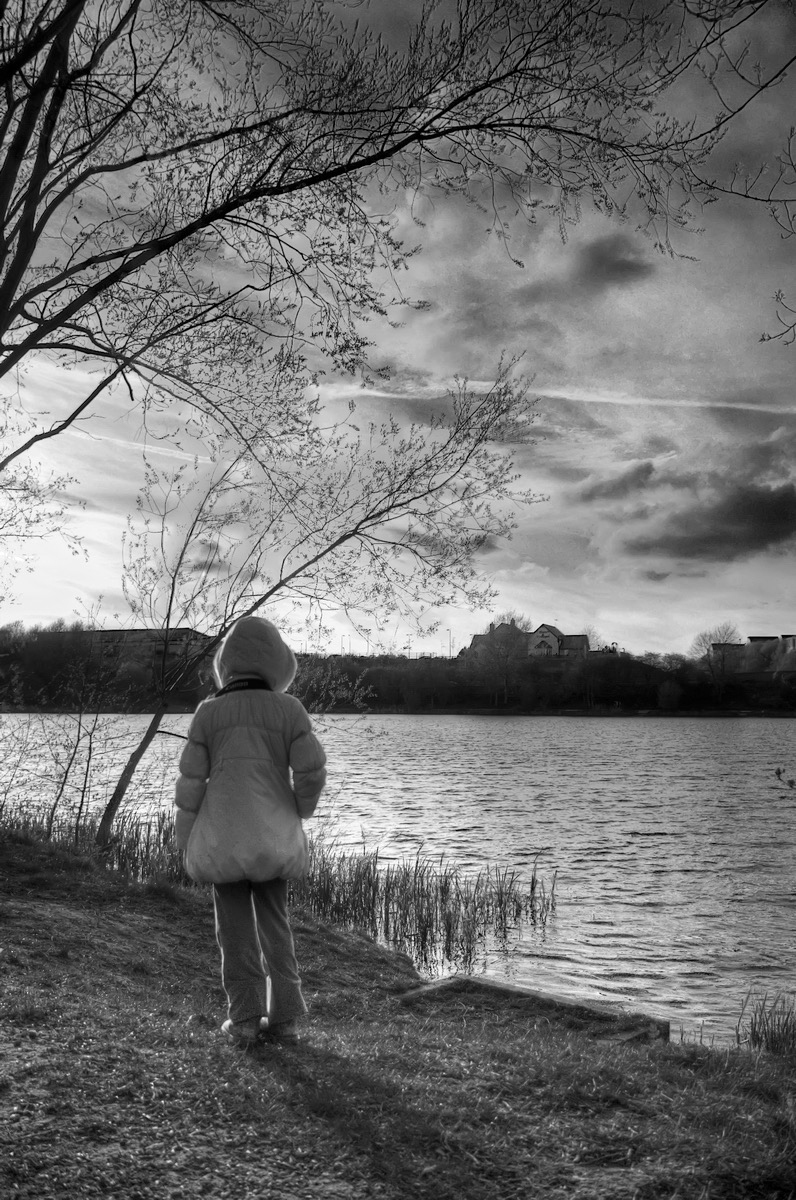 Solitude
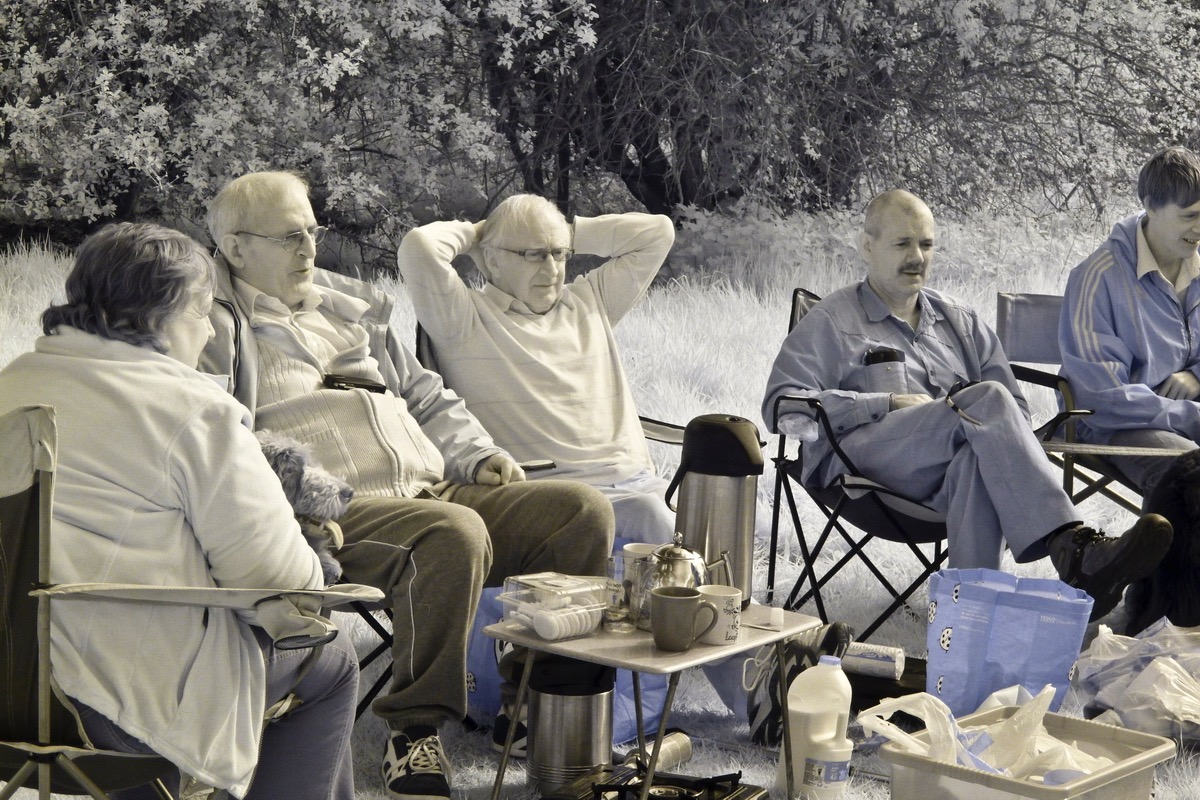 Company
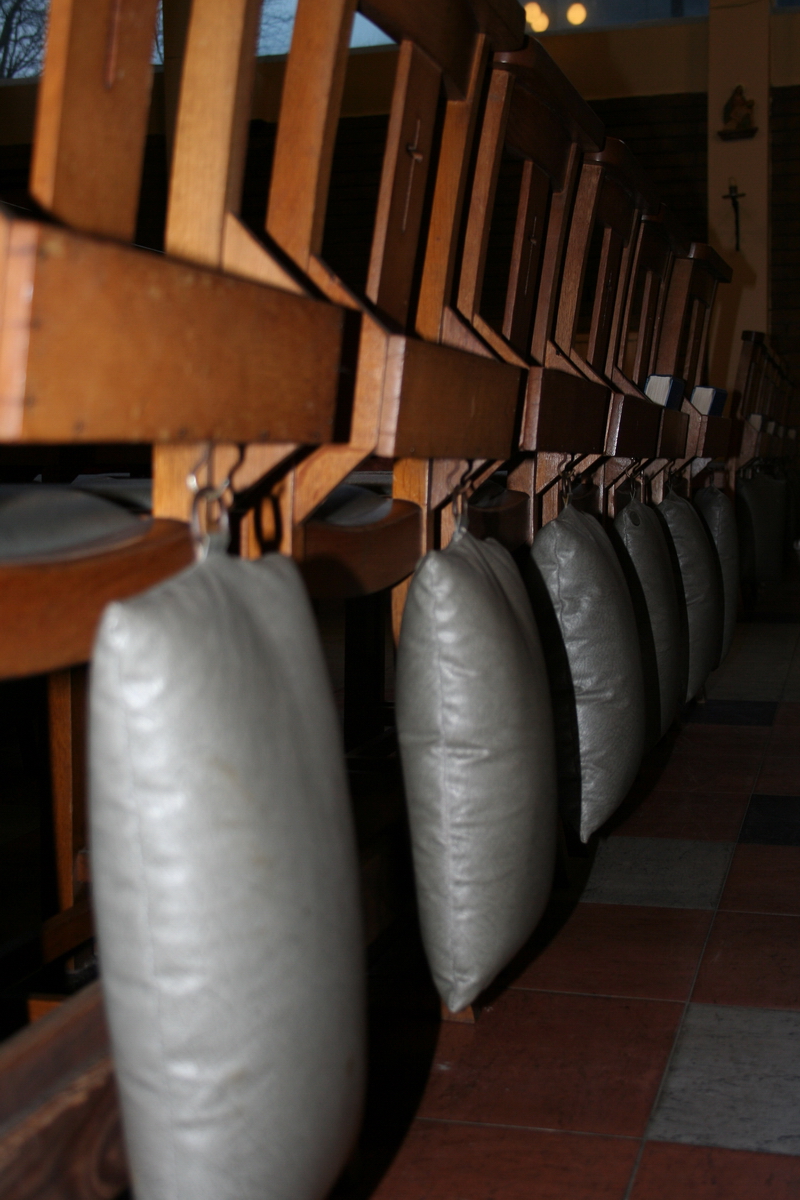 Discipline













Routine, structure, engaging in the same spiritual practices at the same time each day.
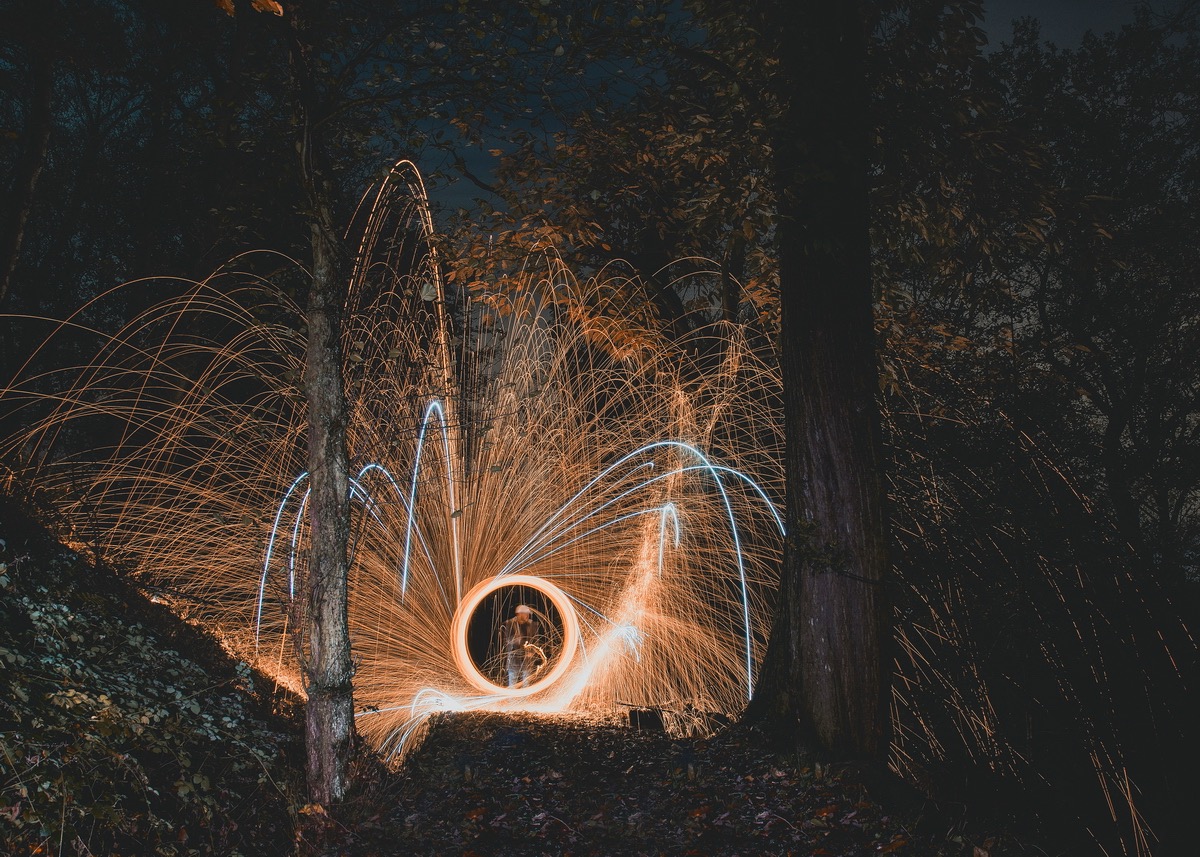 Spontaneity
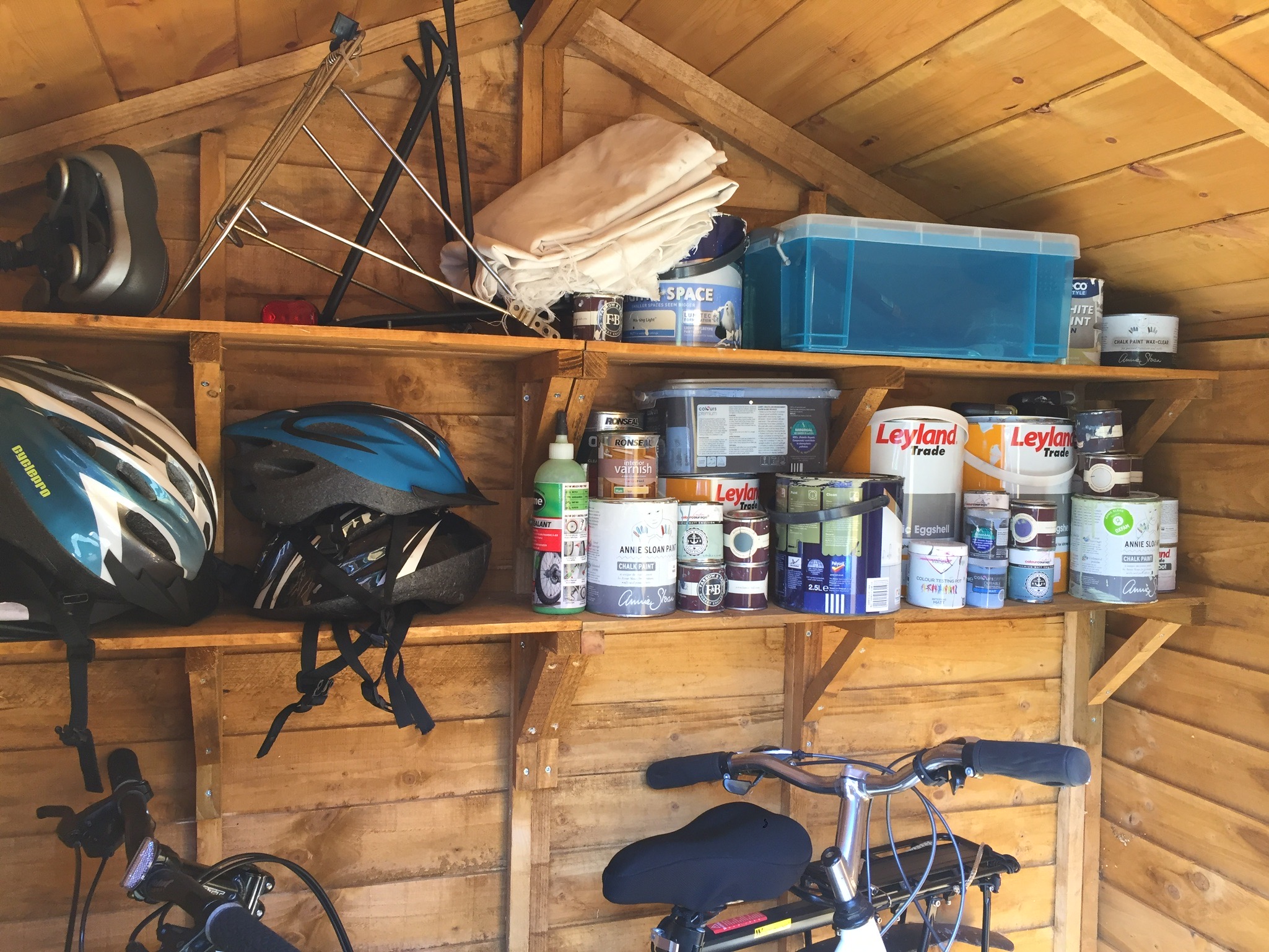 Down to earth
















Practical. Facts. Based in real life.
Wonder













Things that spark your imagination.
New ideas.
Possibilities.
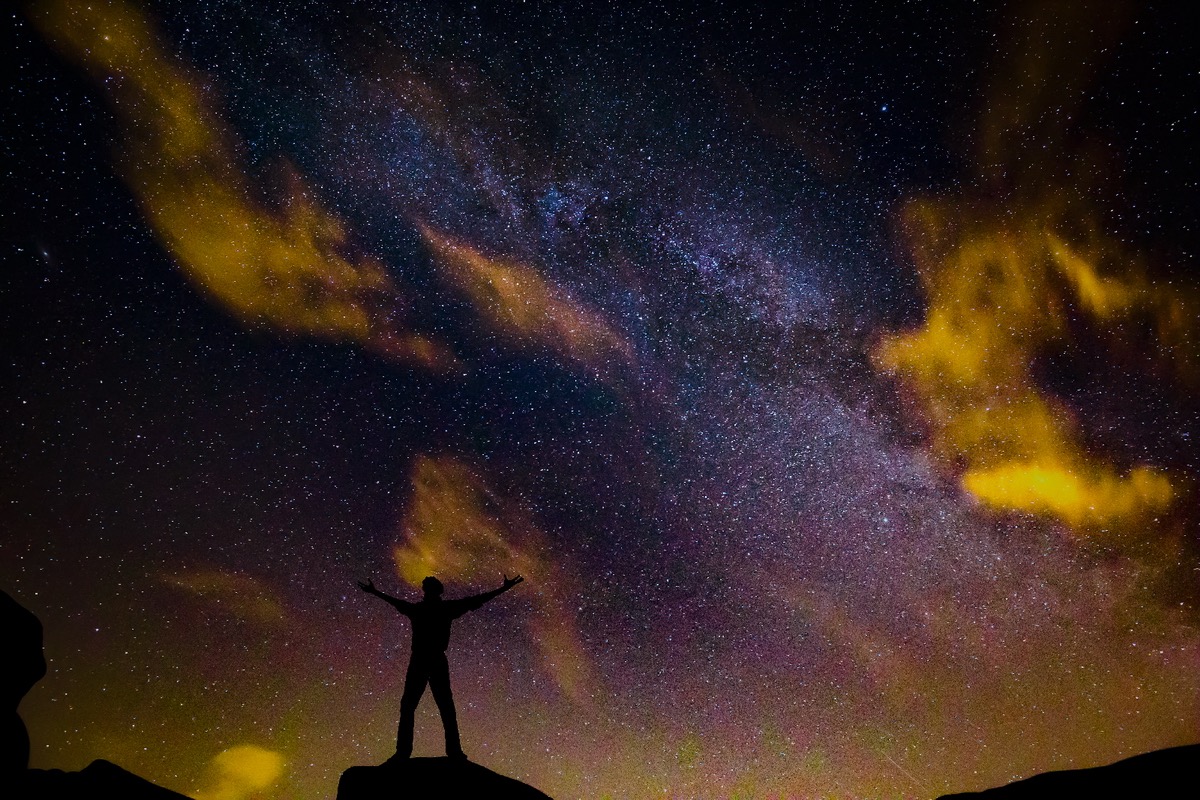 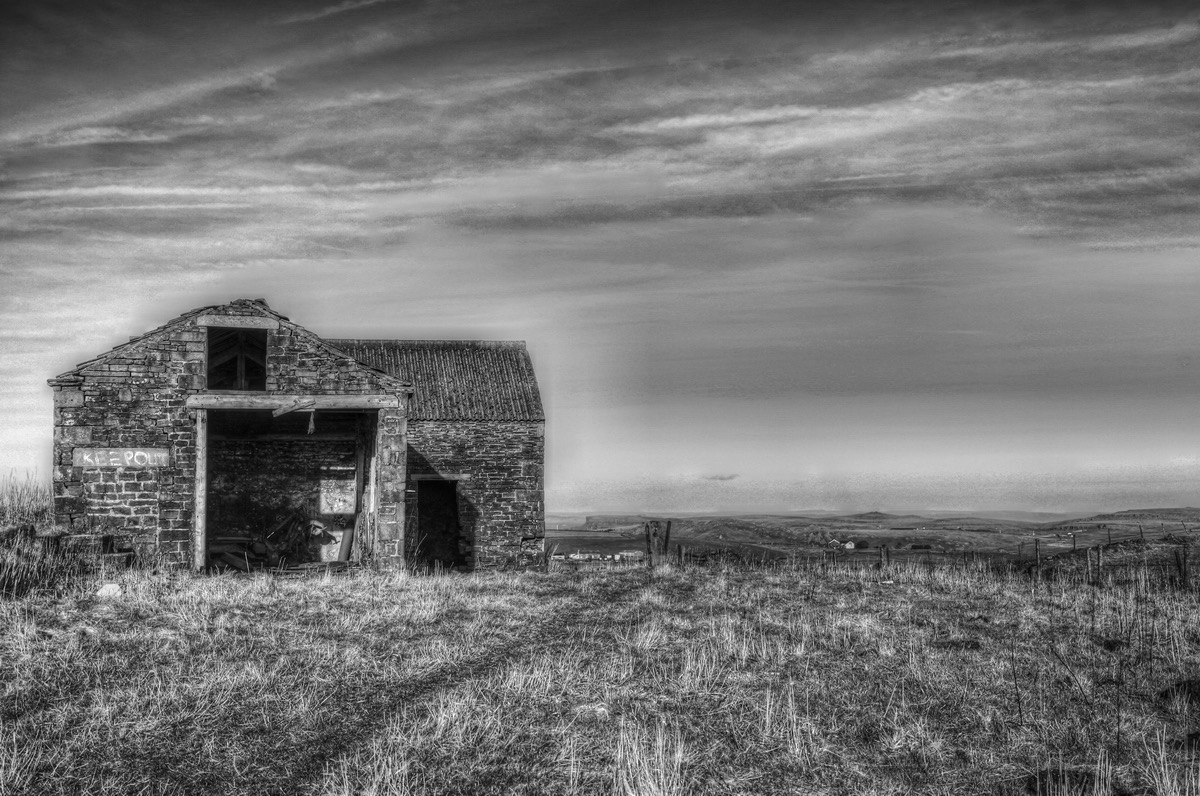 Stormy weather










You find you grow most when life is hardest.
God seems closest when you’re up against it. 
If things aren’t difficult, you look for a challenge.
Blue skies










You feel more spiritually connected when life is going well.
Comfort helps.
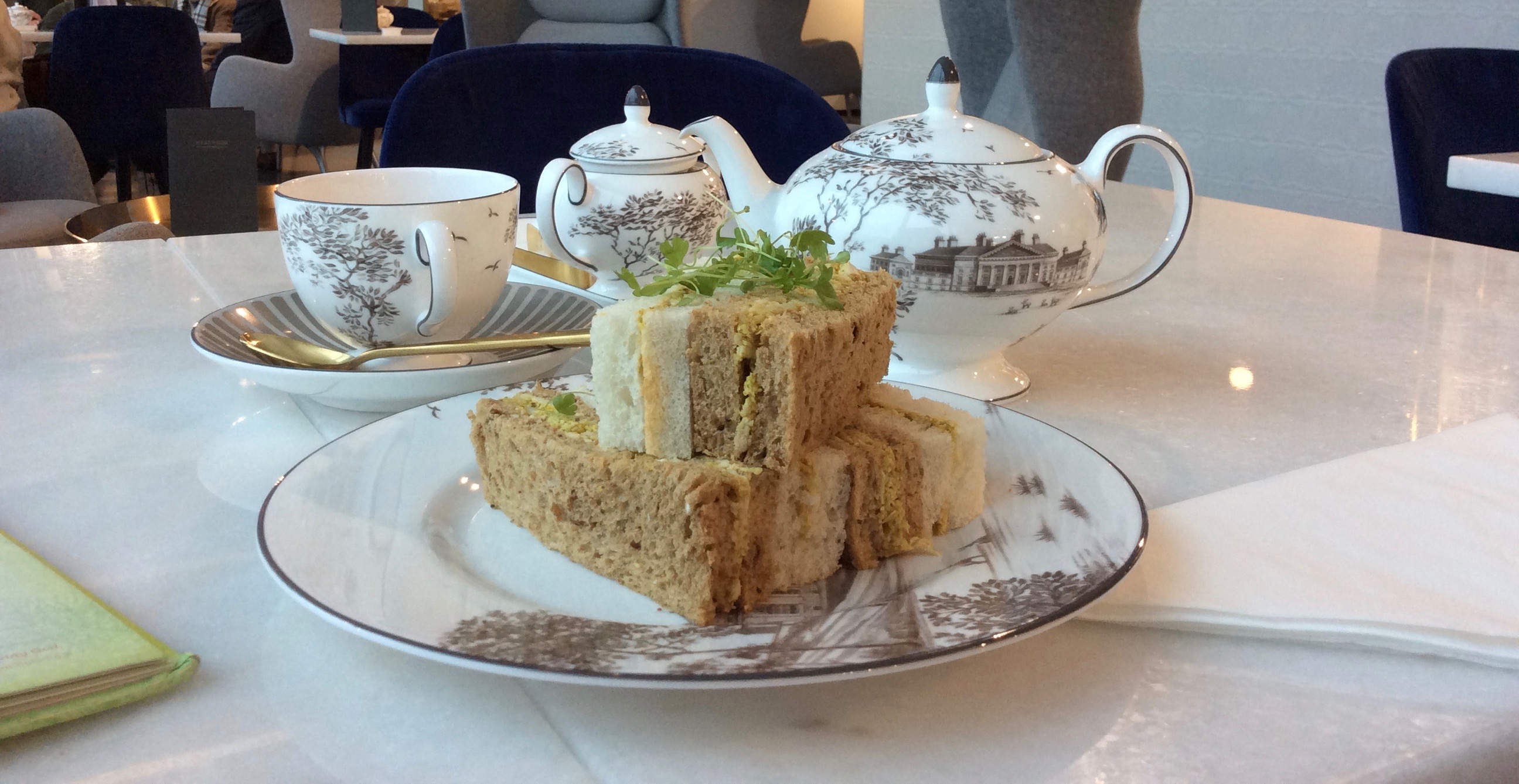 Beauty










Arts, creativity, excellent music, beautiful things
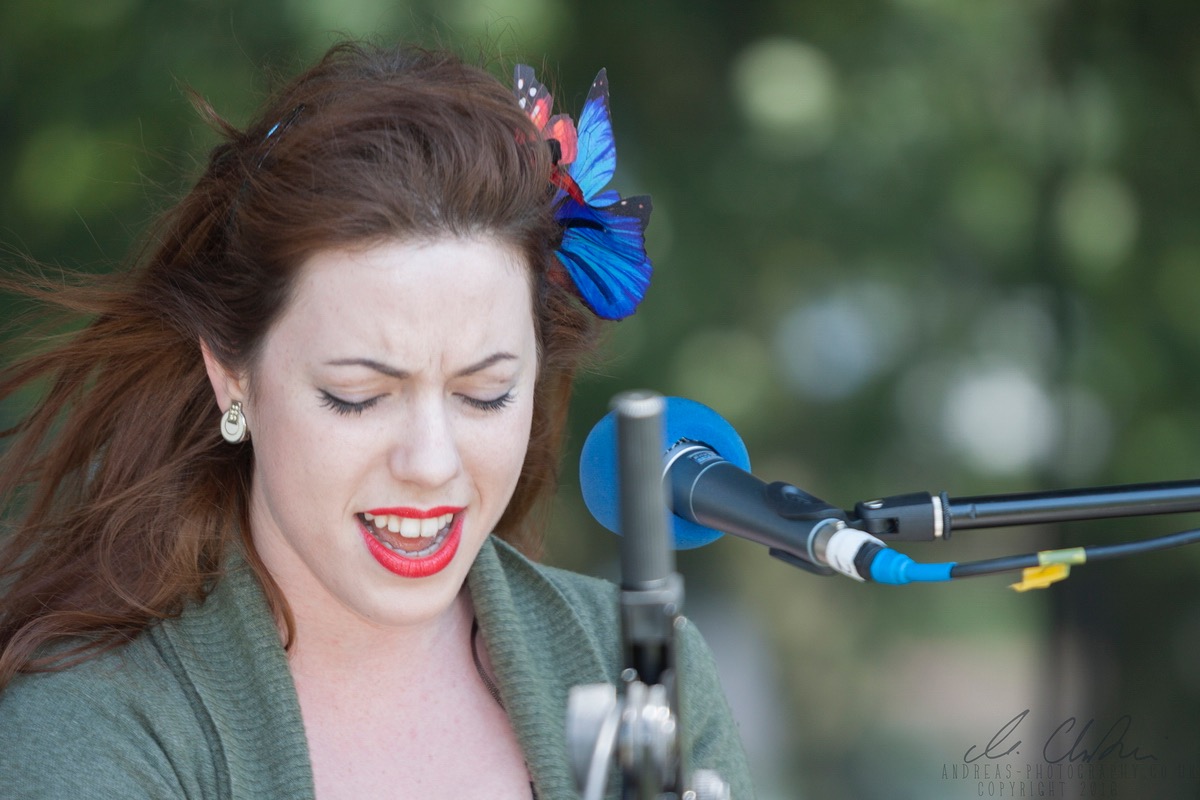 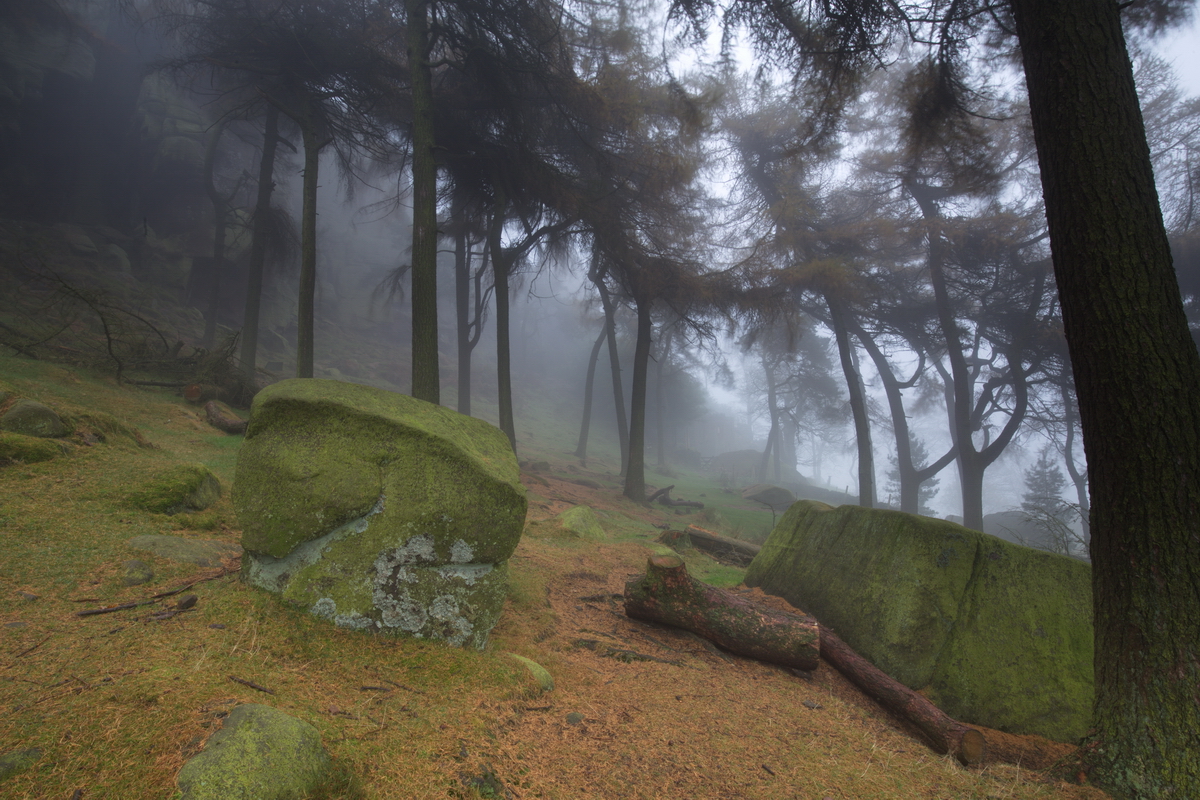 Nature
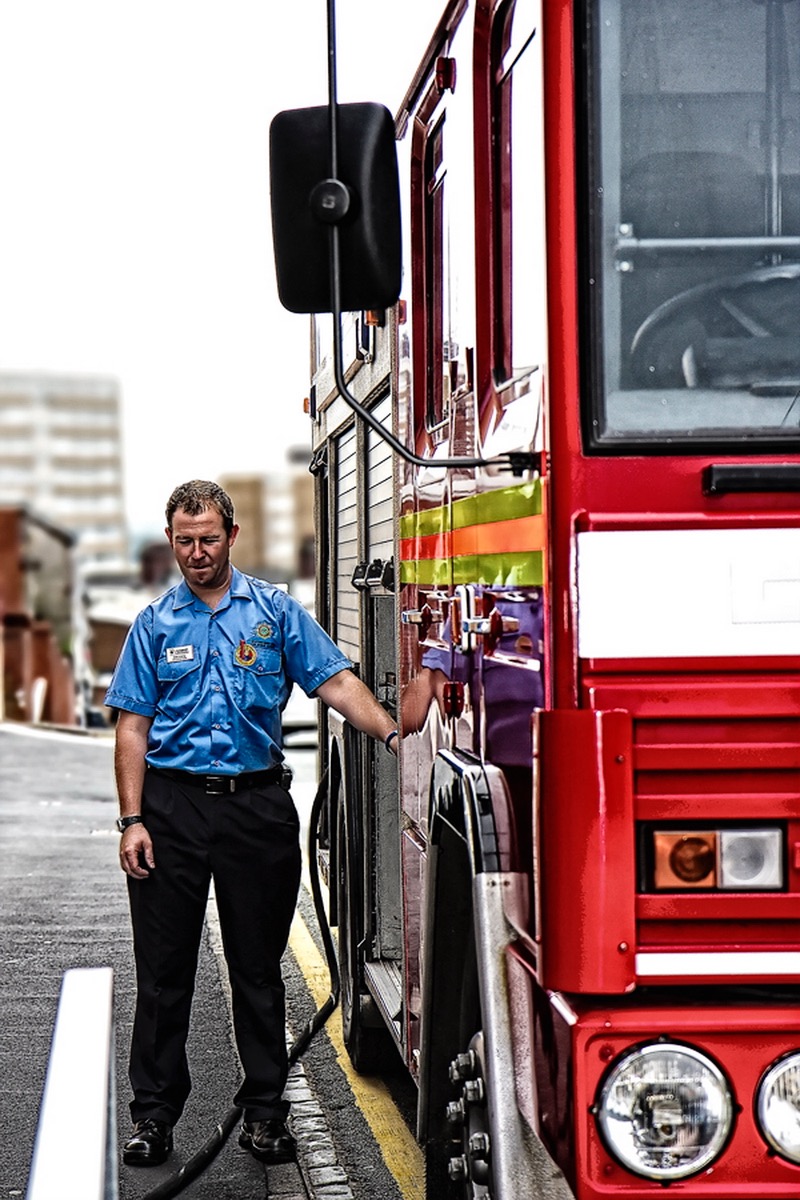 Service














Helping others in practical ways, revives your soul
Justice











You feel closer to God when you are fighting for a cause
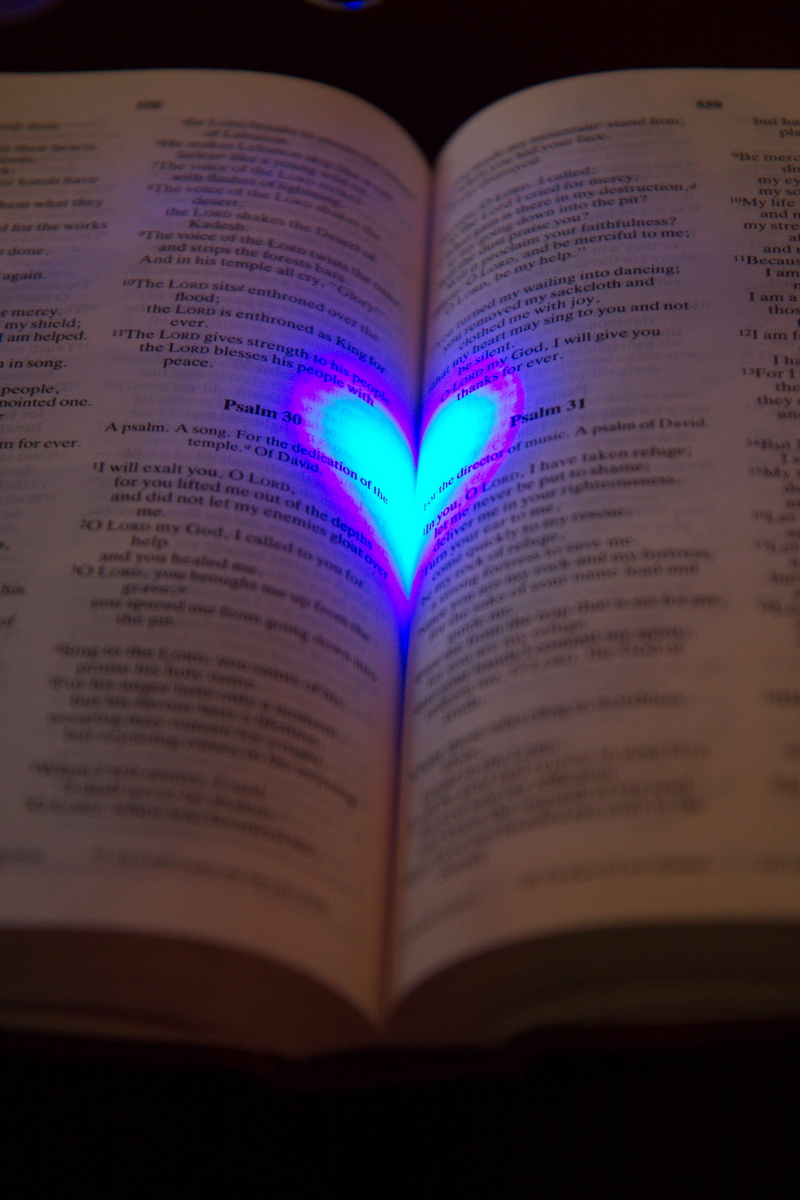 Mind













Thinking and learning makes you feel alive
Tradition











Ritual, ceremony, ancient traditions
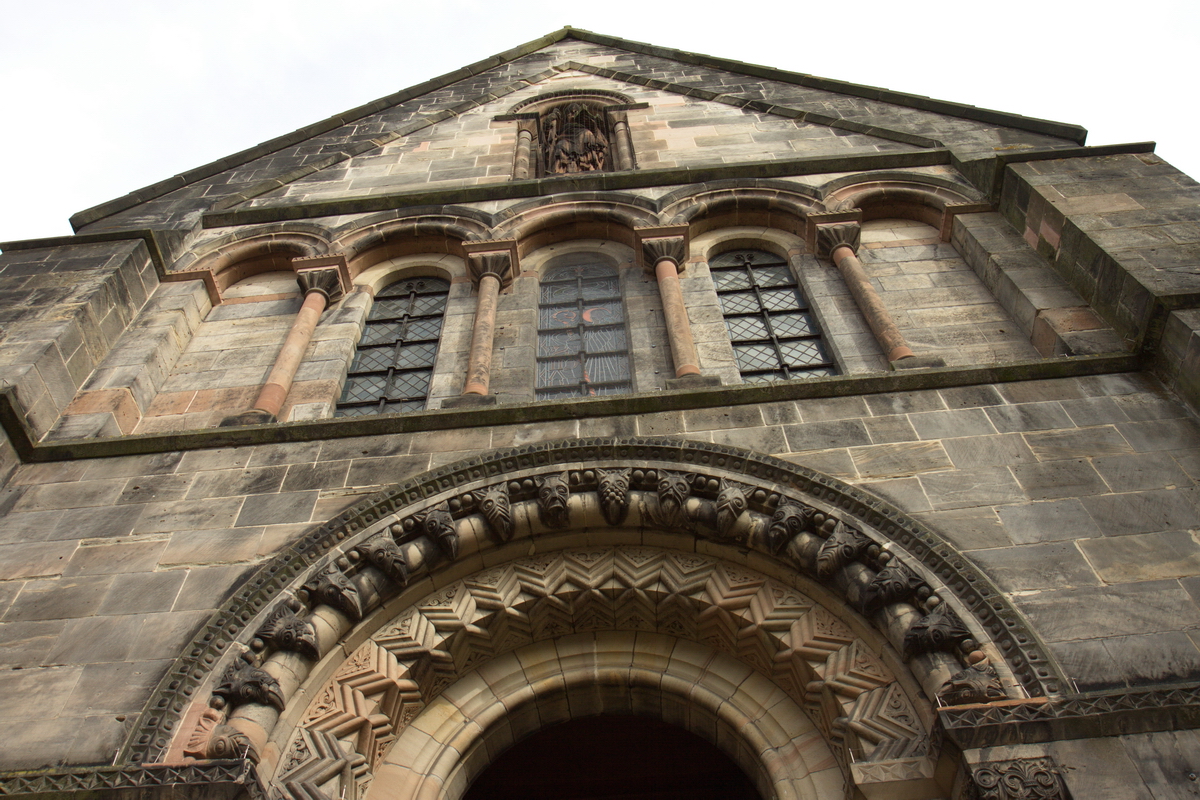 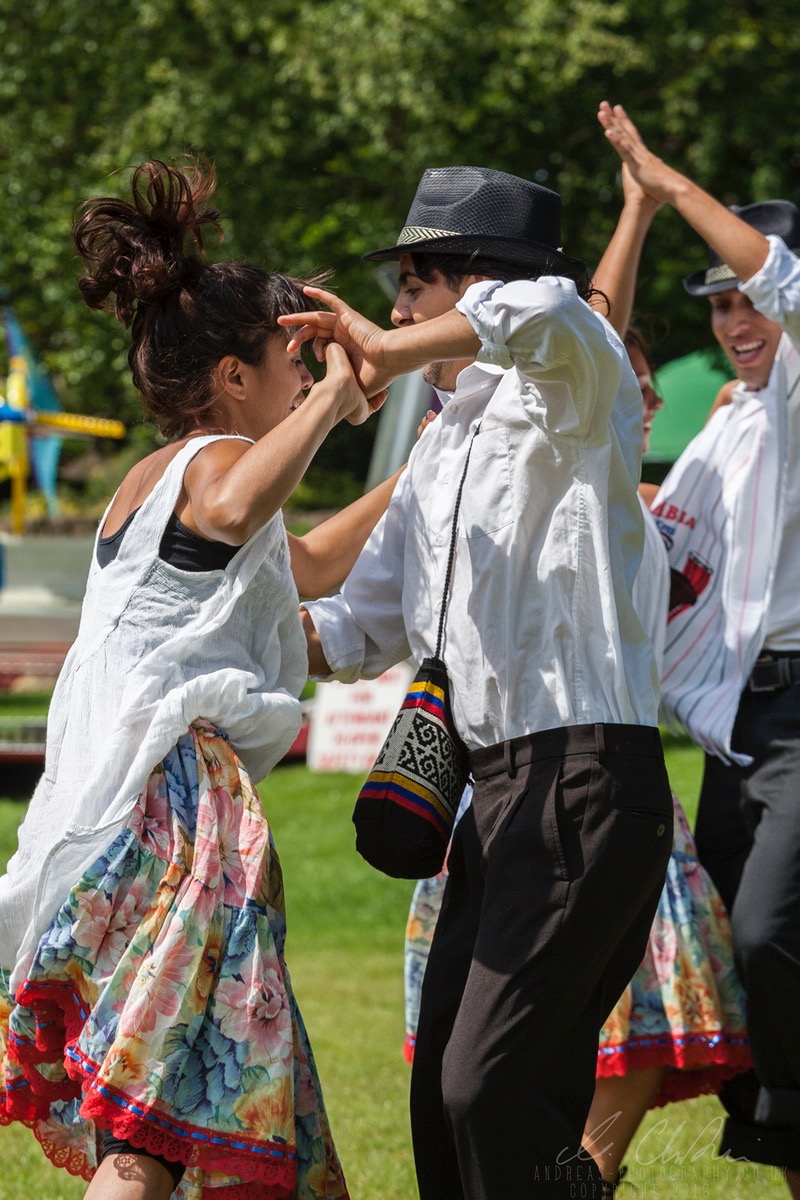 Song and dance
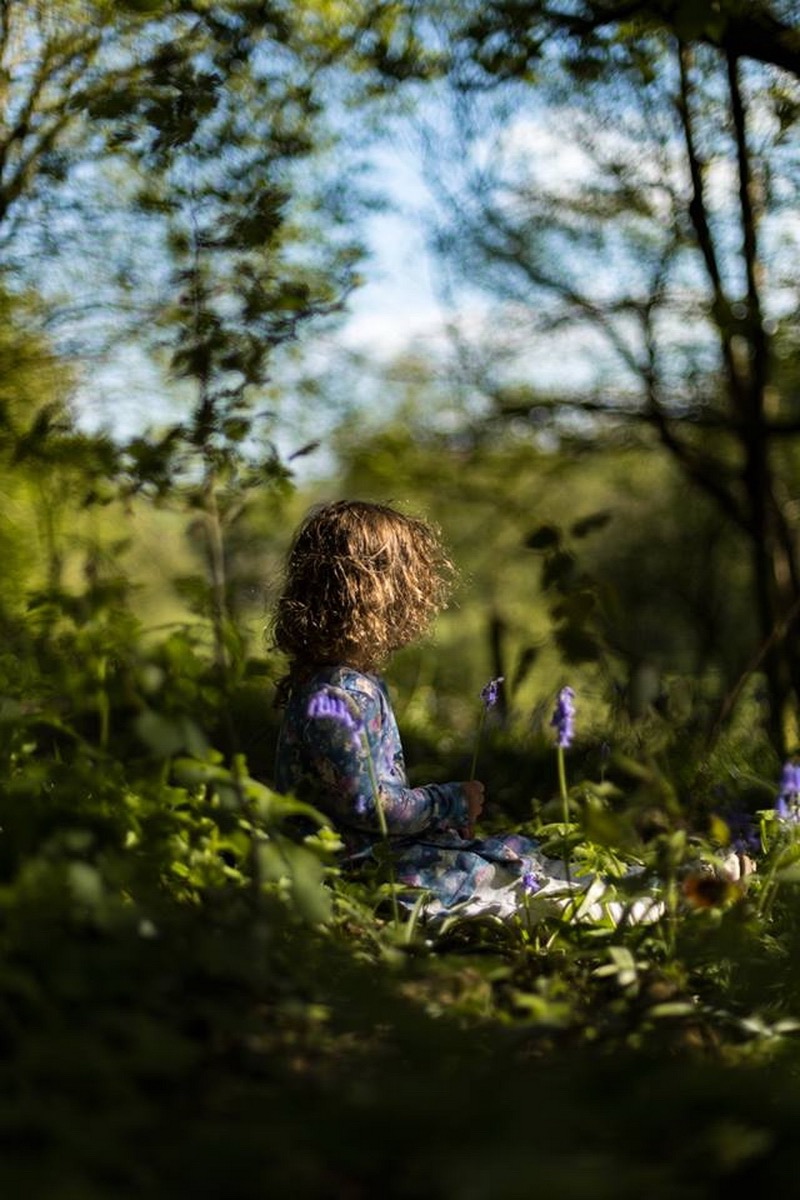 Heart
Sensing God’s love and expressing your love for God.
 
Experiencing emotional connection with your inner self and the universe we are part of.
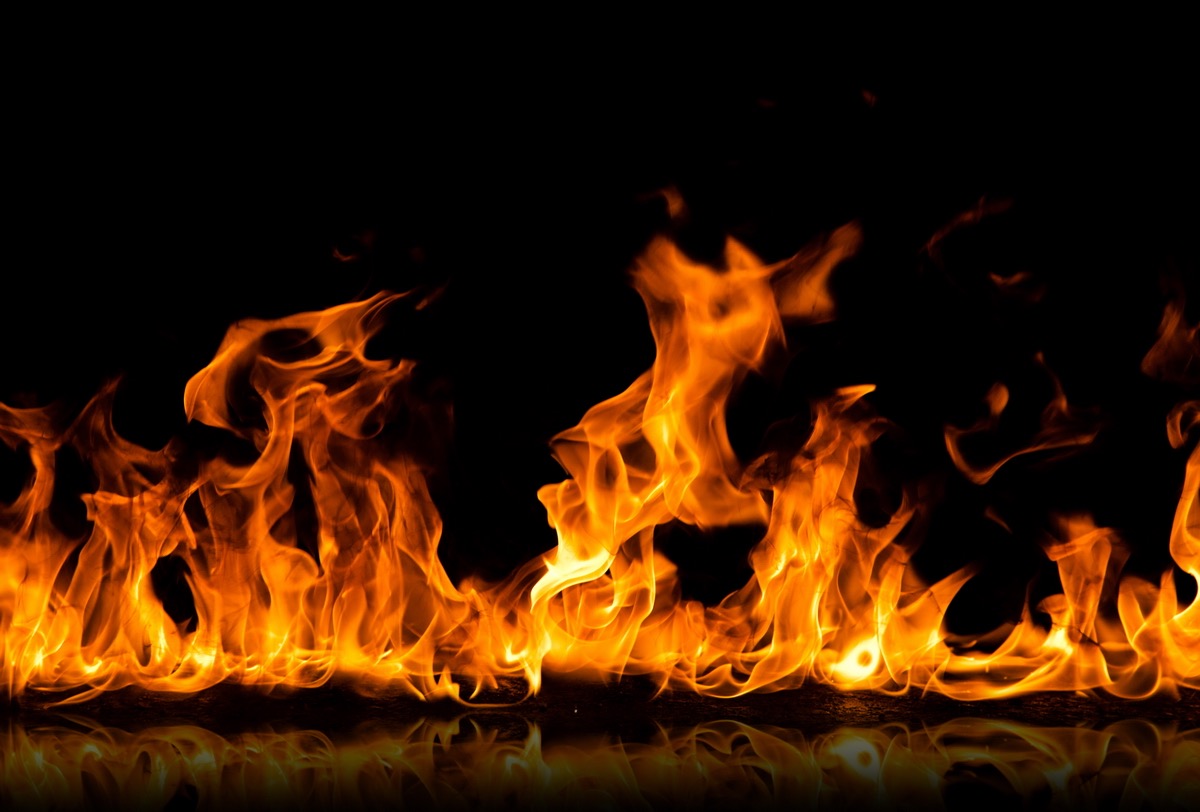 Charismatic











Prophetic words and images, direct experiences of the divine, worship where you sense the presence of God
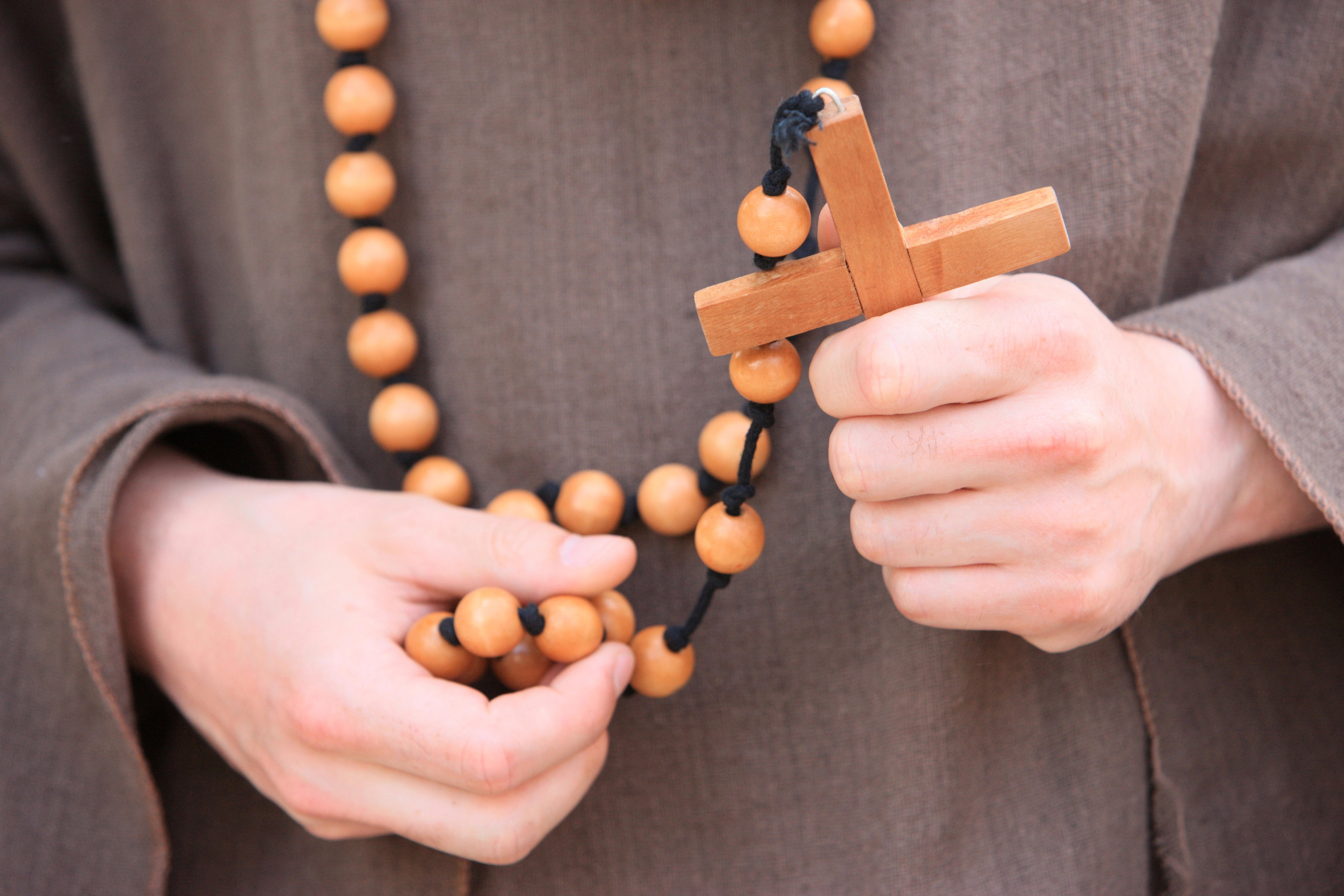 Monastic











Simplicity, poverty, fasting, silence
Your life journey
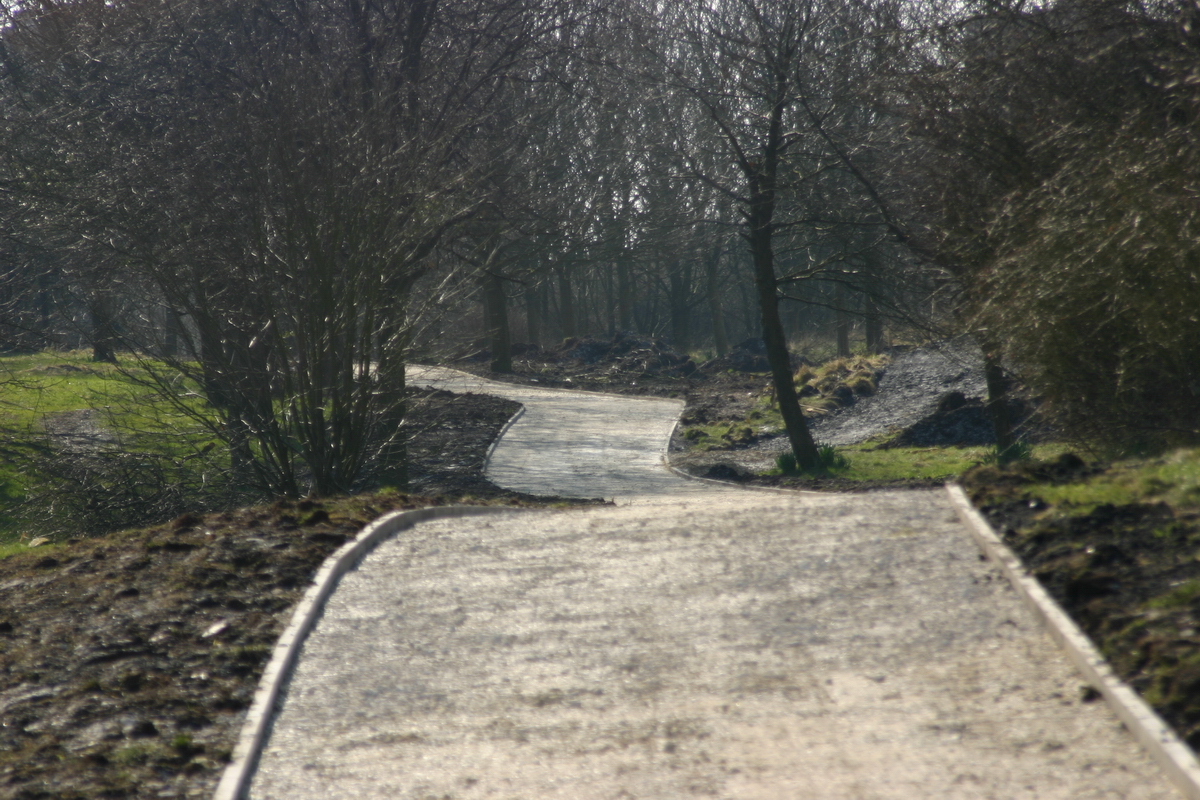 Calling myths
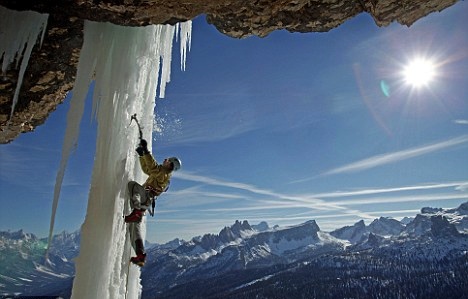 Whatever God wants me to do will be terrifying
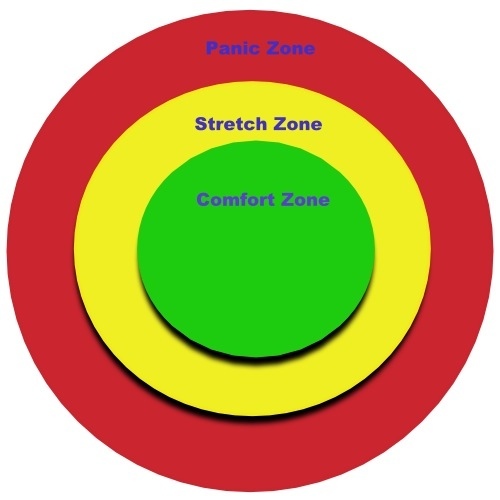 Stretched, but not panicked
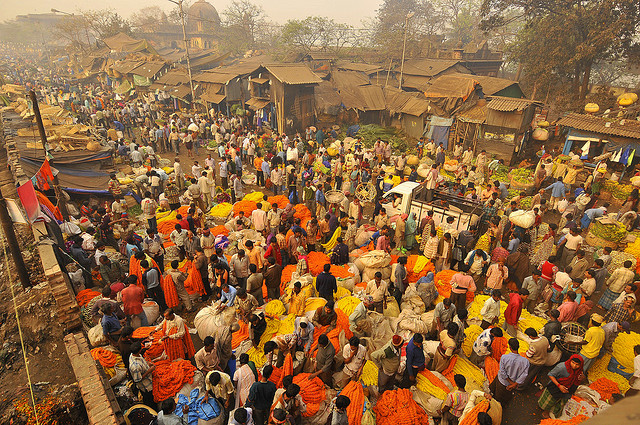 Don’t tell God you don’t like hot weather or curry or He’ll send you to India...
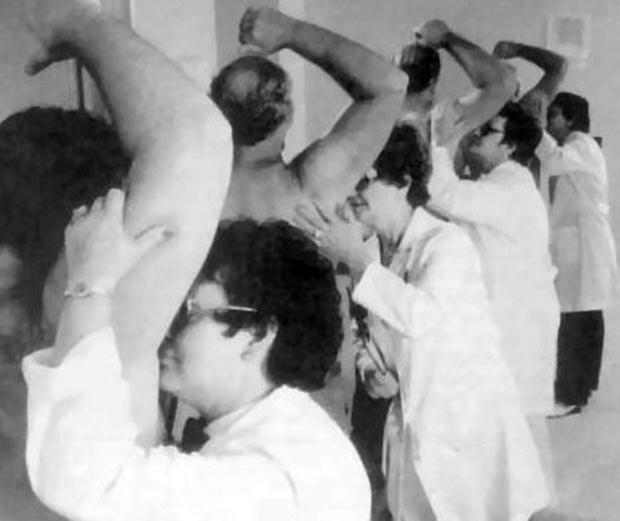 God will have me doing all sorts of things I don’t like
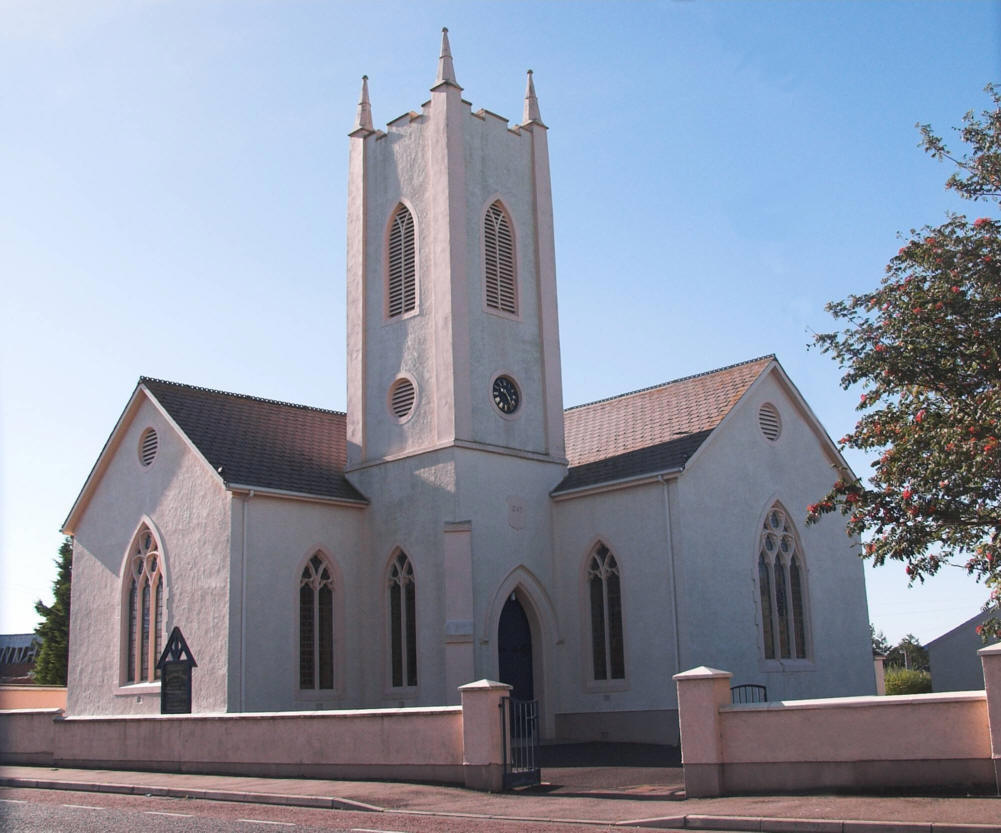 Only the stuff you do in church really counts
It doesn’t count if it doesn’t fit with my church’s vision
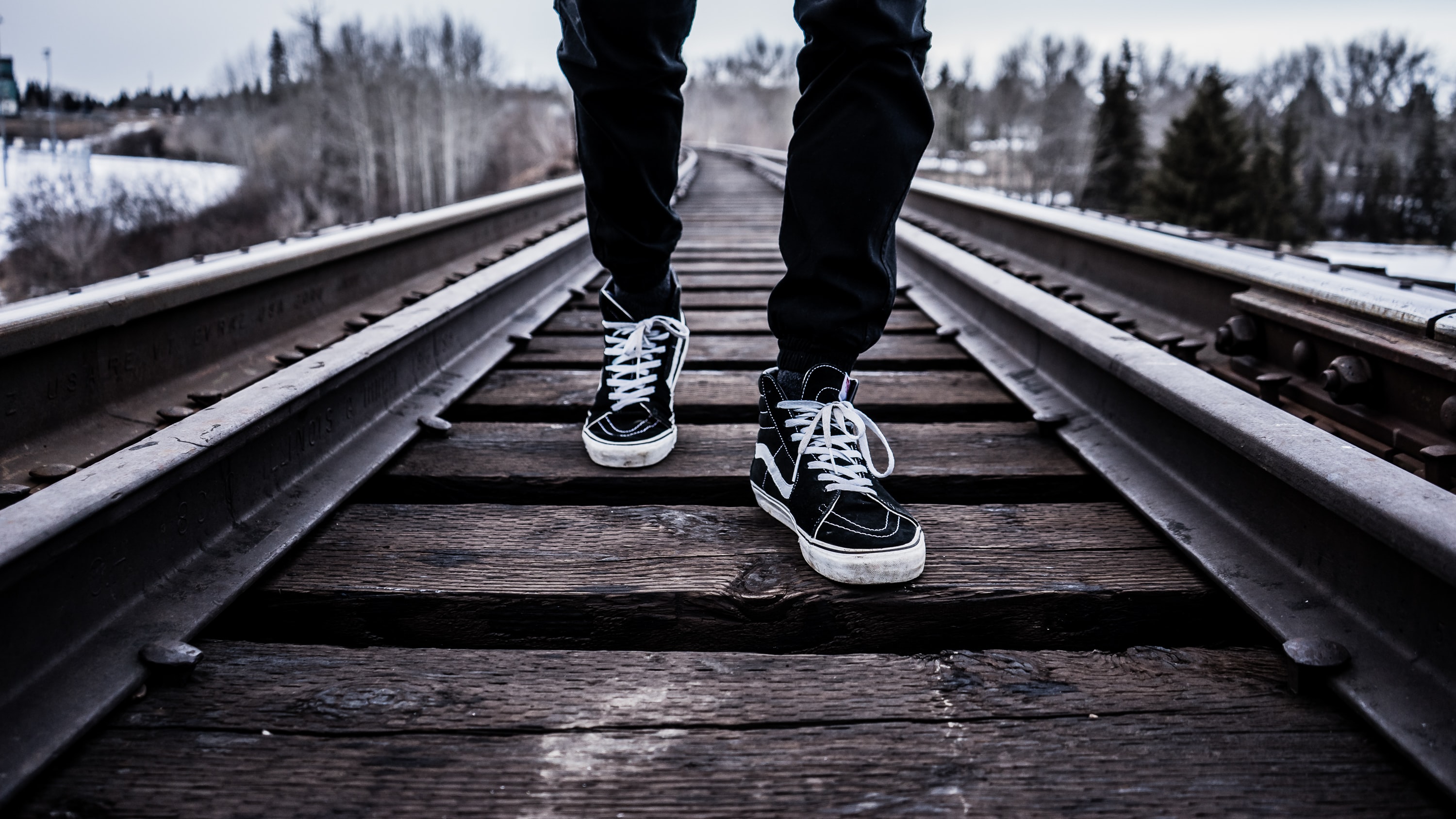 We have no choice in God’s plan
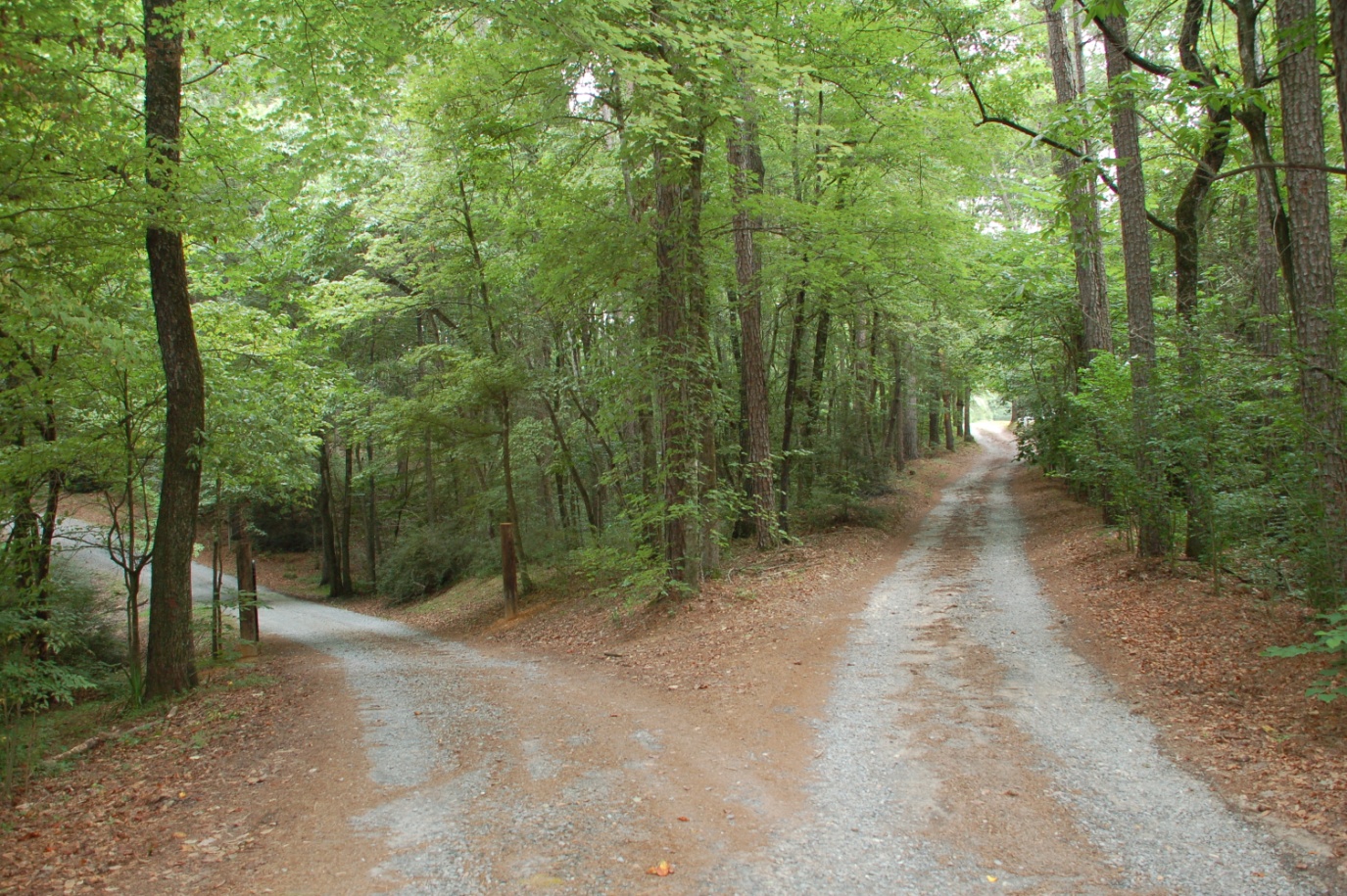 If you take a wrong turn, you’ll miss out on God’s best for you
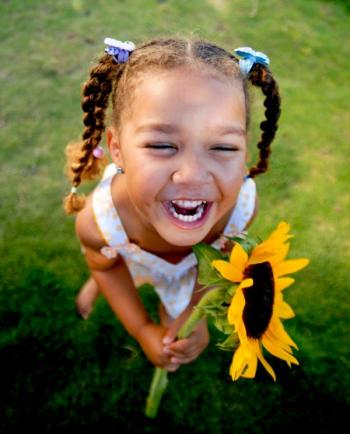 It can’t possibly be God’s calling if you’re having fun
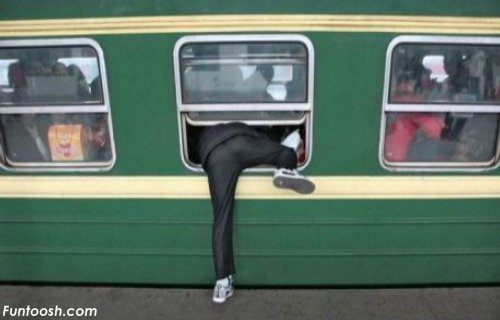 It’s too late. I’ve missed God’s call. He won’t use me now.
The need is the call
What gives you life?
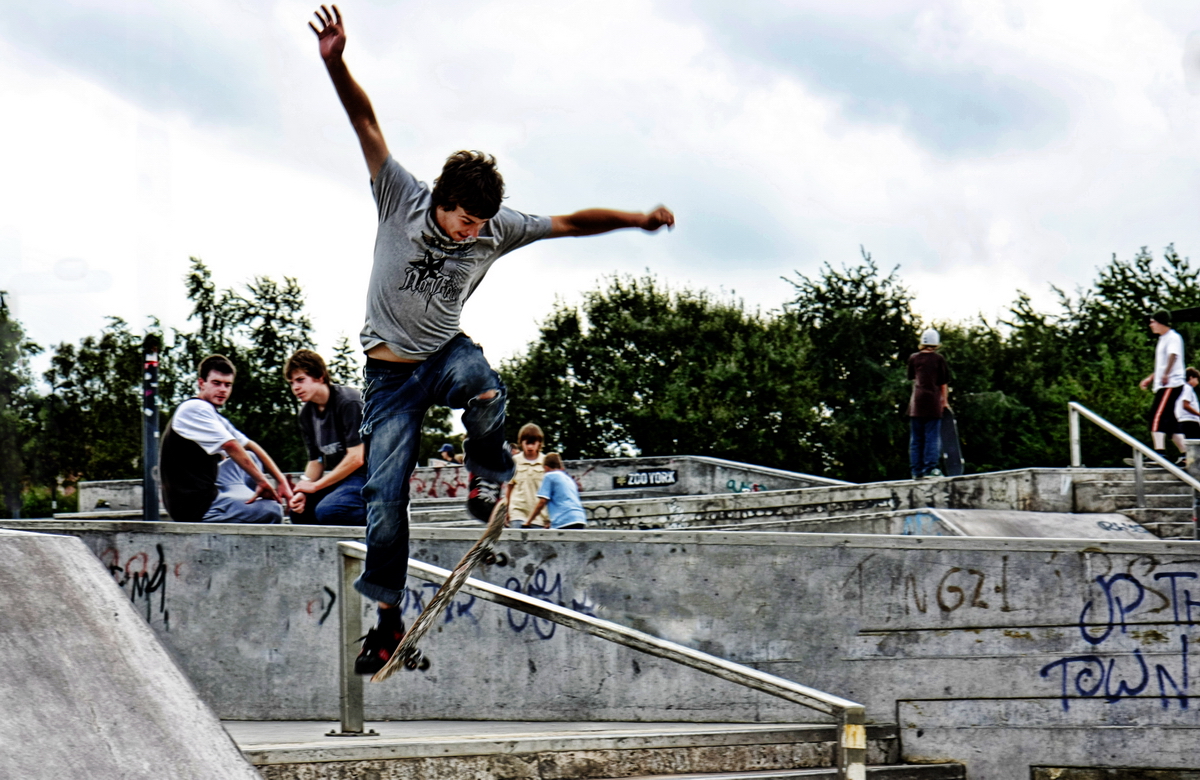 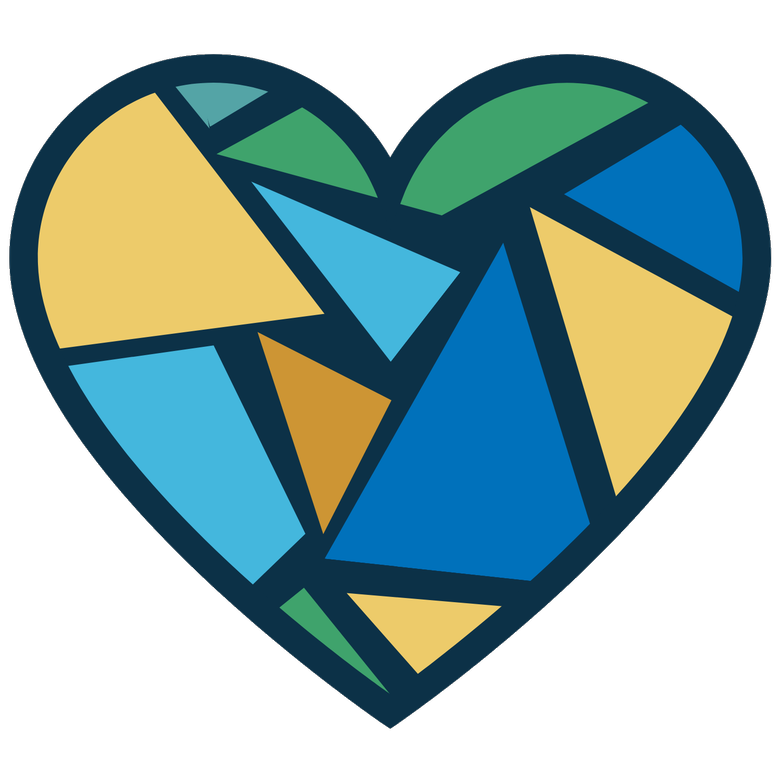 What gives you life?
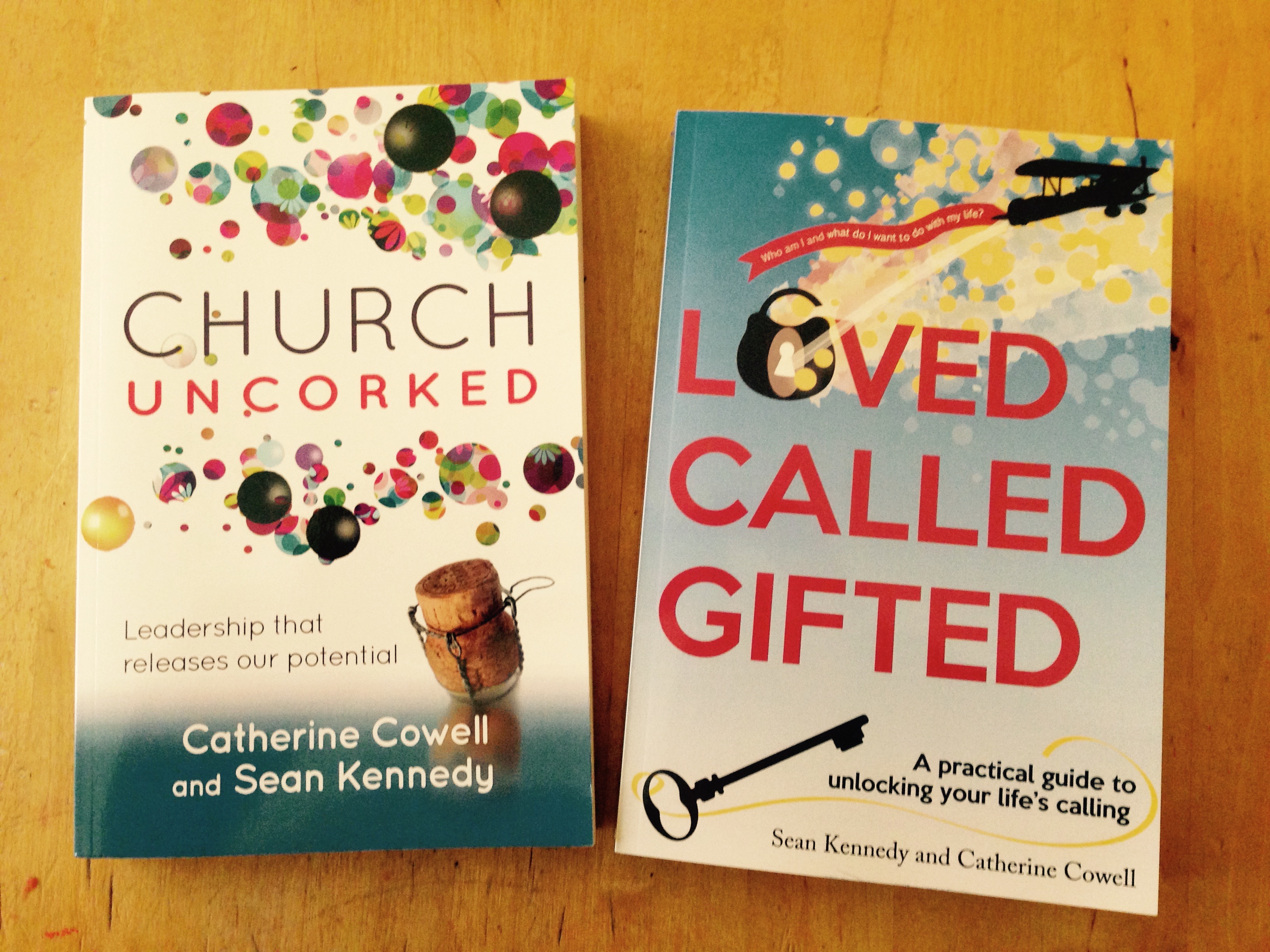 Think about the things that you do regularly. Do they leave you feeling drained, or energised? 

When you’ve made your list, have a look and see what it tells you about yourself.
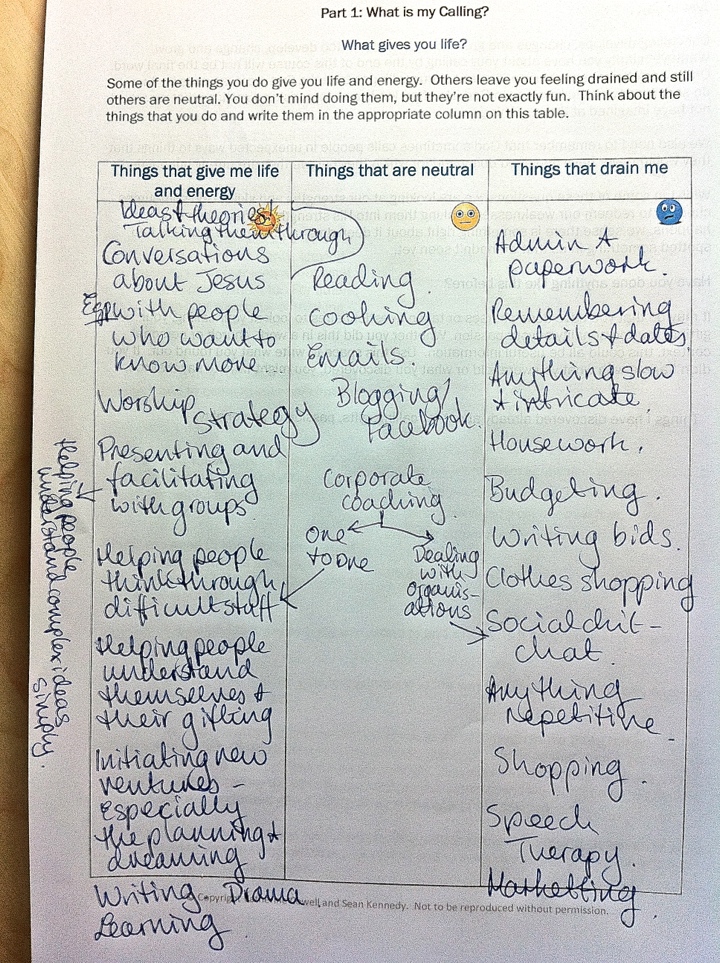 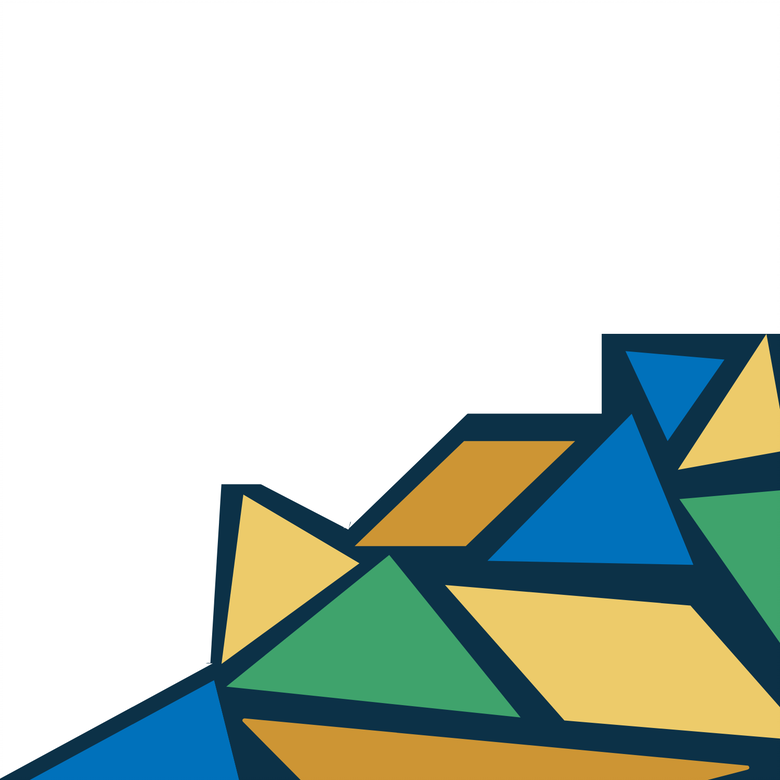 Just imagine
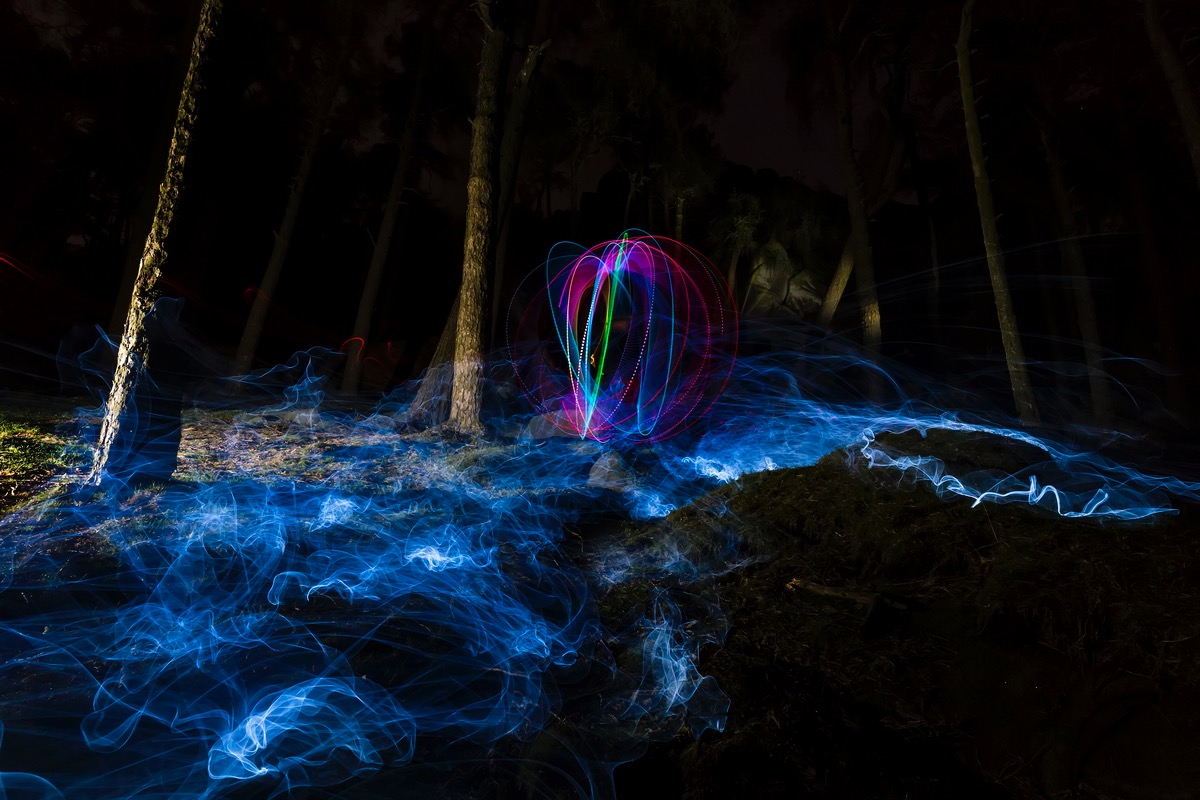 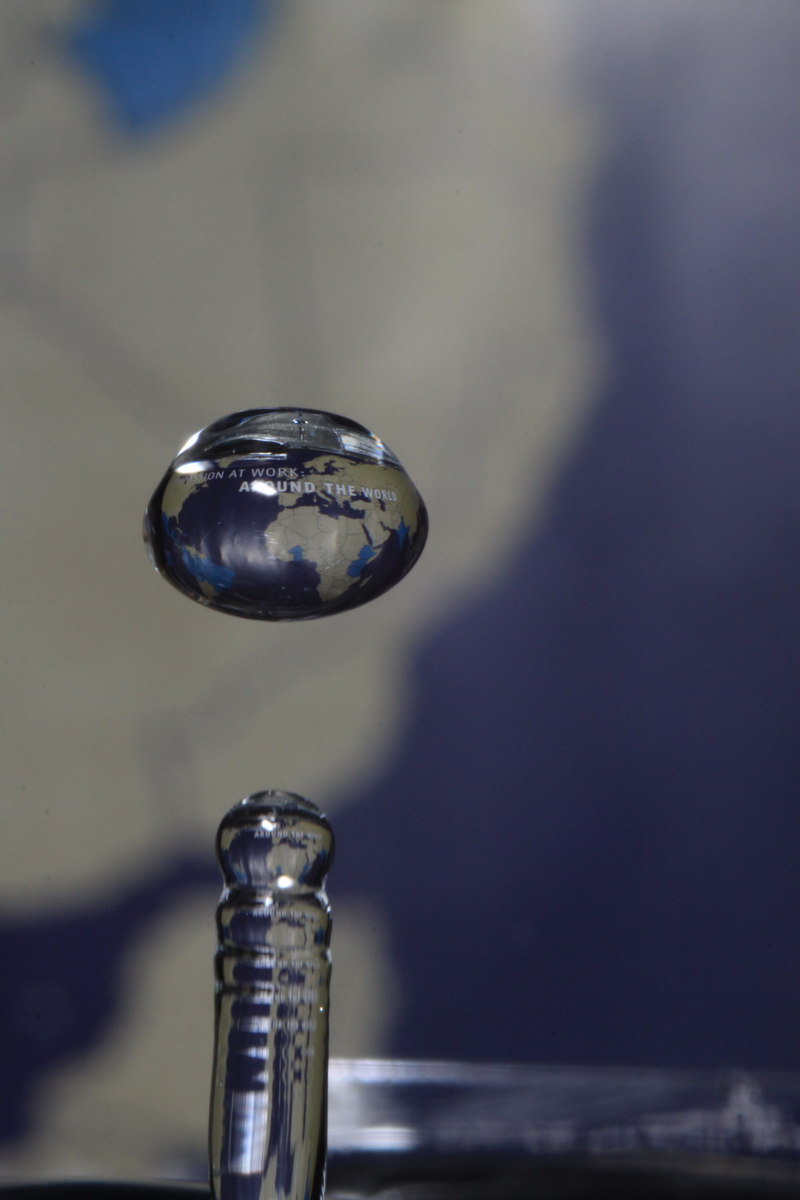 Your message to the world
It can be about whatever you want
What makes you angry?
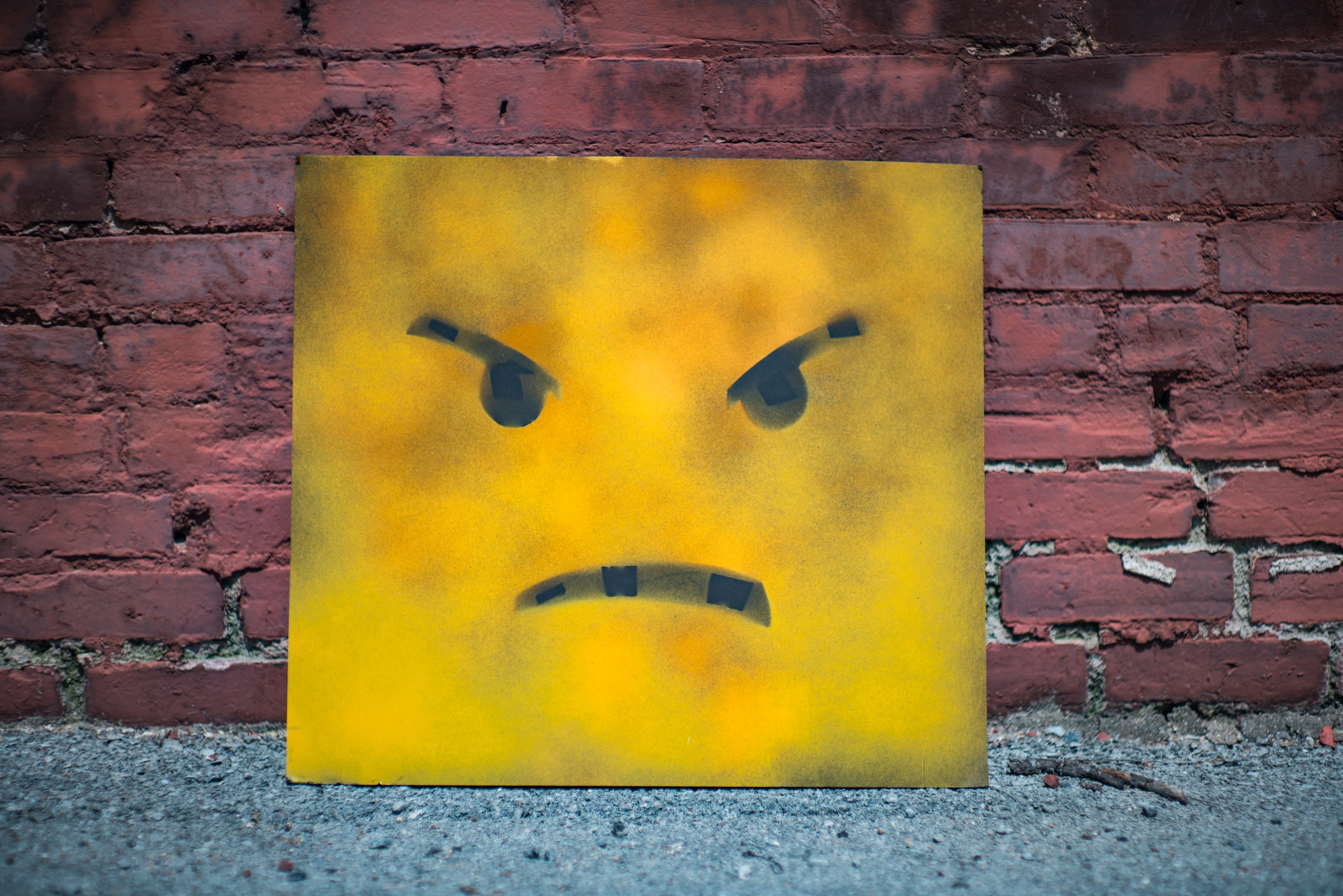 What do you love?
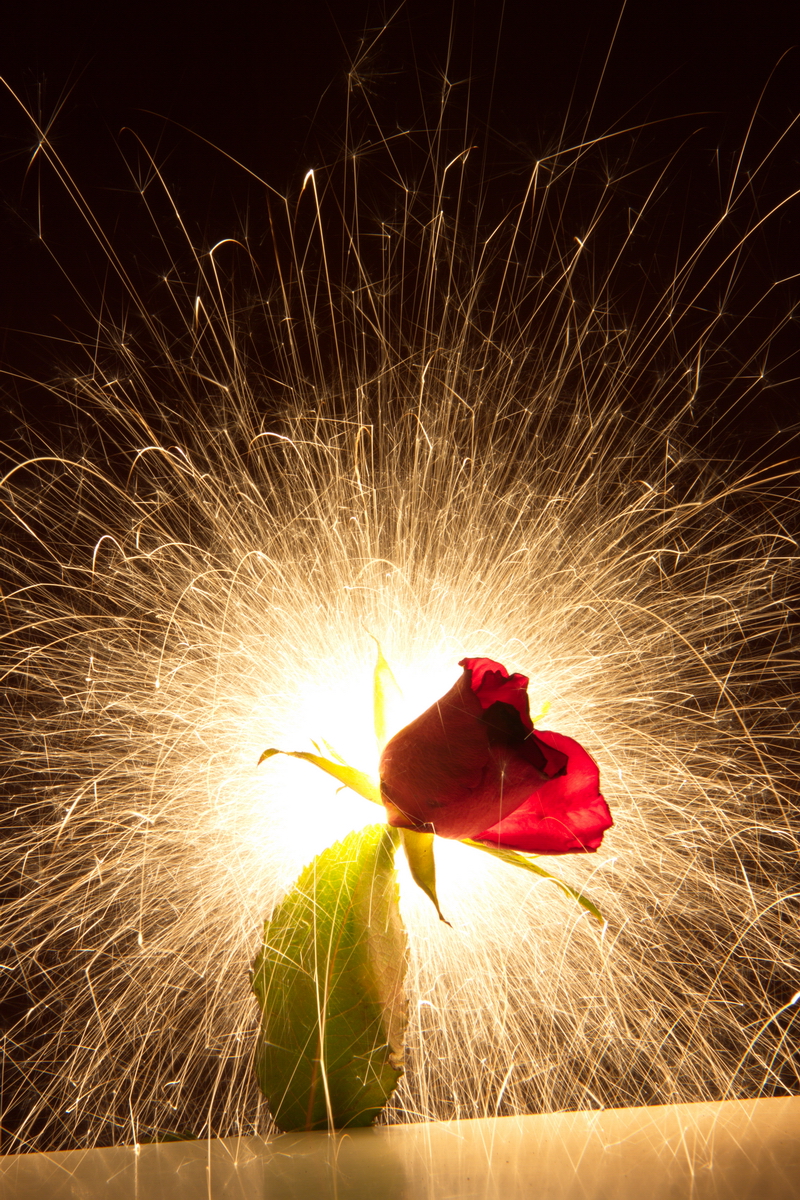 What has God already said to you?
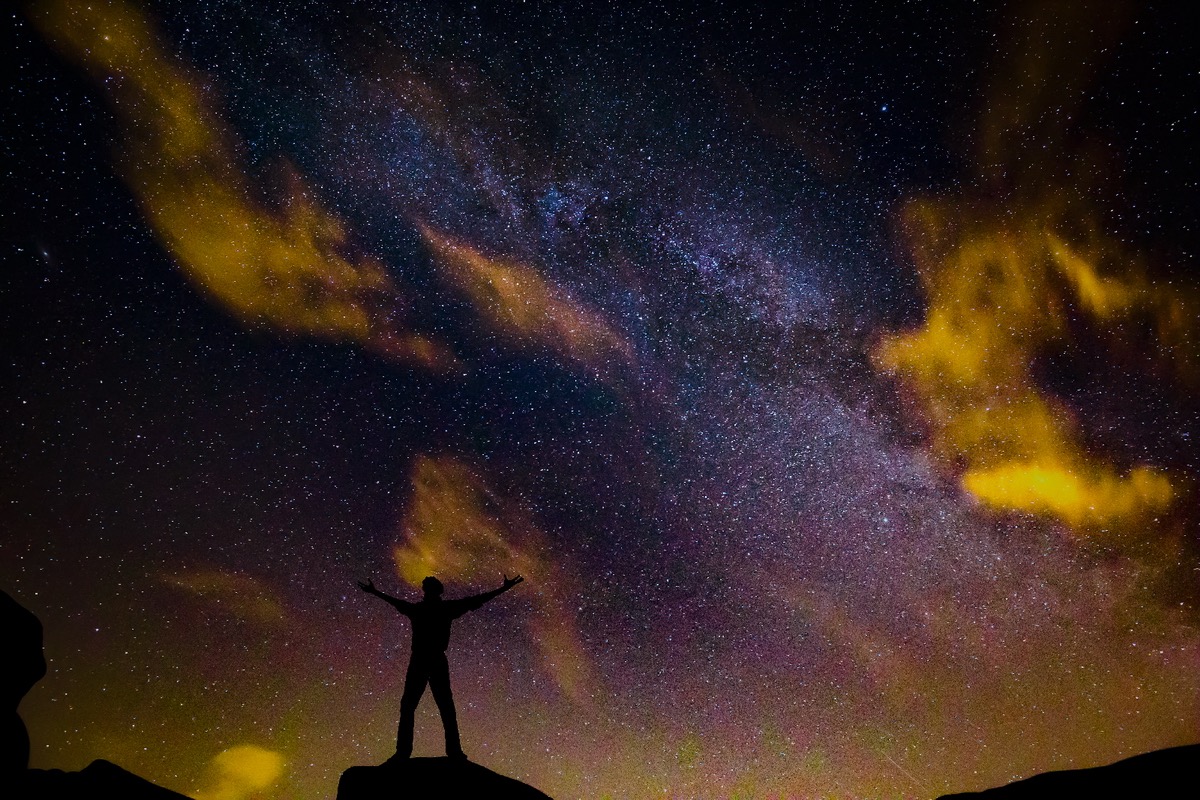 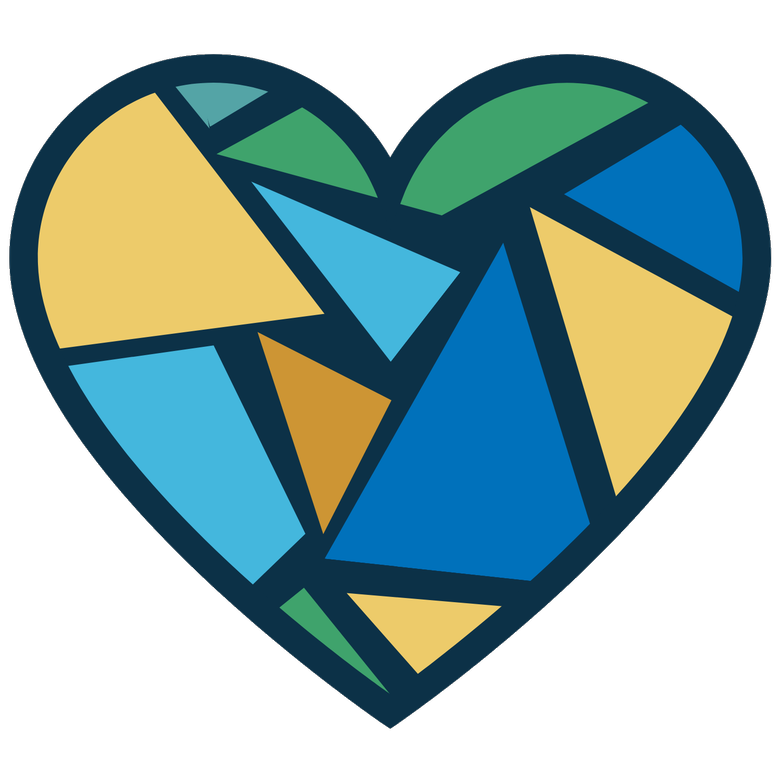 Draw your dreams
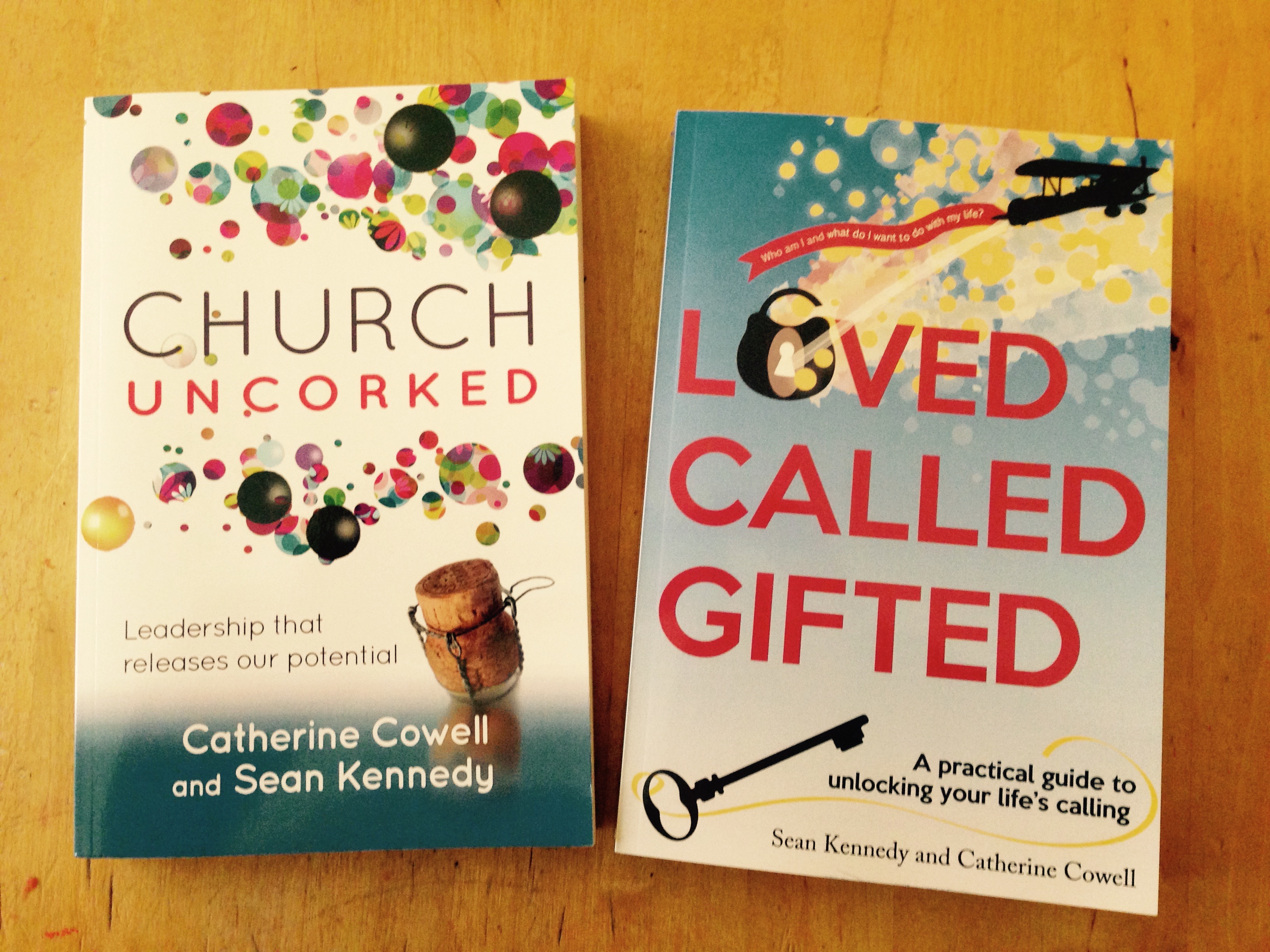 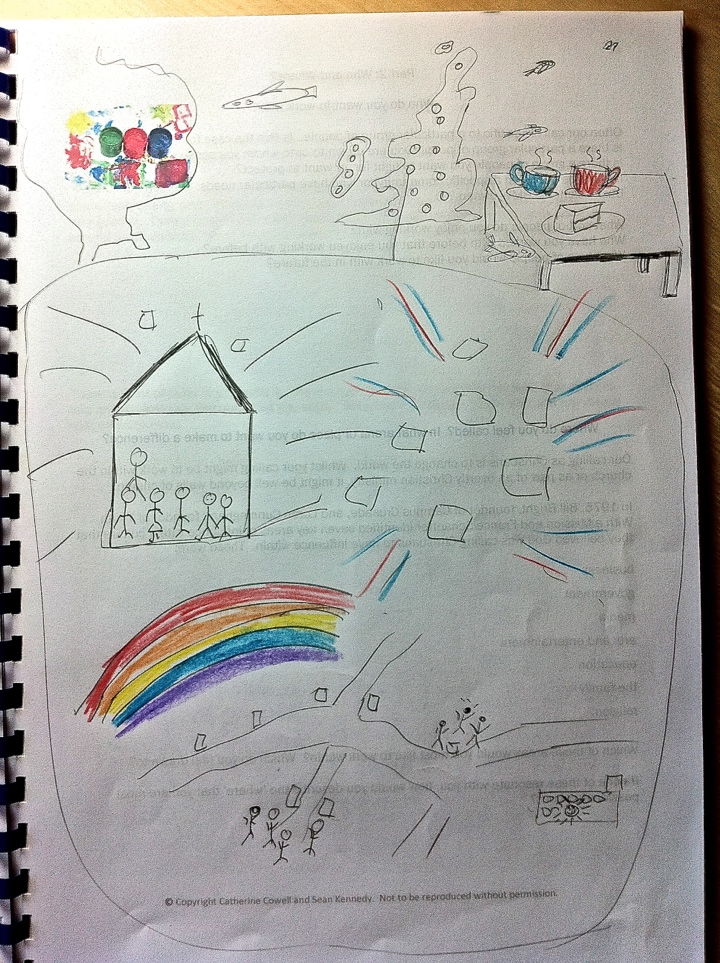 What would you do if you weren’t afraid?

What if you knew you couldn’t fail?

What if you knew you had the support of your friends and family?
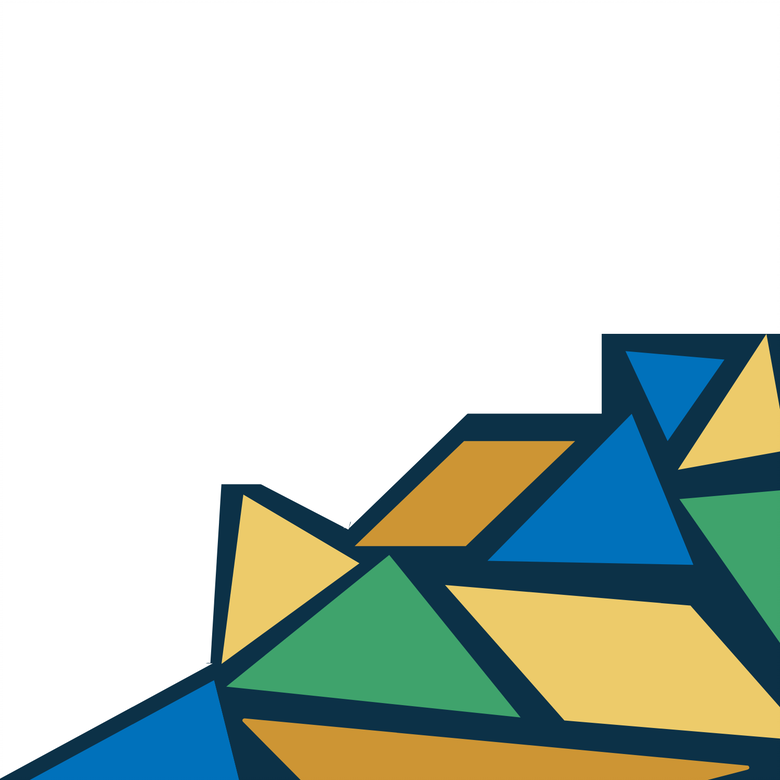 Gifts and Abilities
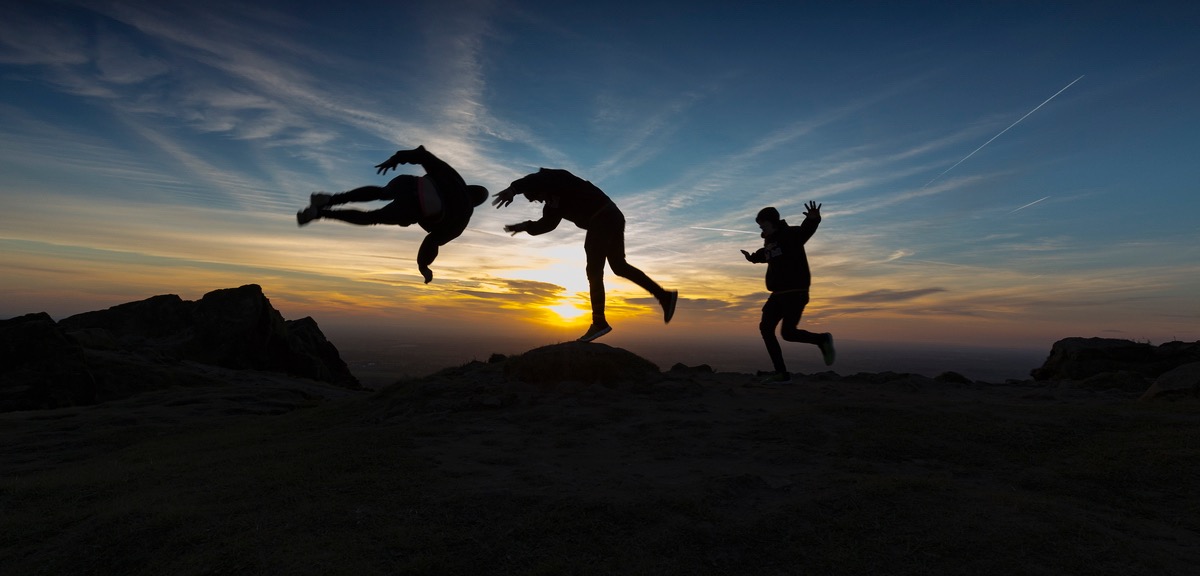 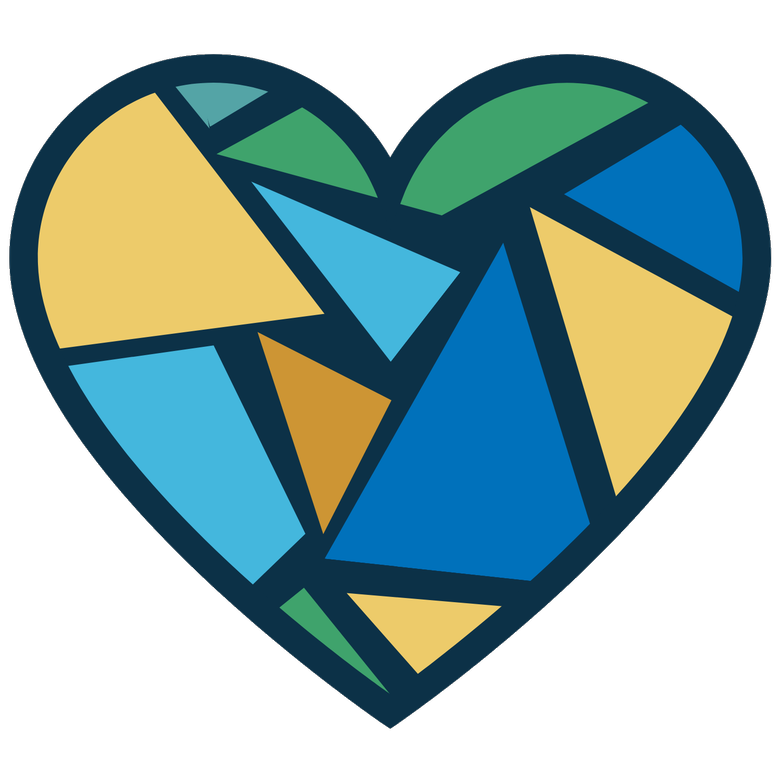 What kinds of intelligence do you have?
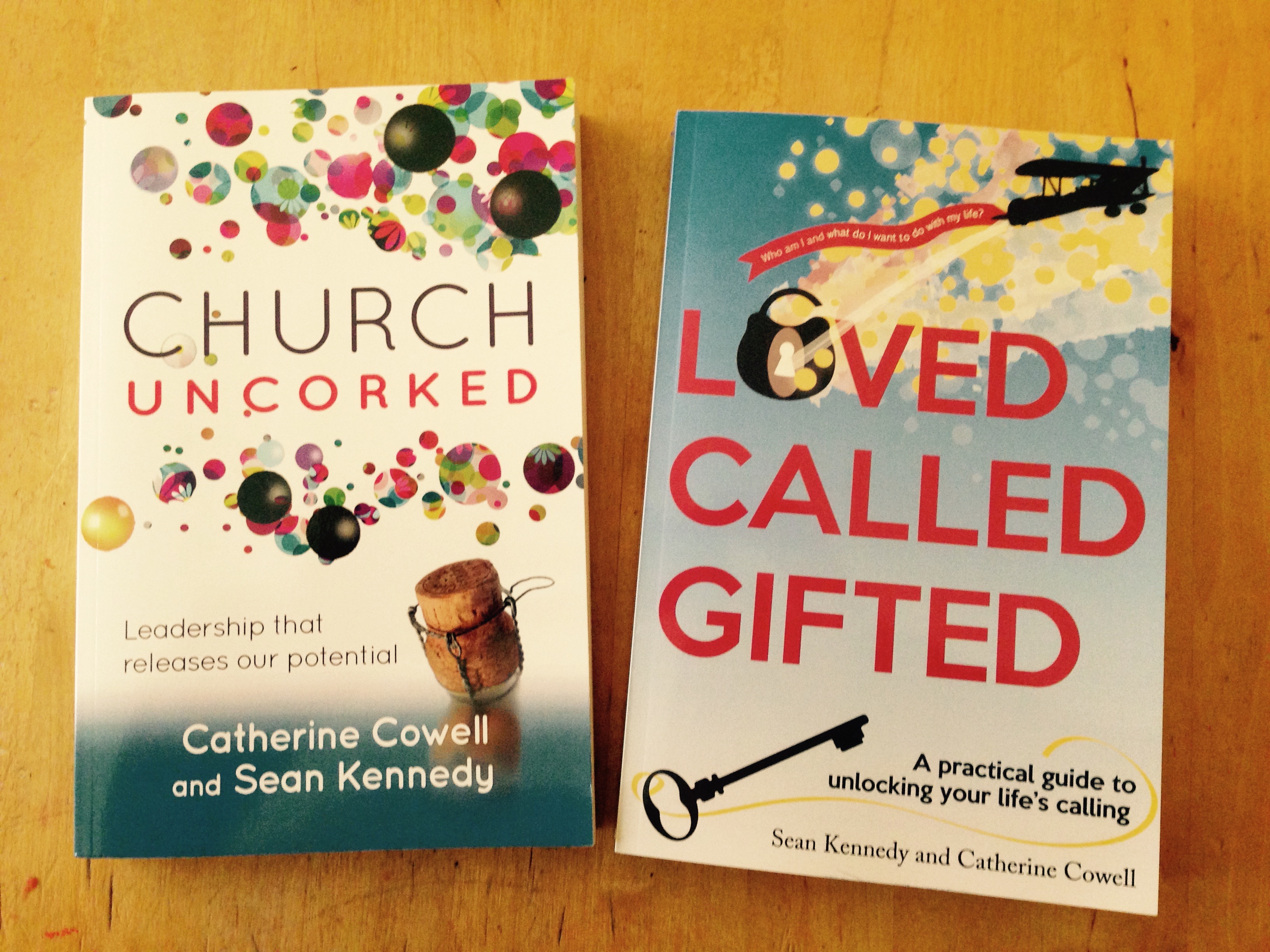 “Everybody is  a genius. But if you judge a fish by its ability to climb a tree it will live its whole life believing it is stupid”

Albert Einstein
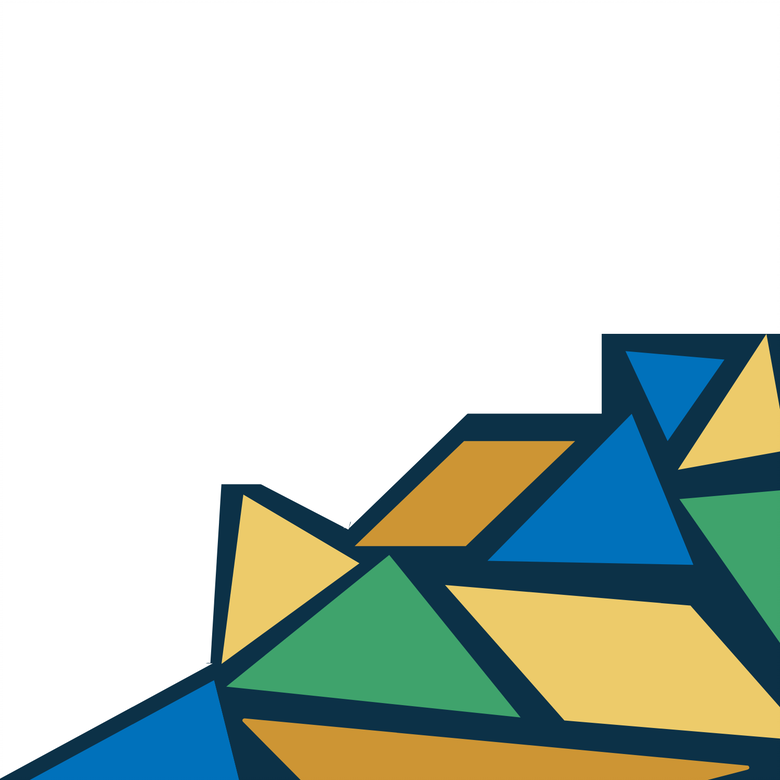 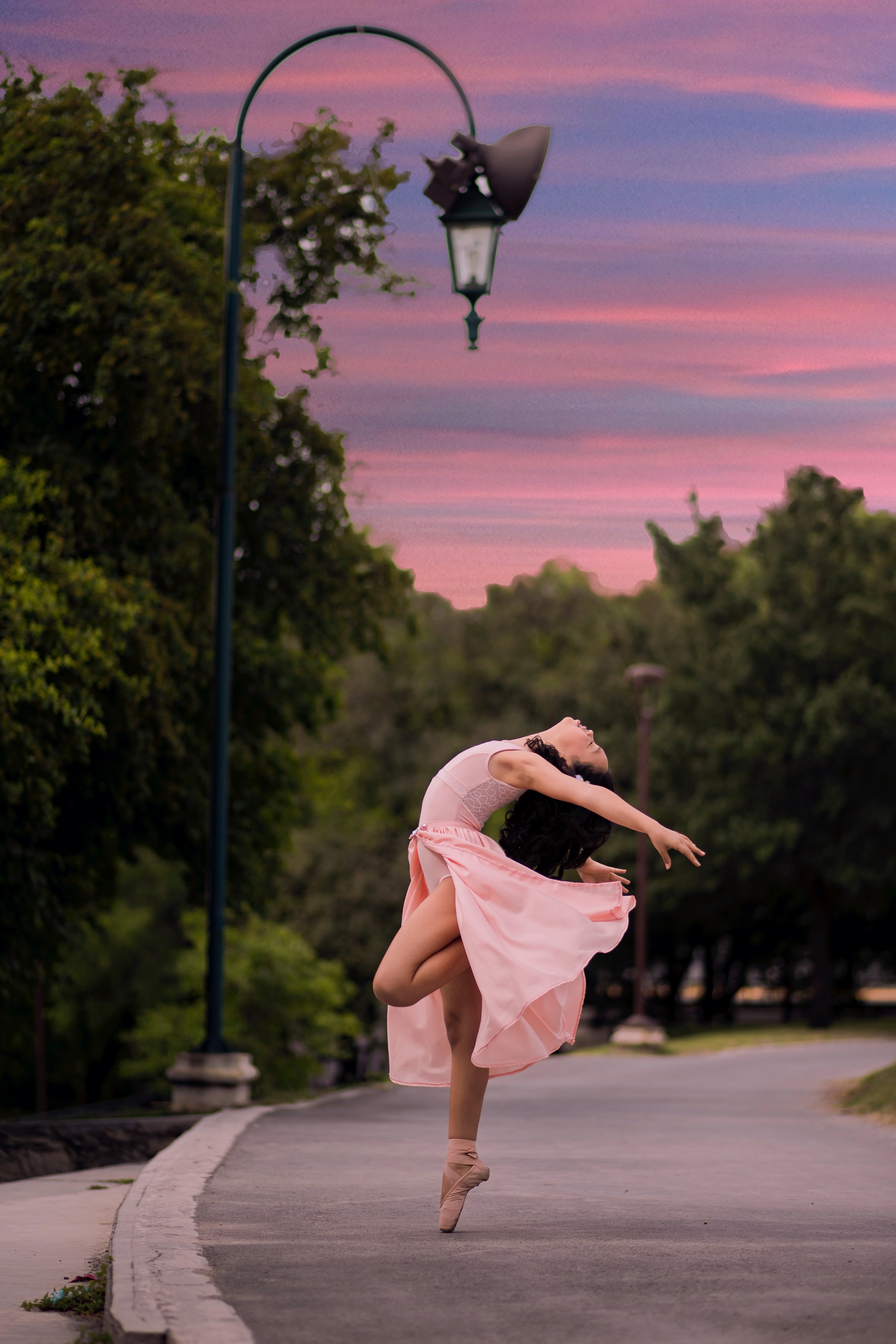 Bodily / kinaesthetic
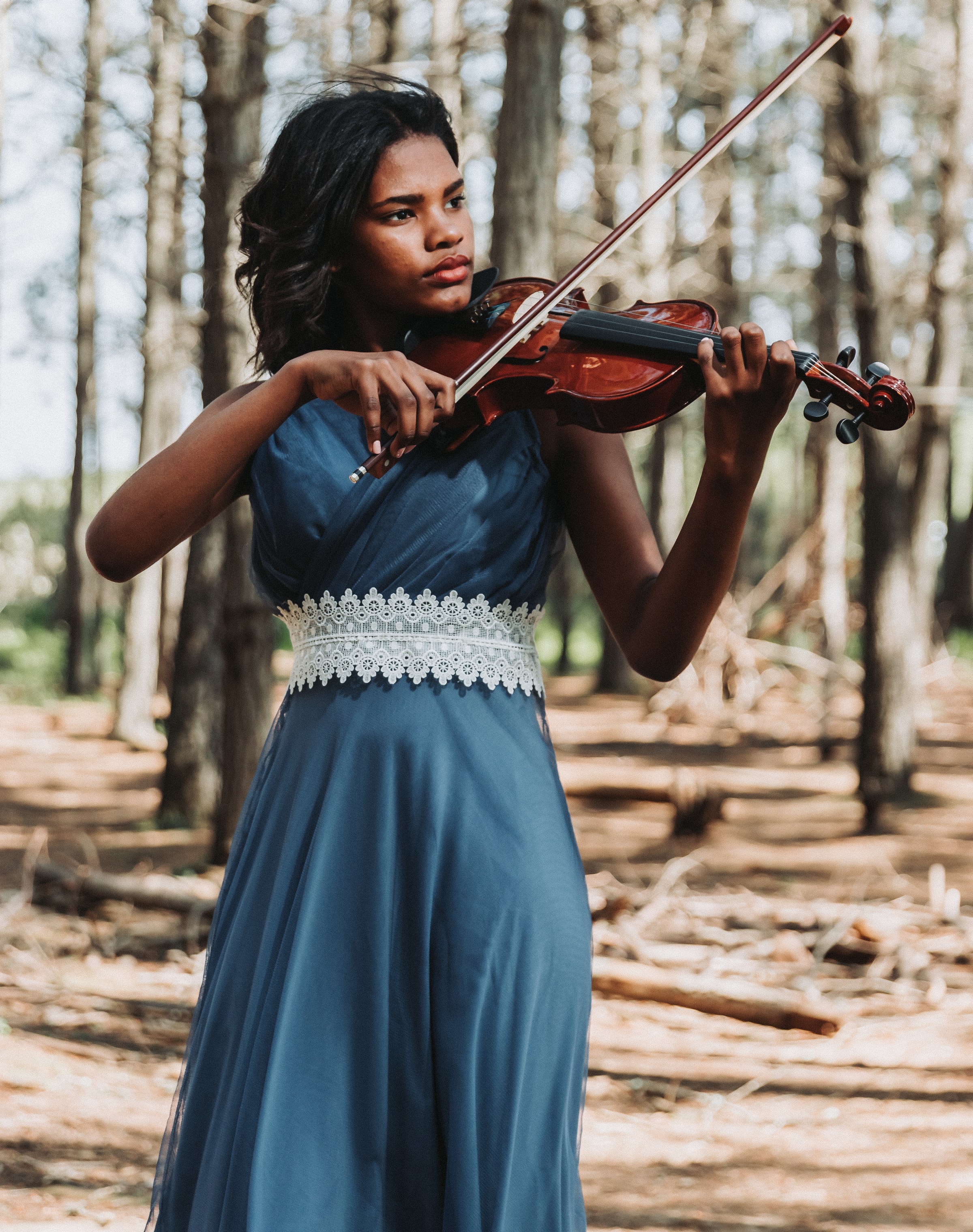 Musical
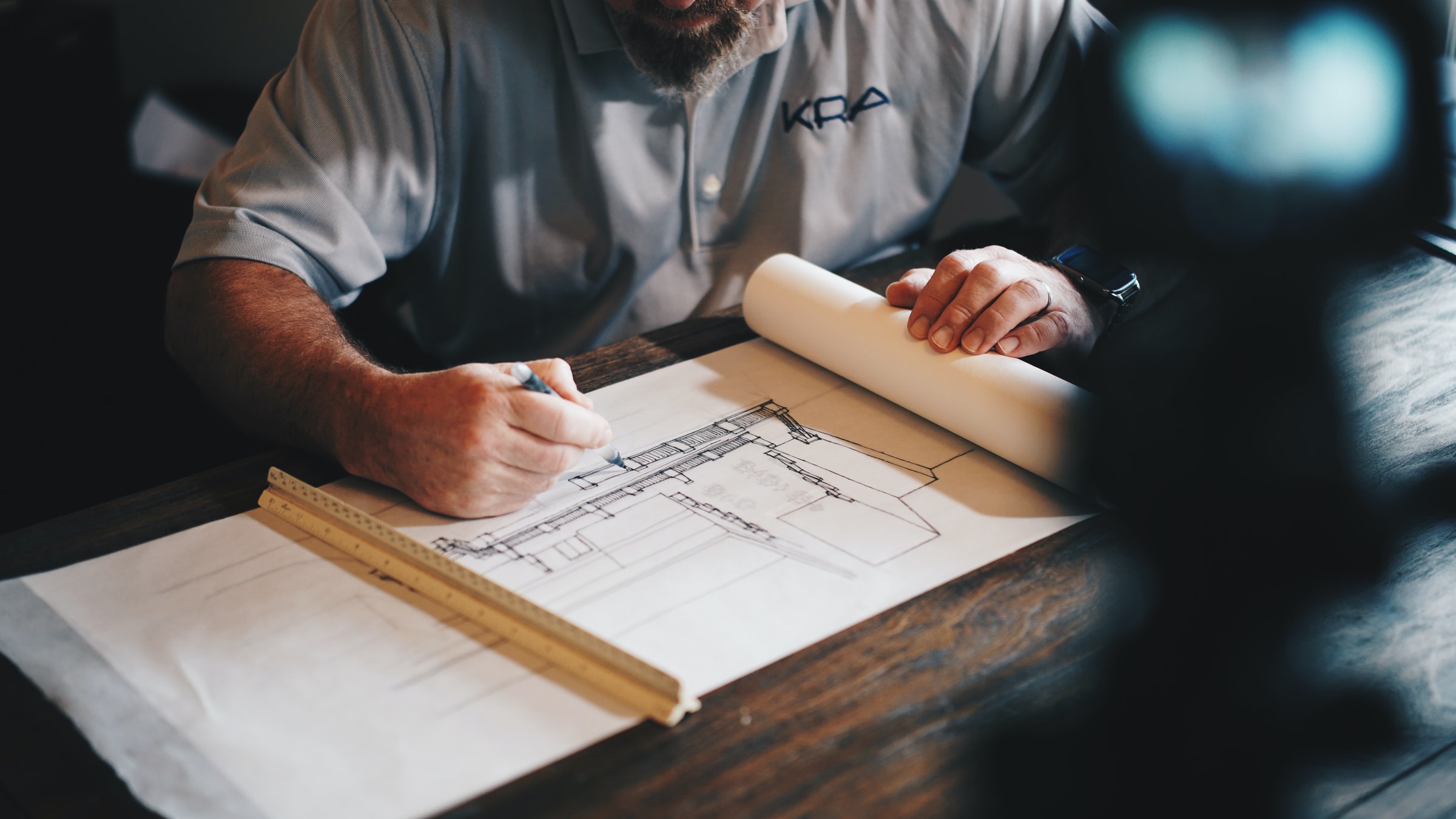 Spatial
Linguistic
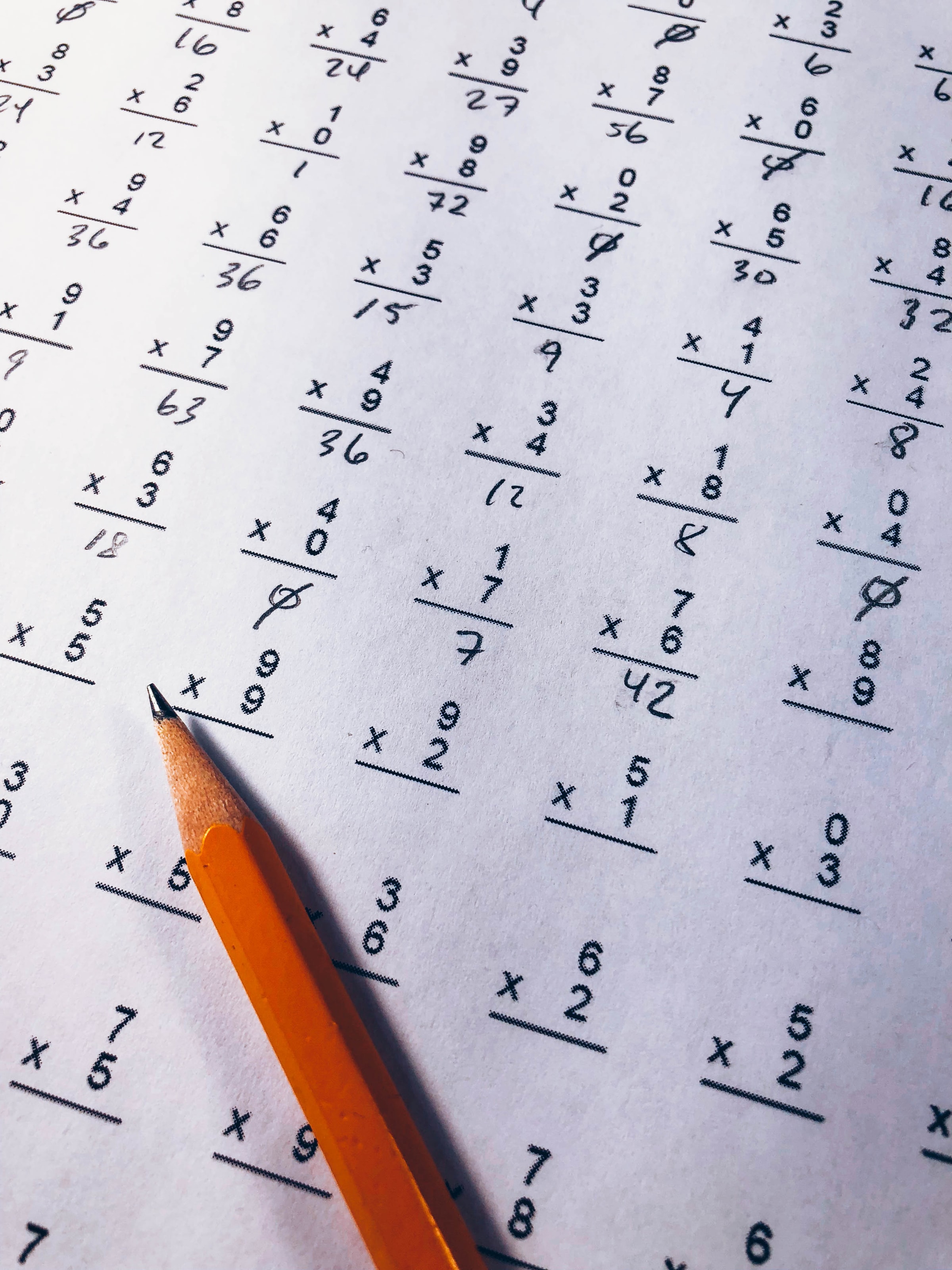 Logical / mathematical
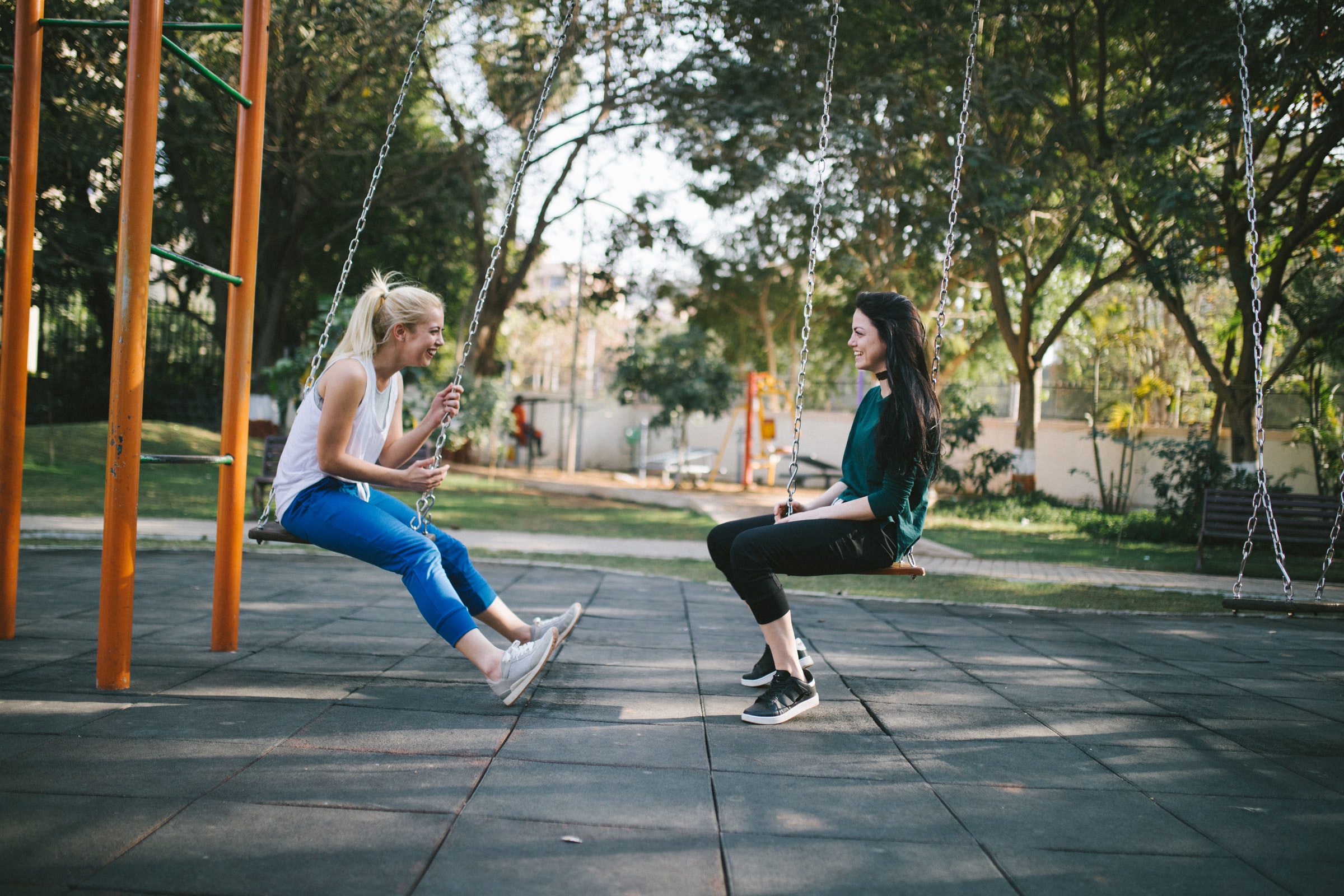 Interpersonal
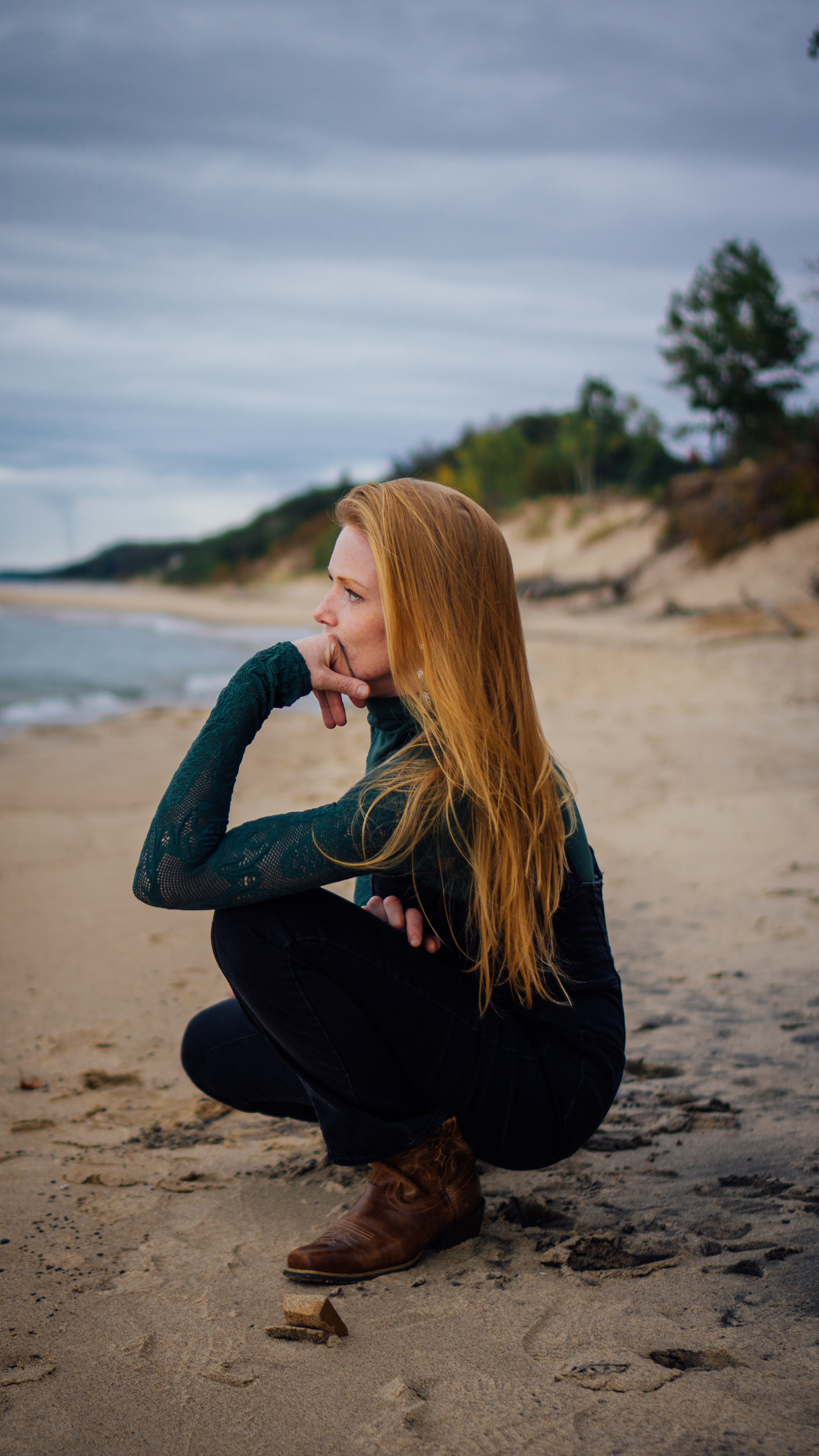 Intrapersonal
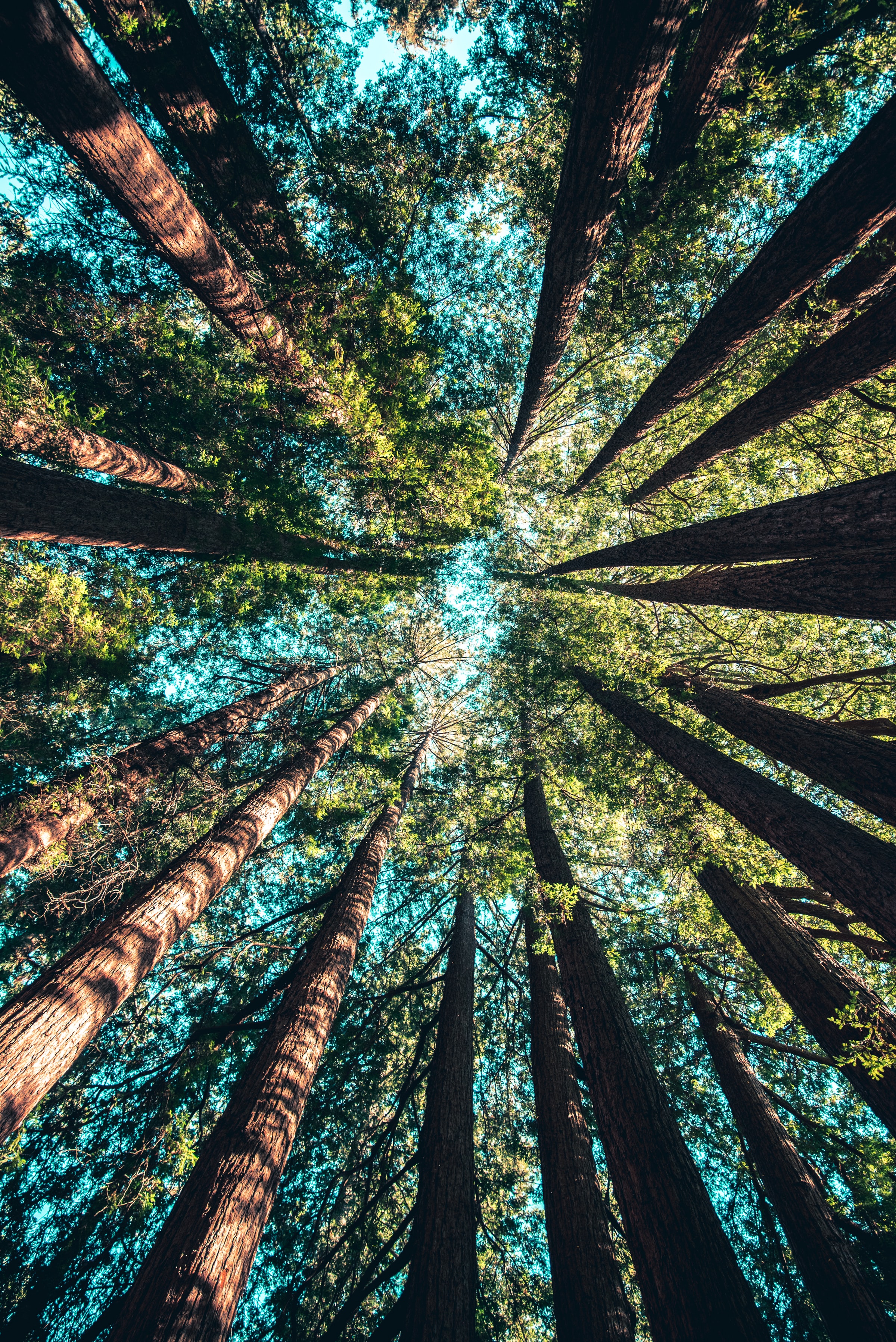 Naturalistic
Existential
Spiritual Gifts
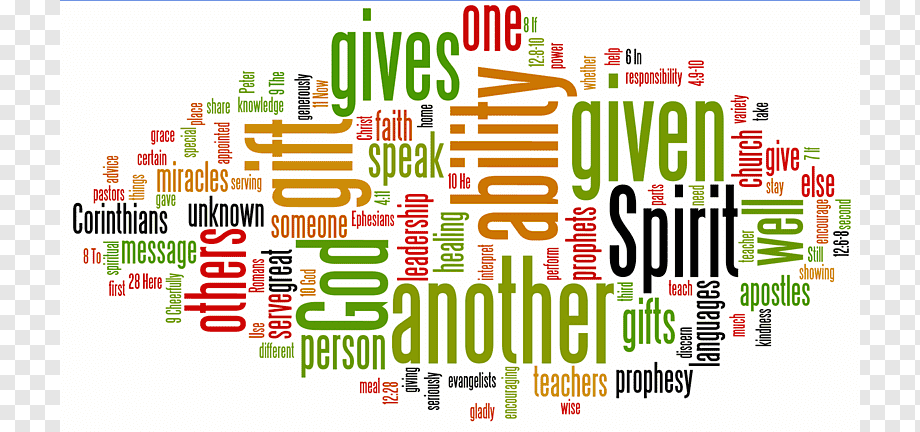 Putting it all together
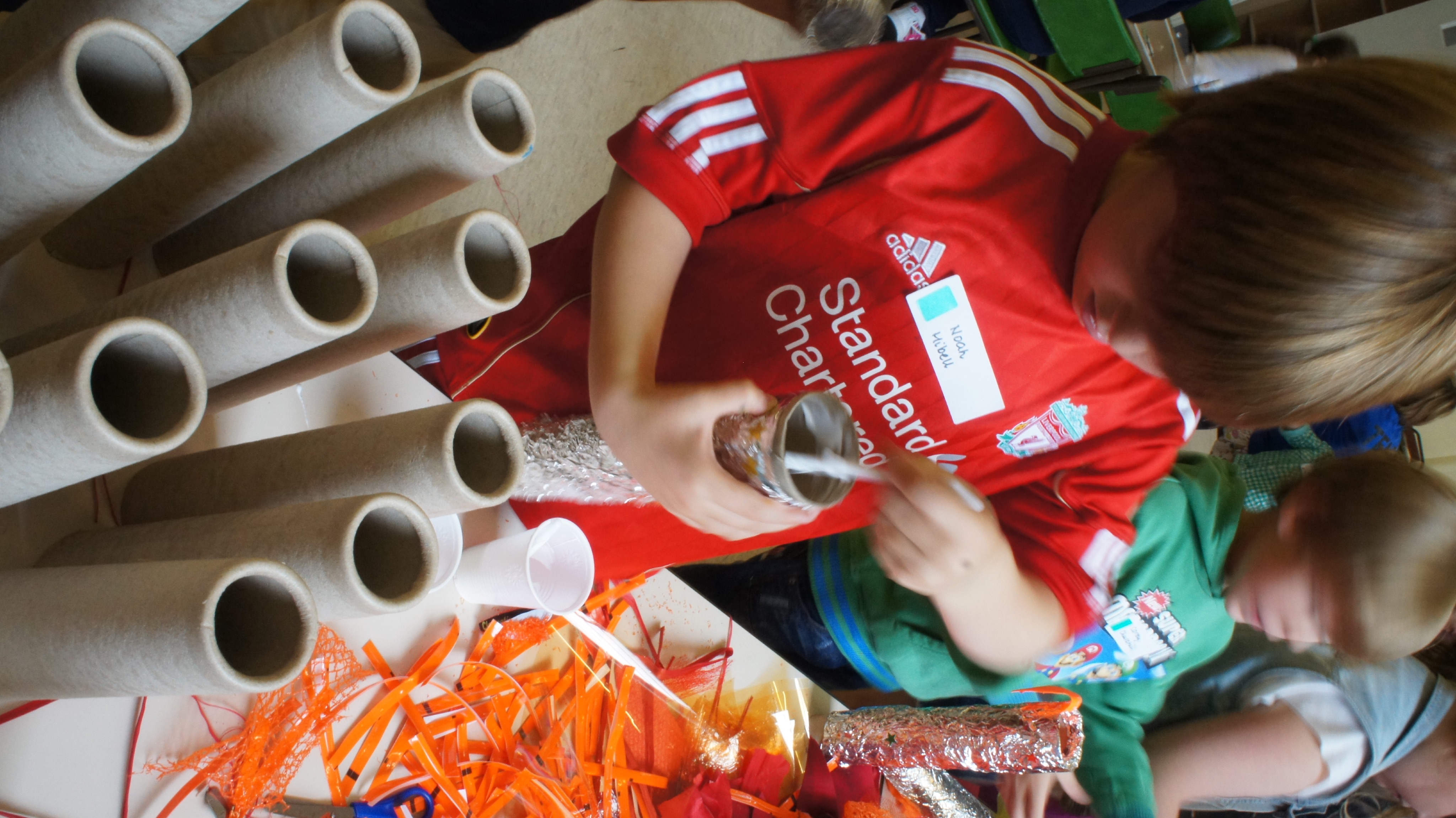 What gets in our way?
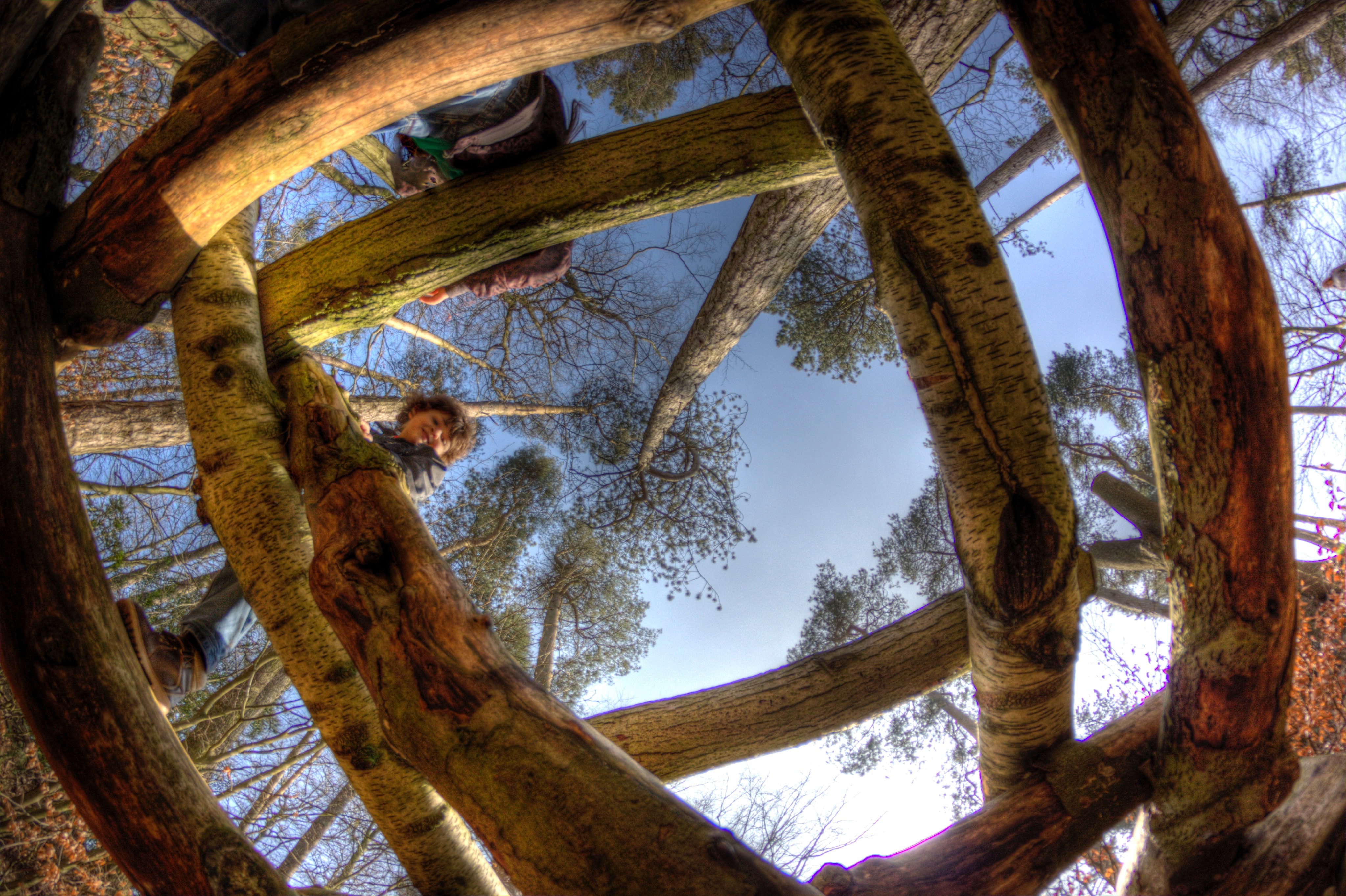 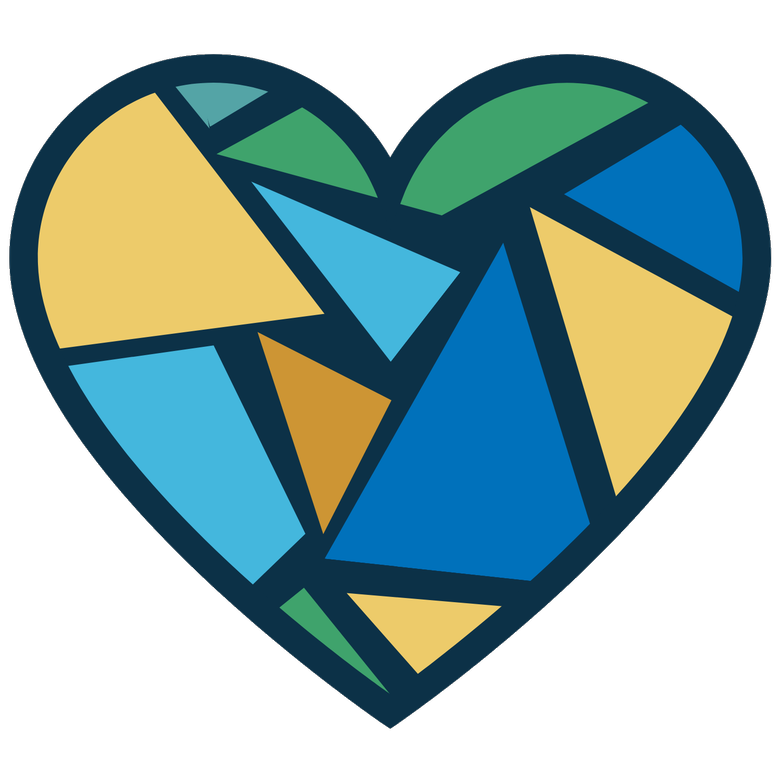 What gets in our way?
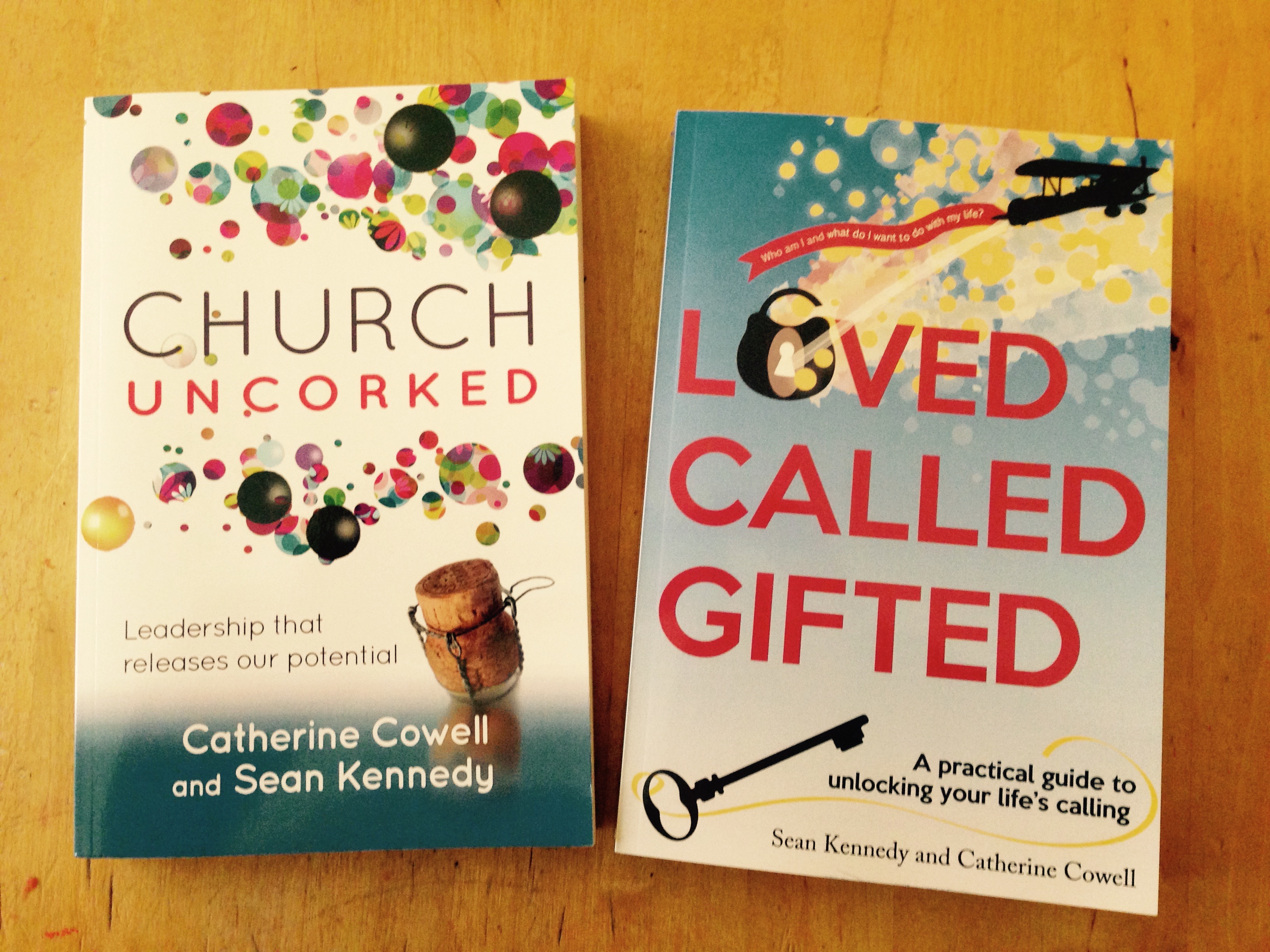 External interference
Circumstances, time, money, health…

Internal interference
The things going on inside of us that hold us back.


Performance = Potential - Interference
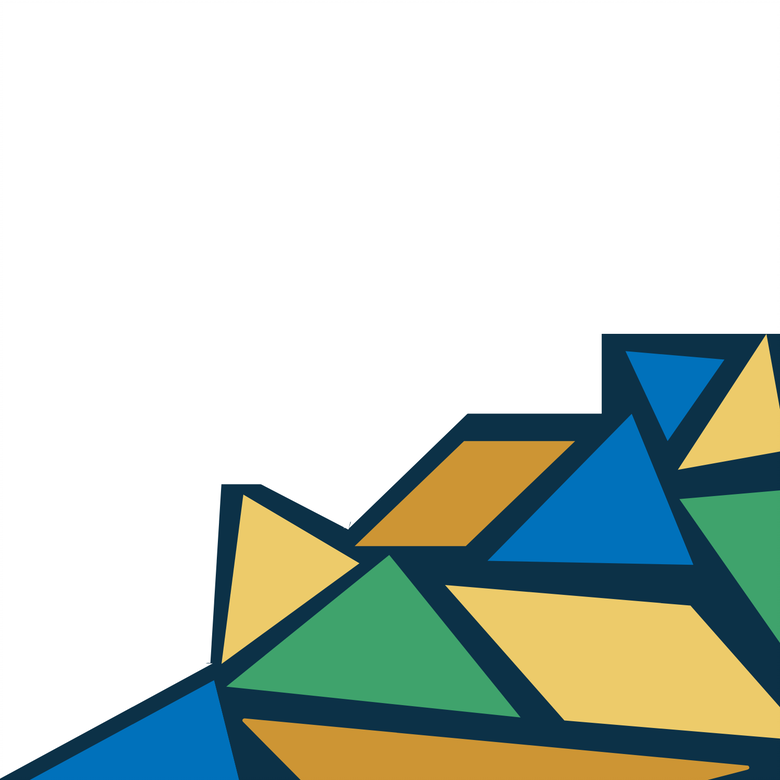 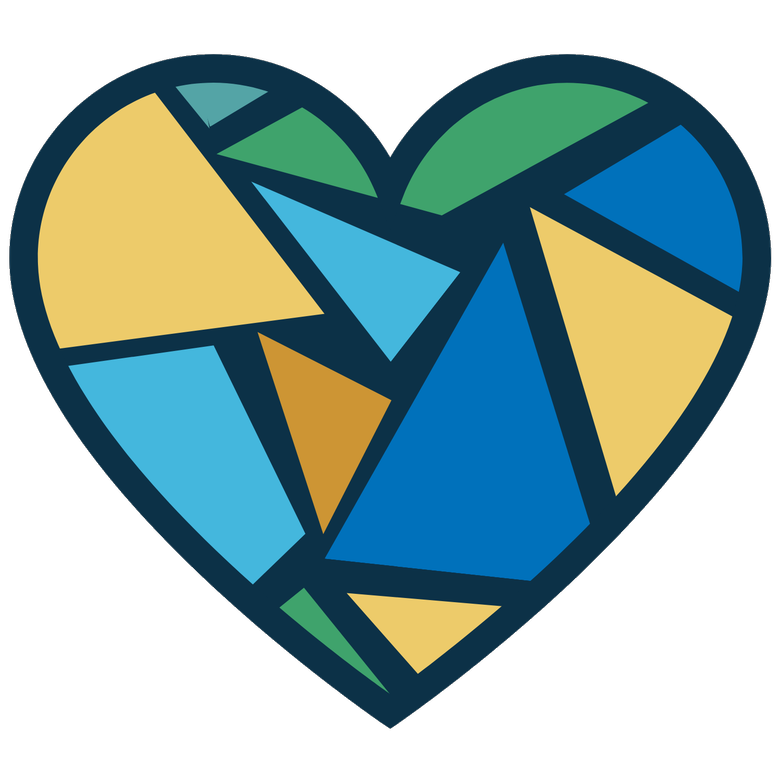 Draw what’s stopping you
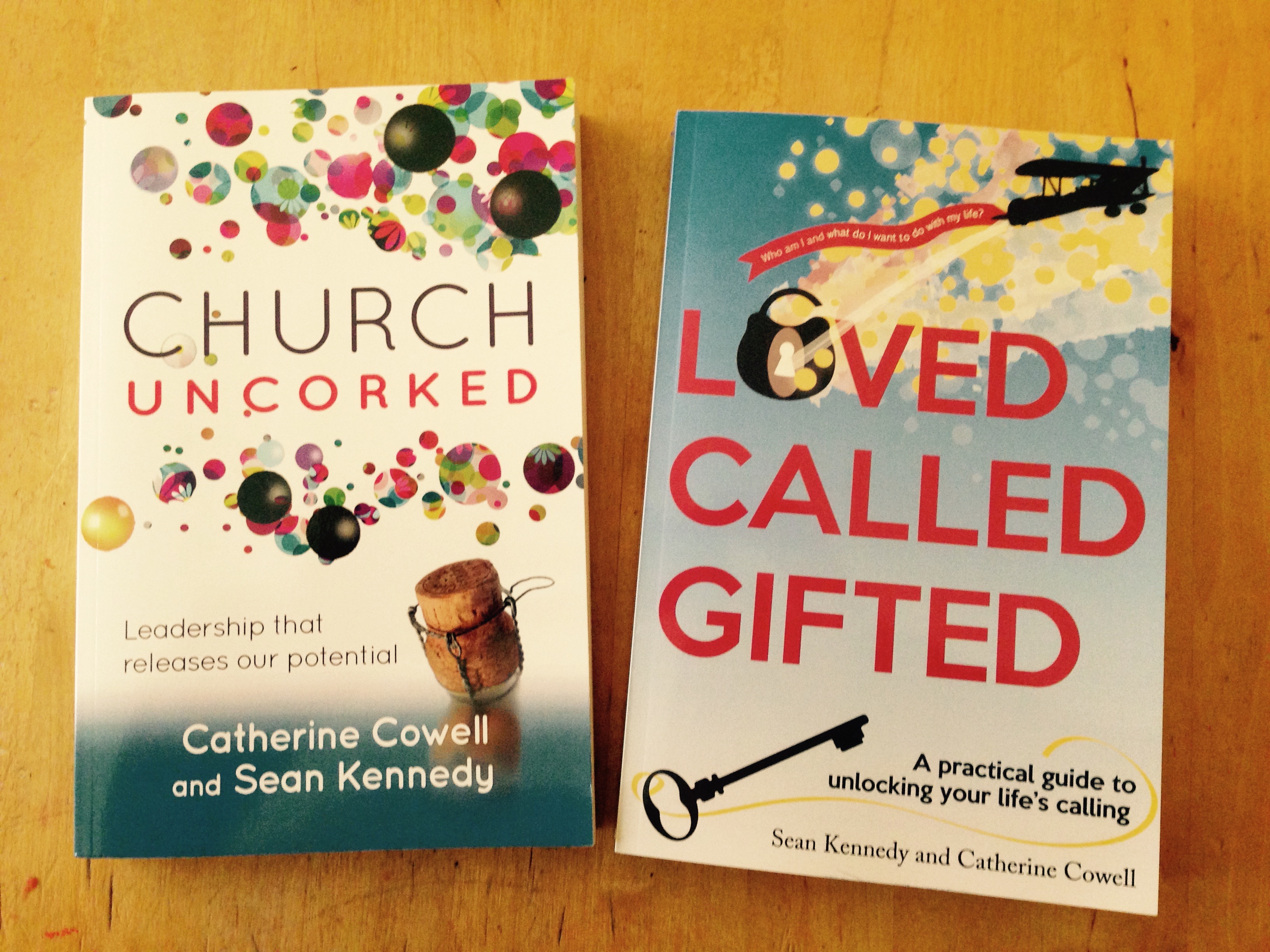 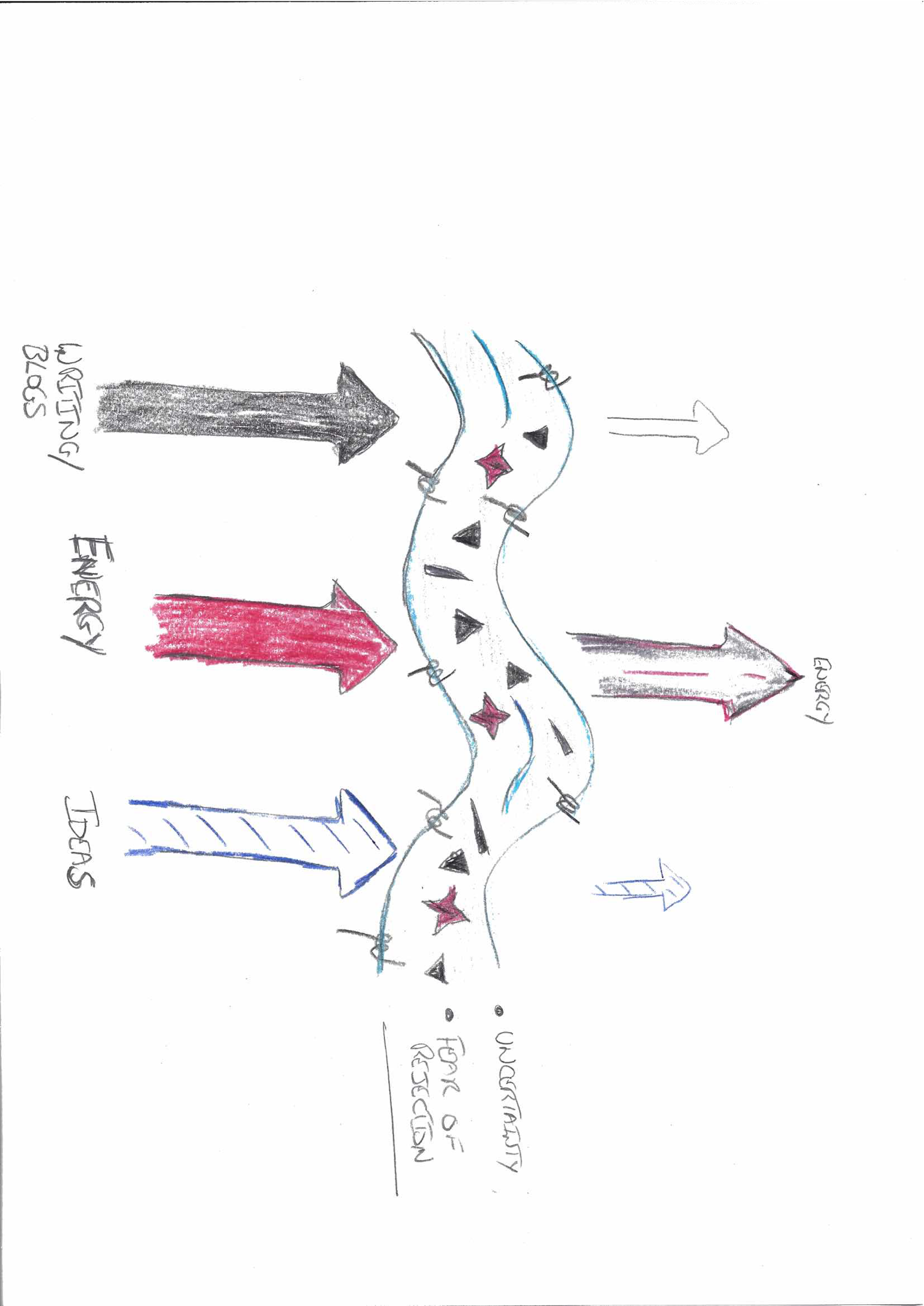 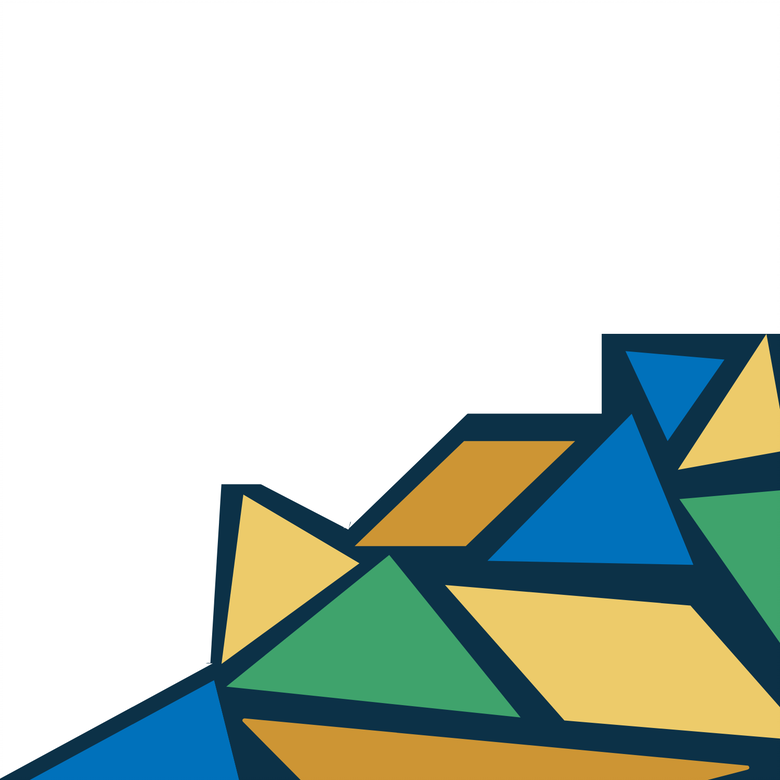 The rucksack
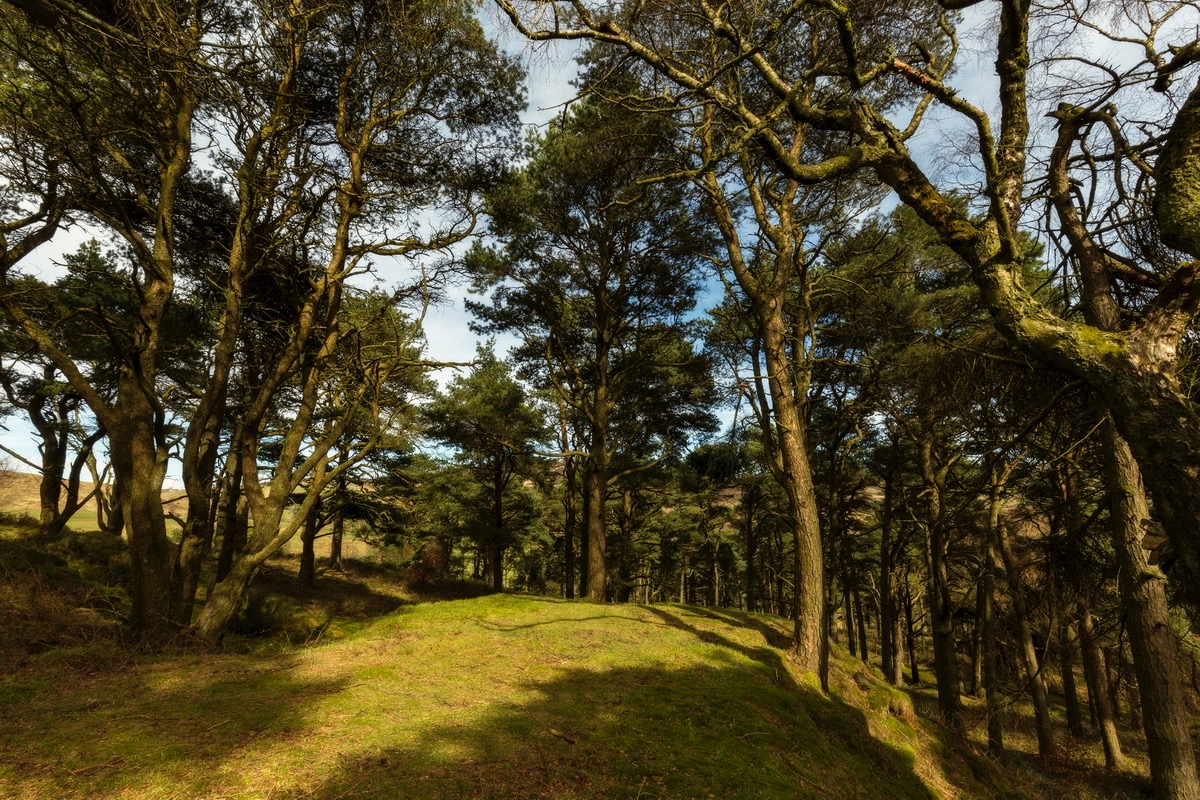 The miracle
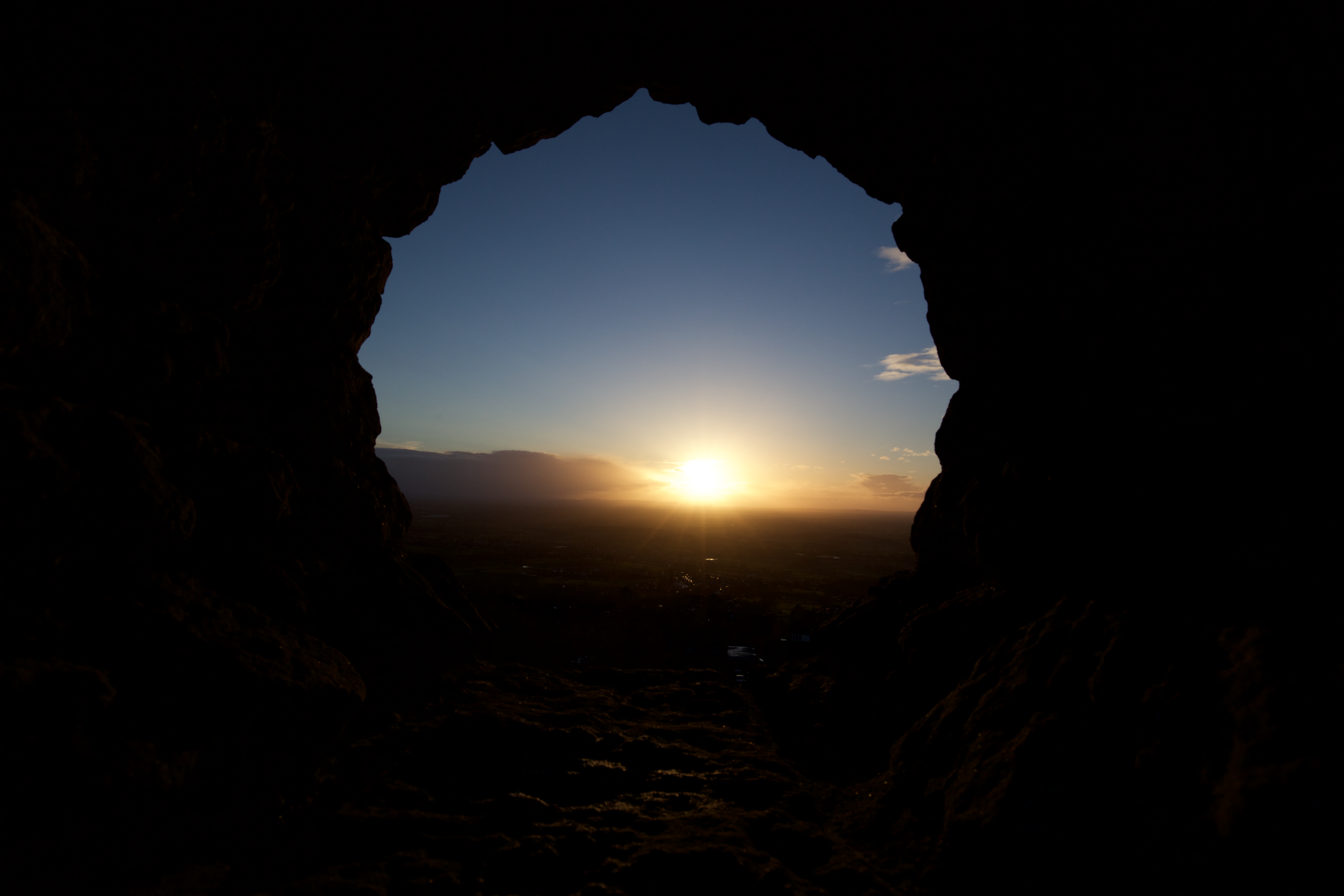 While you are asleep tonight a miracle occurs. All the 
difficult things that have been getting in your way are 
sorted out. What would be different?
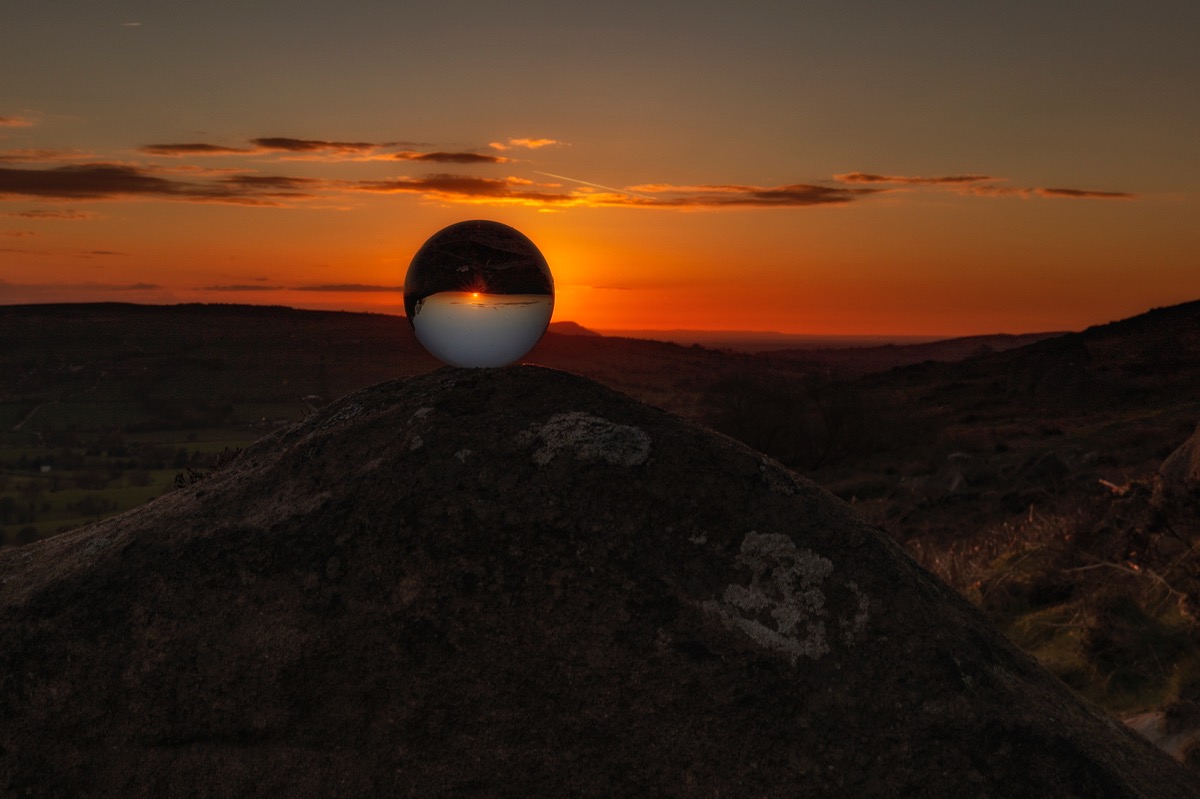 Reflection
What have you learnt about valuing and taking care of yourself?

What have you discovered about your life purpose and your next steps in life?
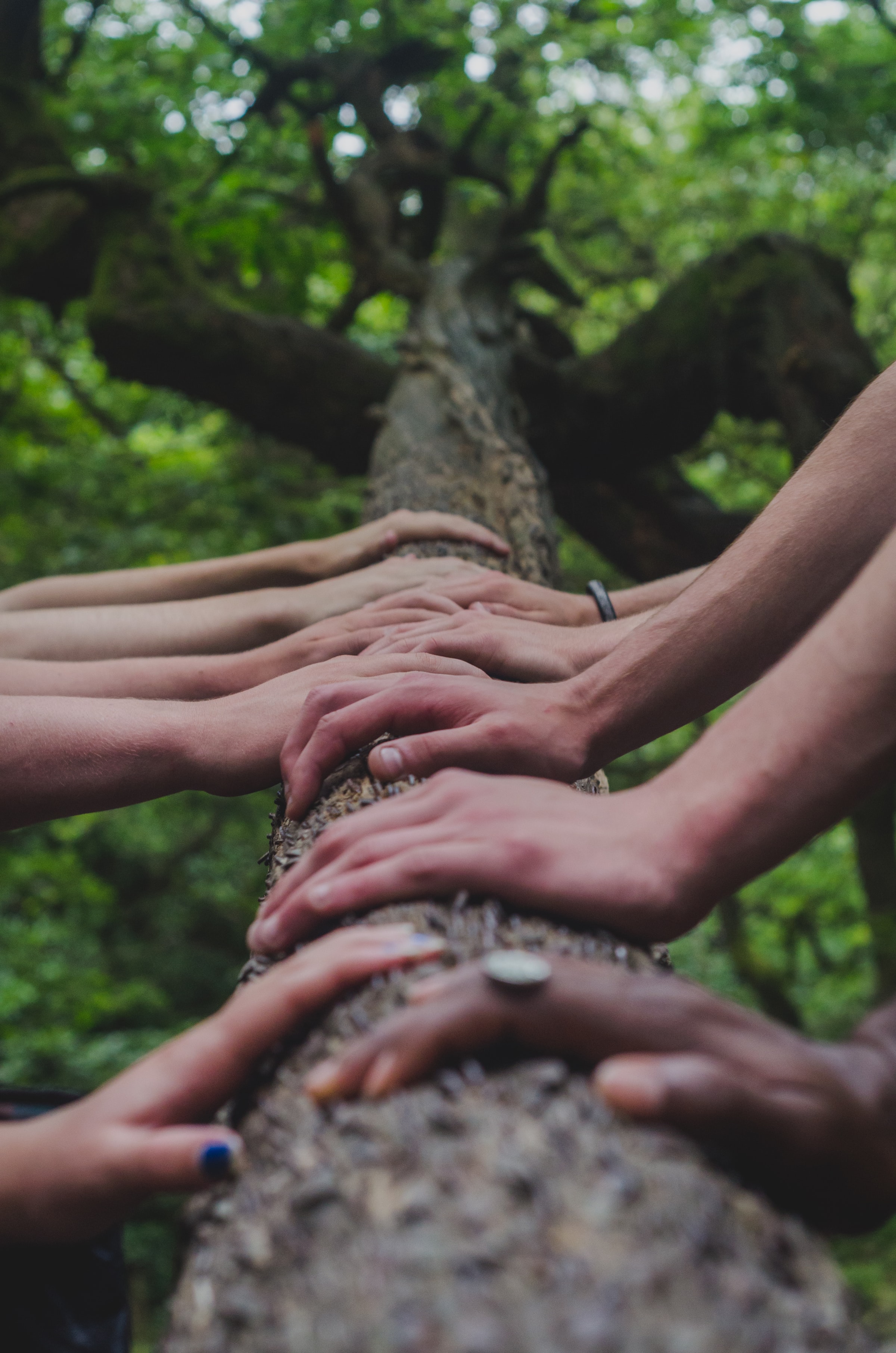 Partners, supporters and networks
Embracing our humanity
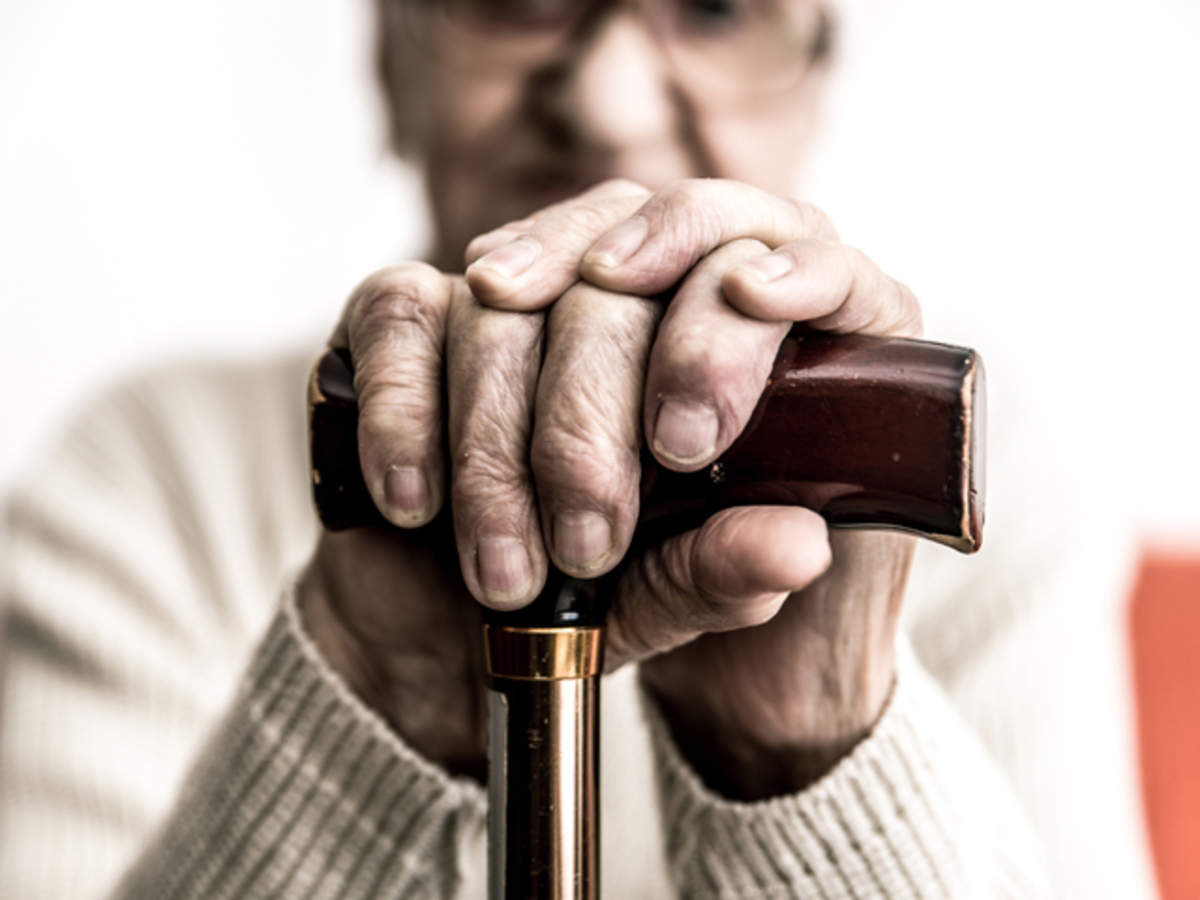 Planning your next steps
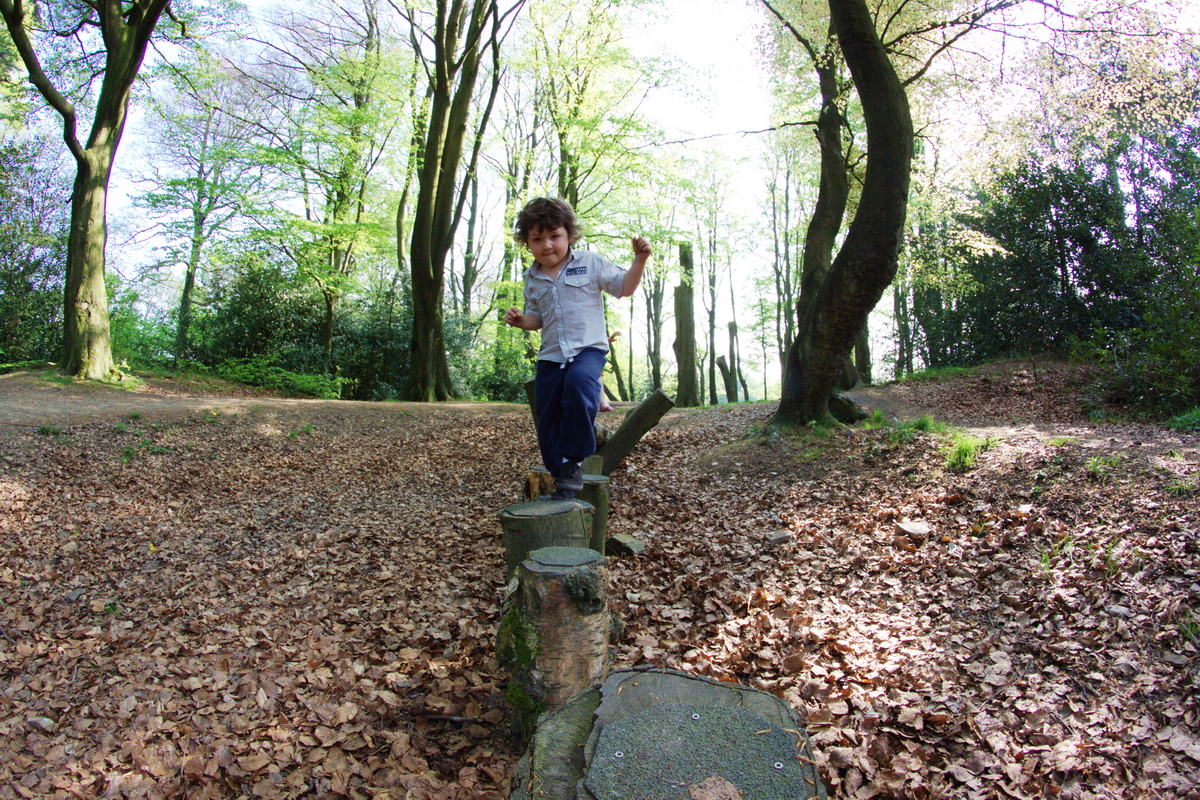 Exploring further…
If you would like to explore your own journey further, or learn about leading others in a way that helps them with their journey, you might be interested in these books by the authors of the course:
You can find the Loved, Called, Gifted podcast and further information, resources and services at:
lovedcalledgifted.com
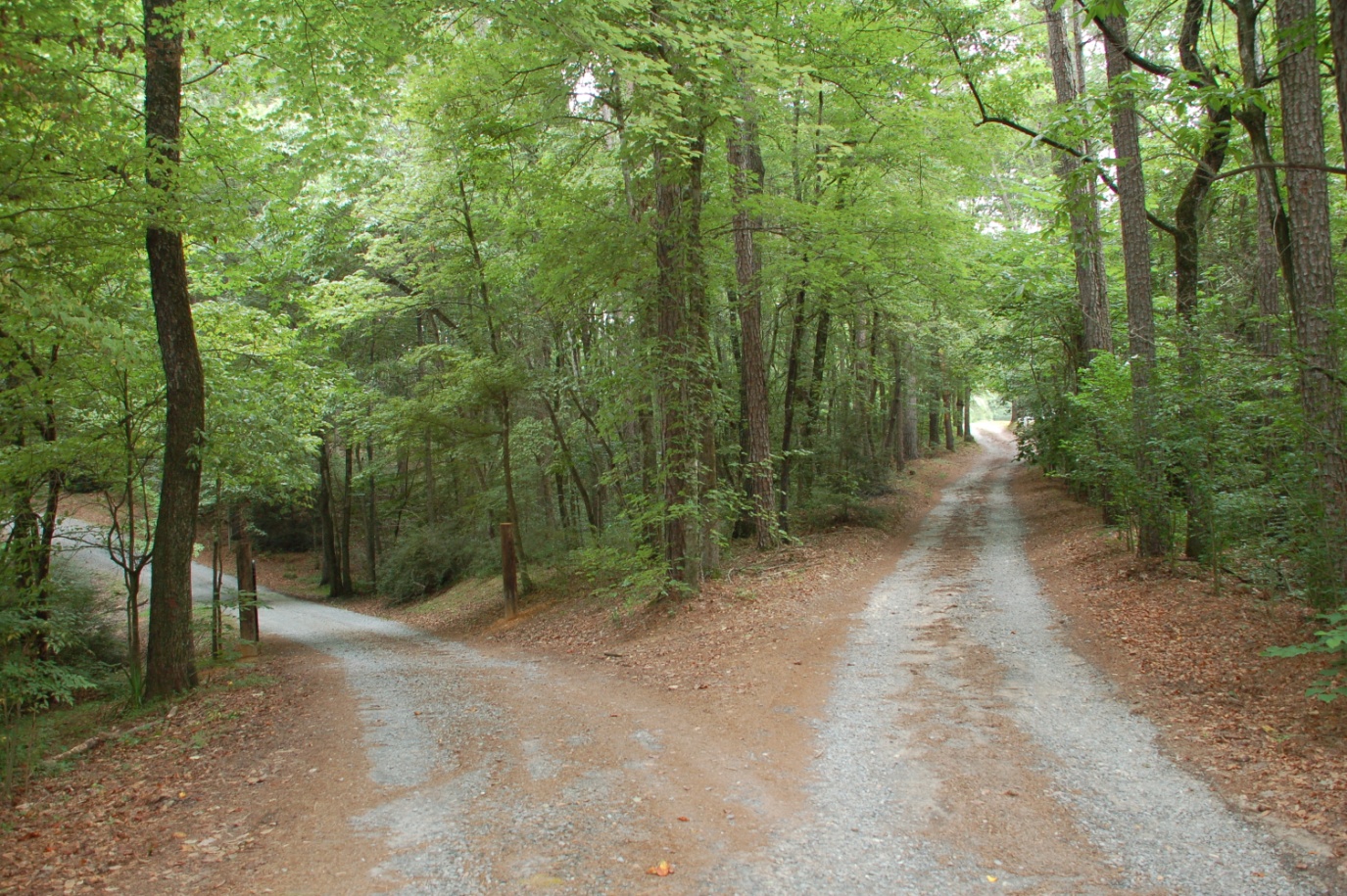 Images in this presentation have been purchased or used with permission and are not to be used for other purposes